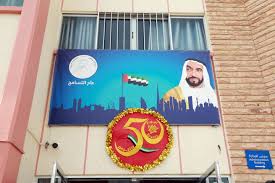 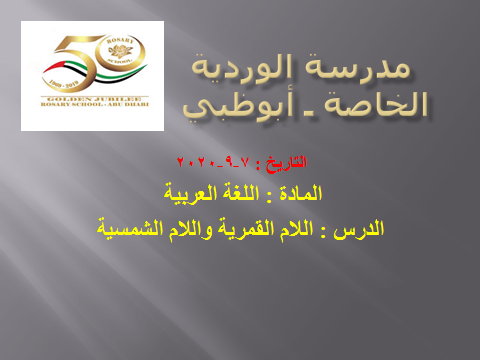 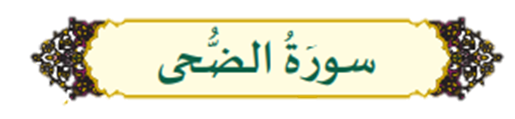 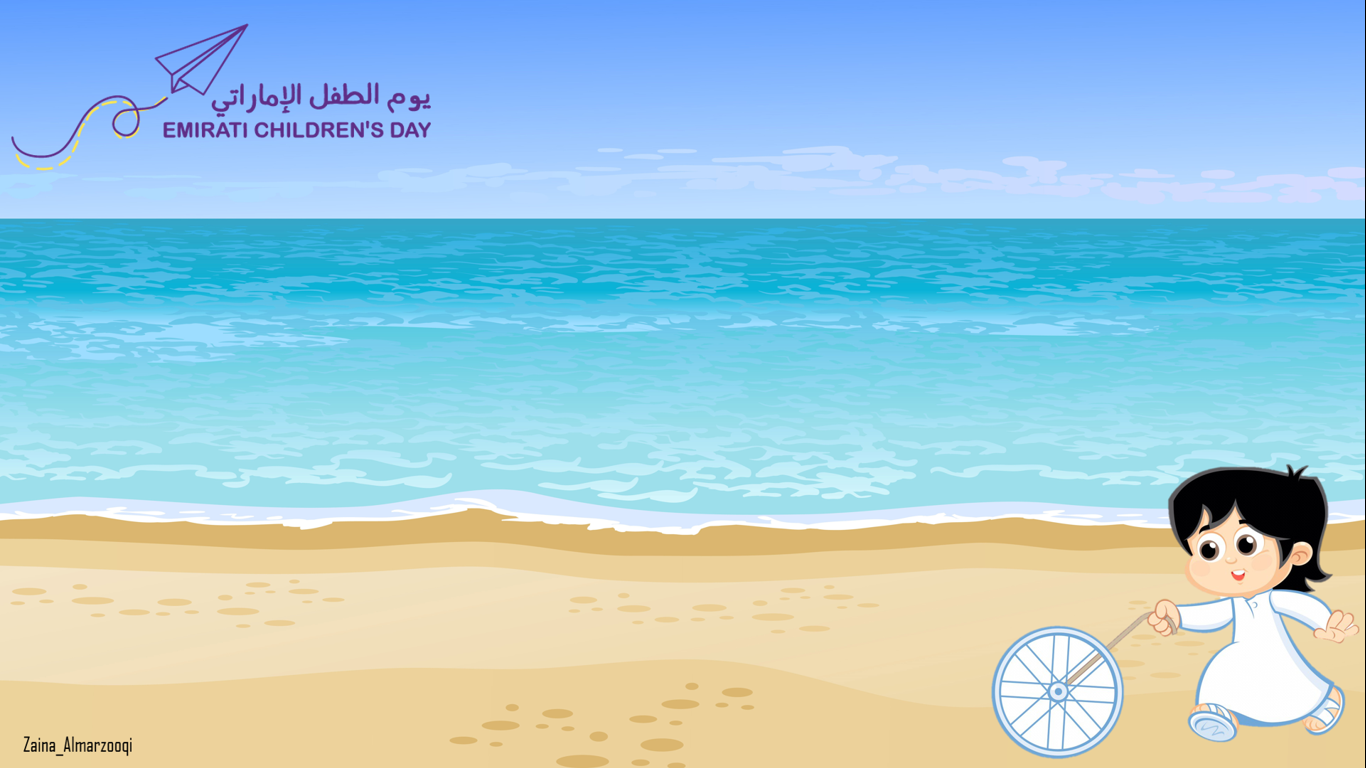 رددوا بكل حماس النشيد الوطني يا أبطال
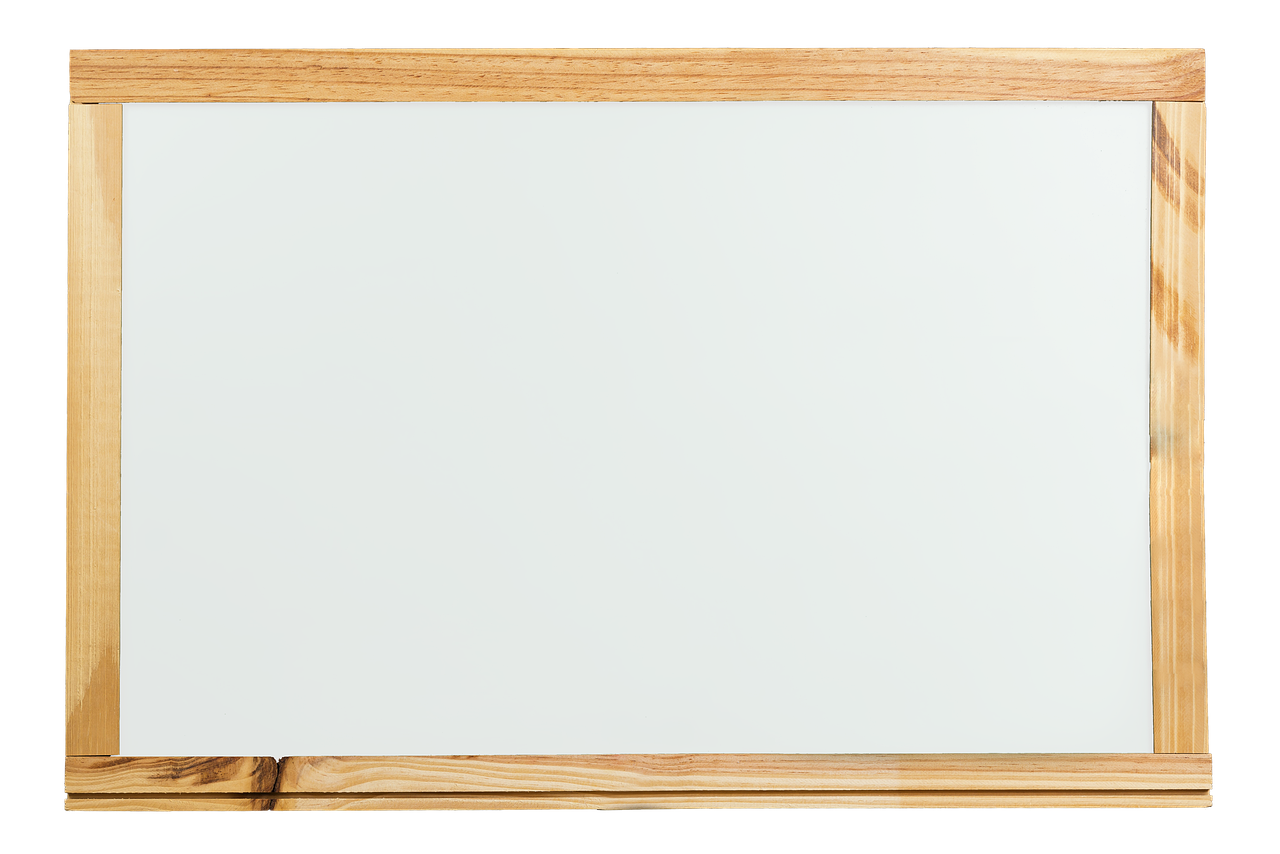 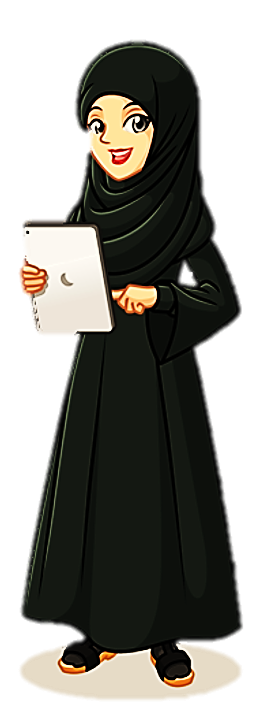 \
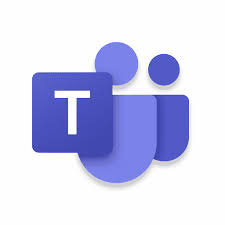 يرجى فتح الكاميرا
إغلاق مكبر الصوت إلا في حال أن طلبت المعلمة
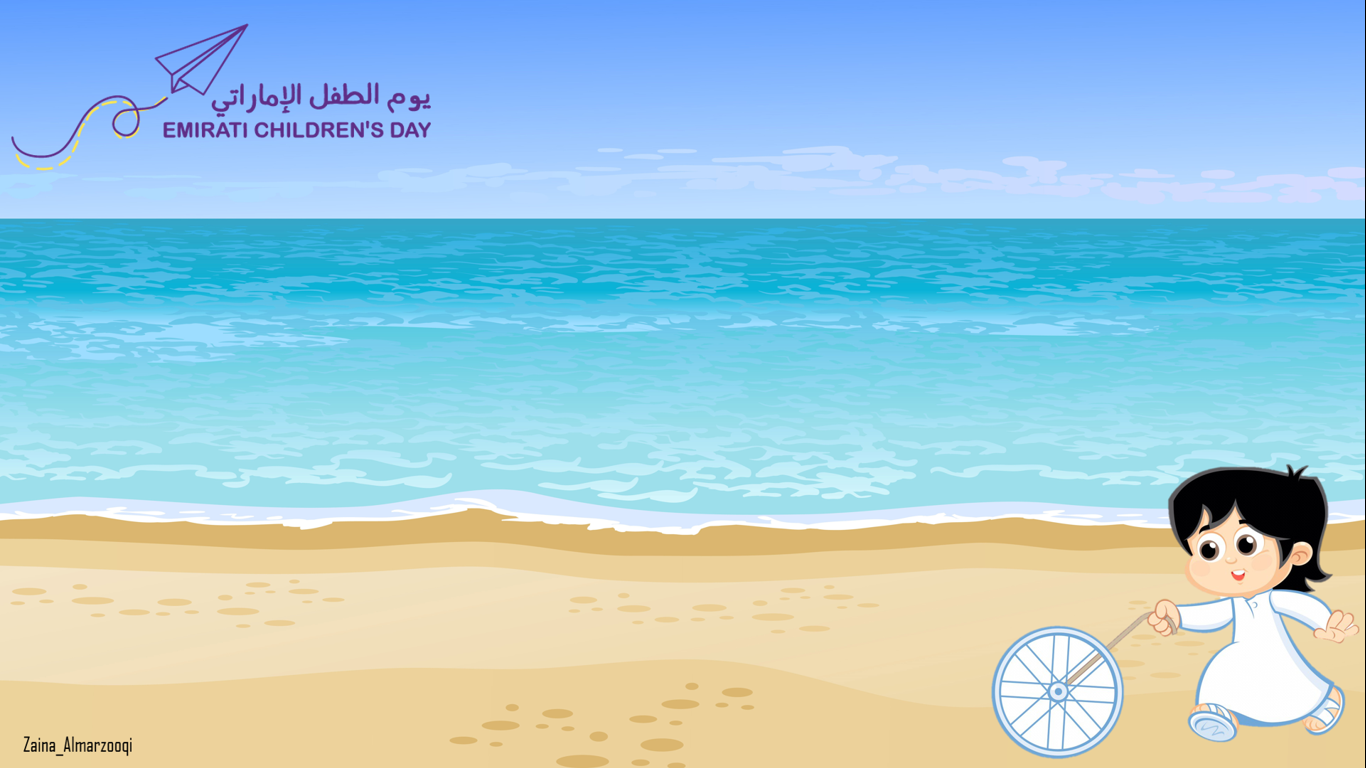 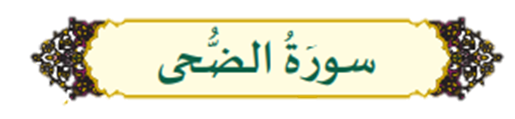 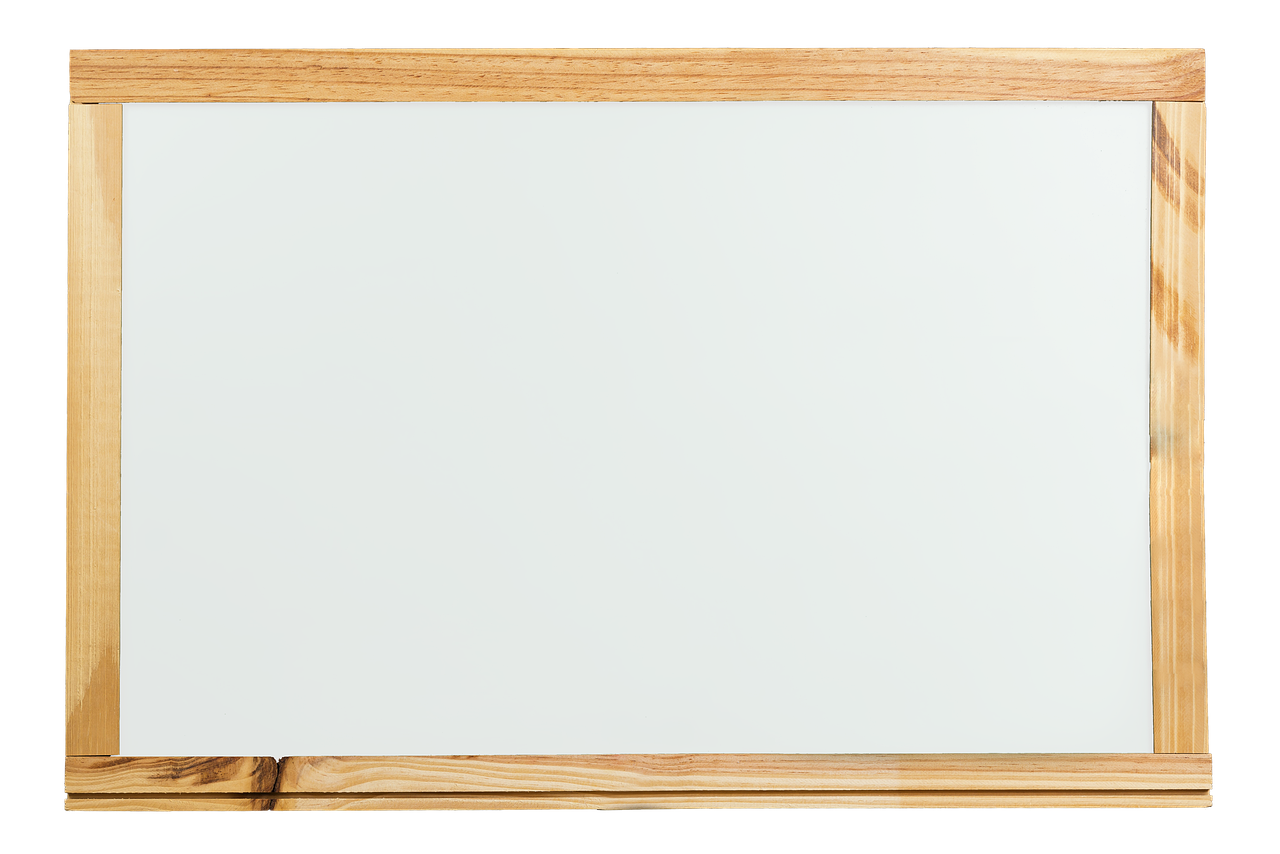 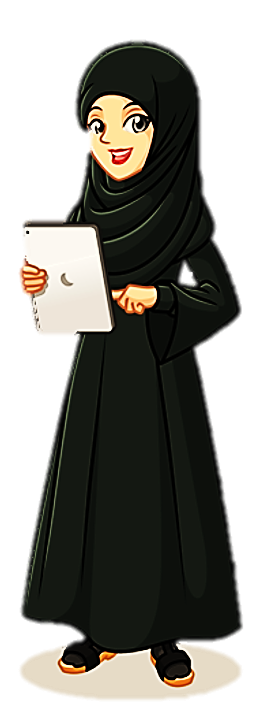 السلام عليكم ورحمة الله و بركاته 
كيف أصبحتم اليوم ؟؟؟
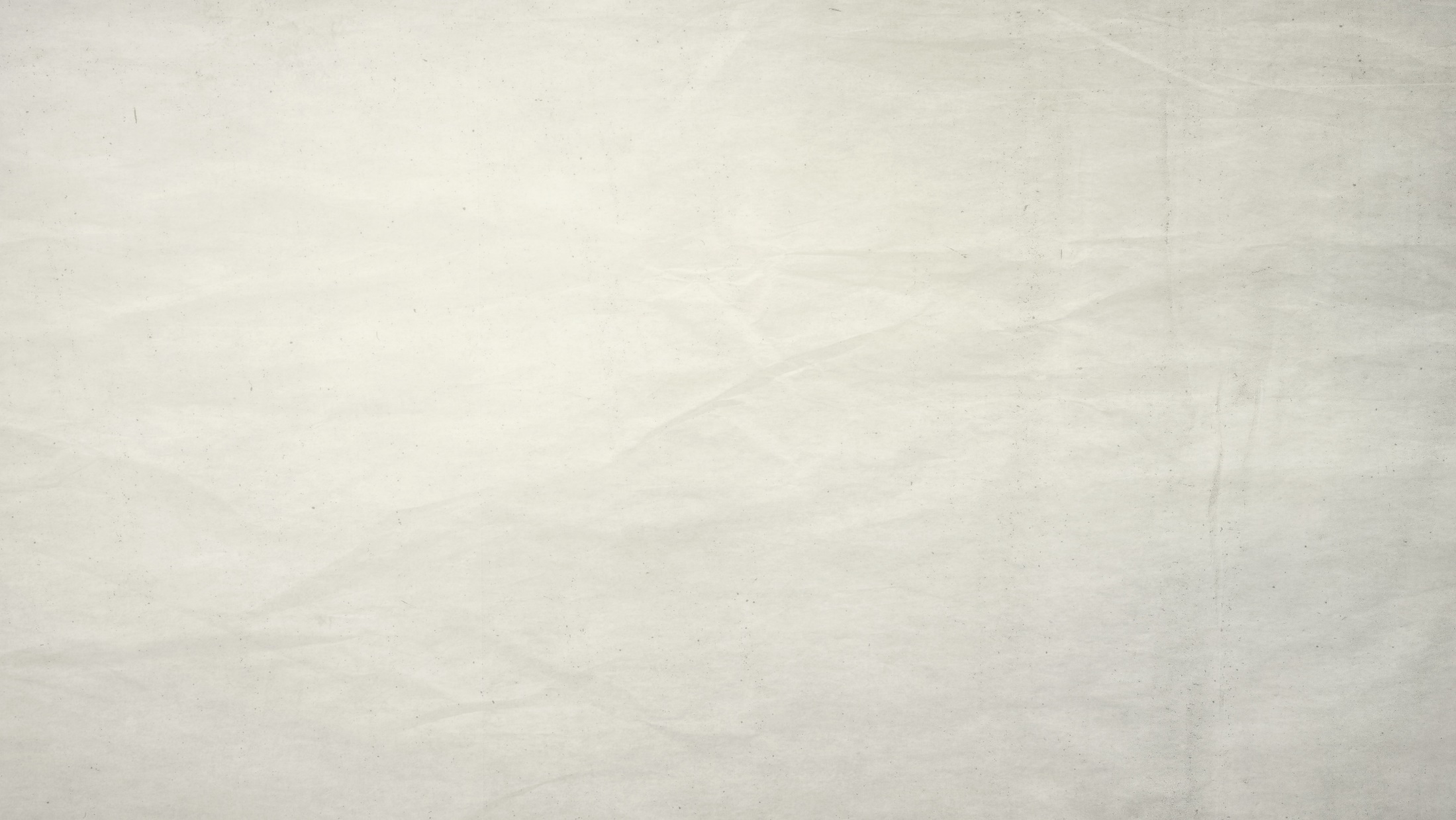 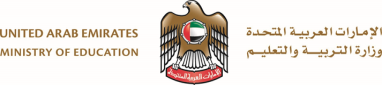 أَوَّلُ ما نَبْدَأُ بِهِ هُوَ:
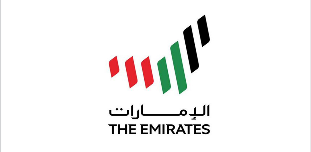 الدُّعاءُ
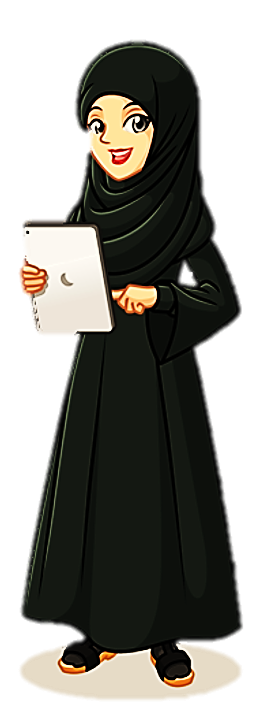 الروتين
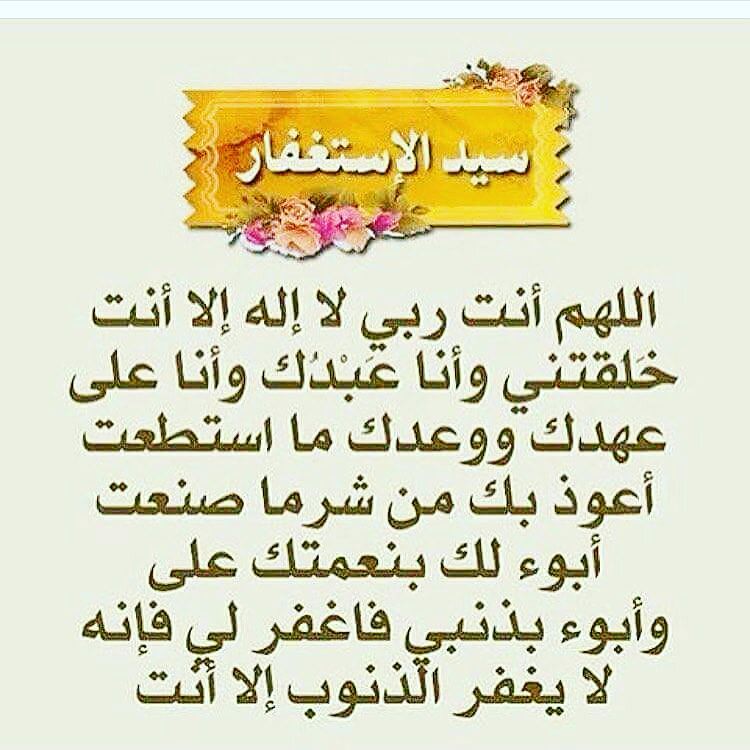 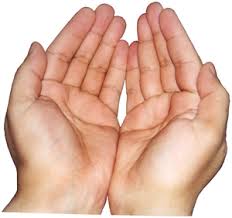 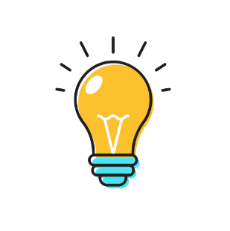 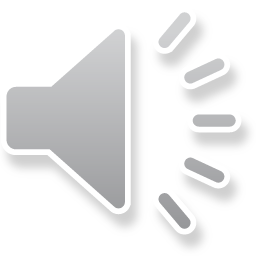 فكرة: ترديد الدعاء بشكل يومي
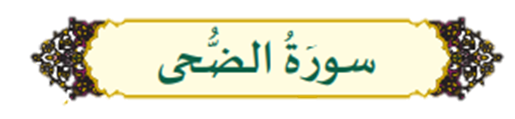 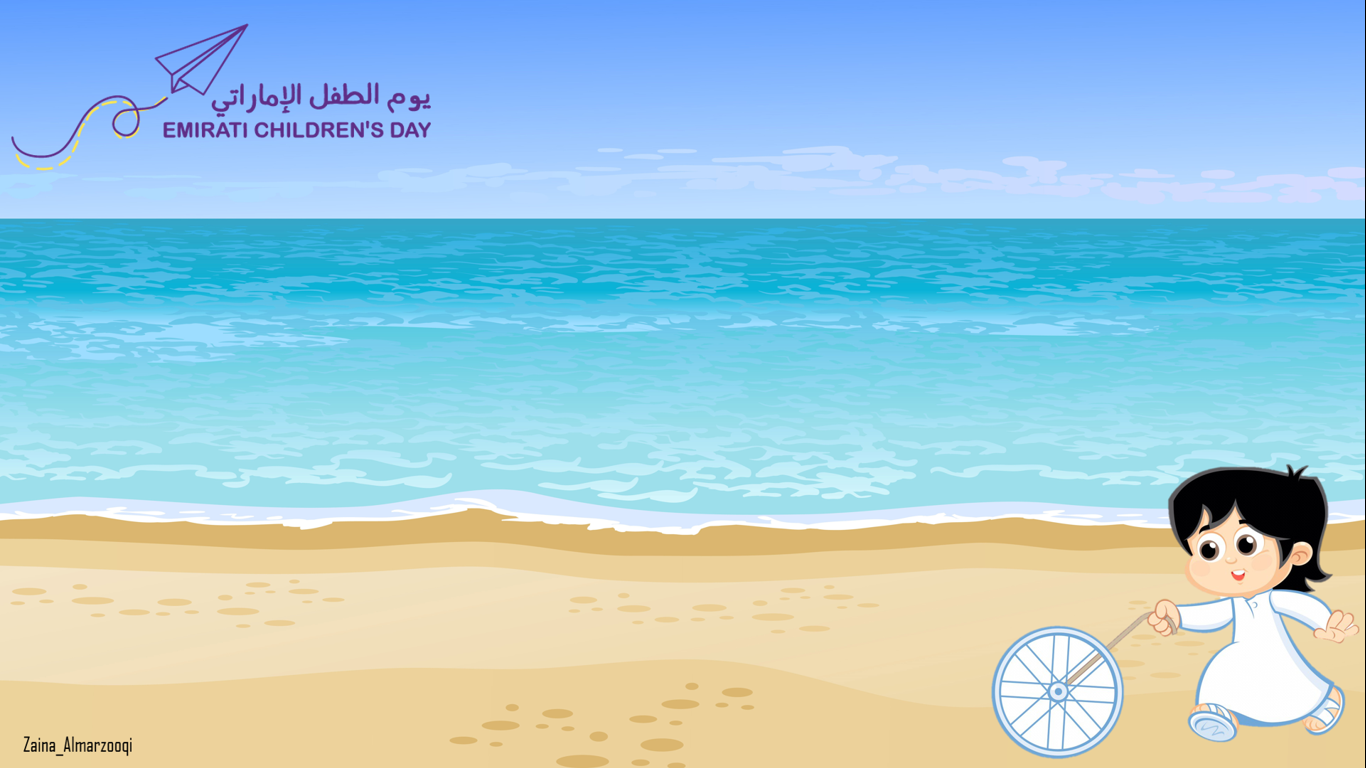 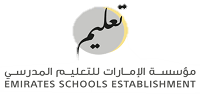 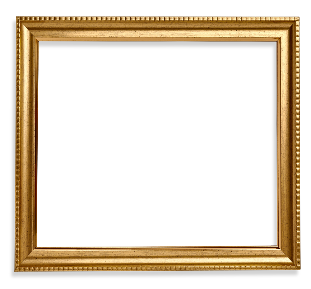 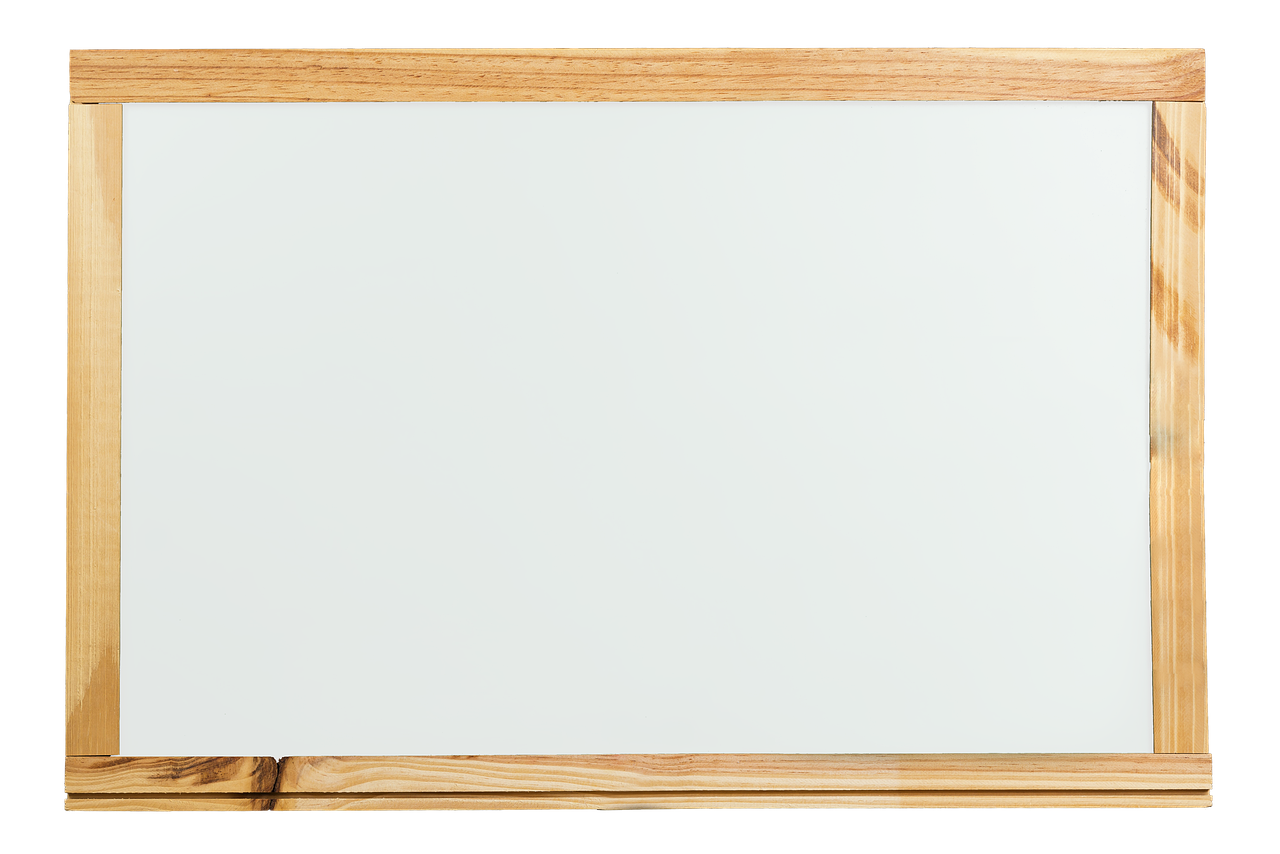 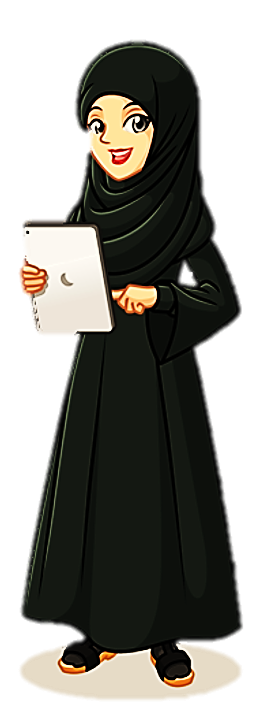 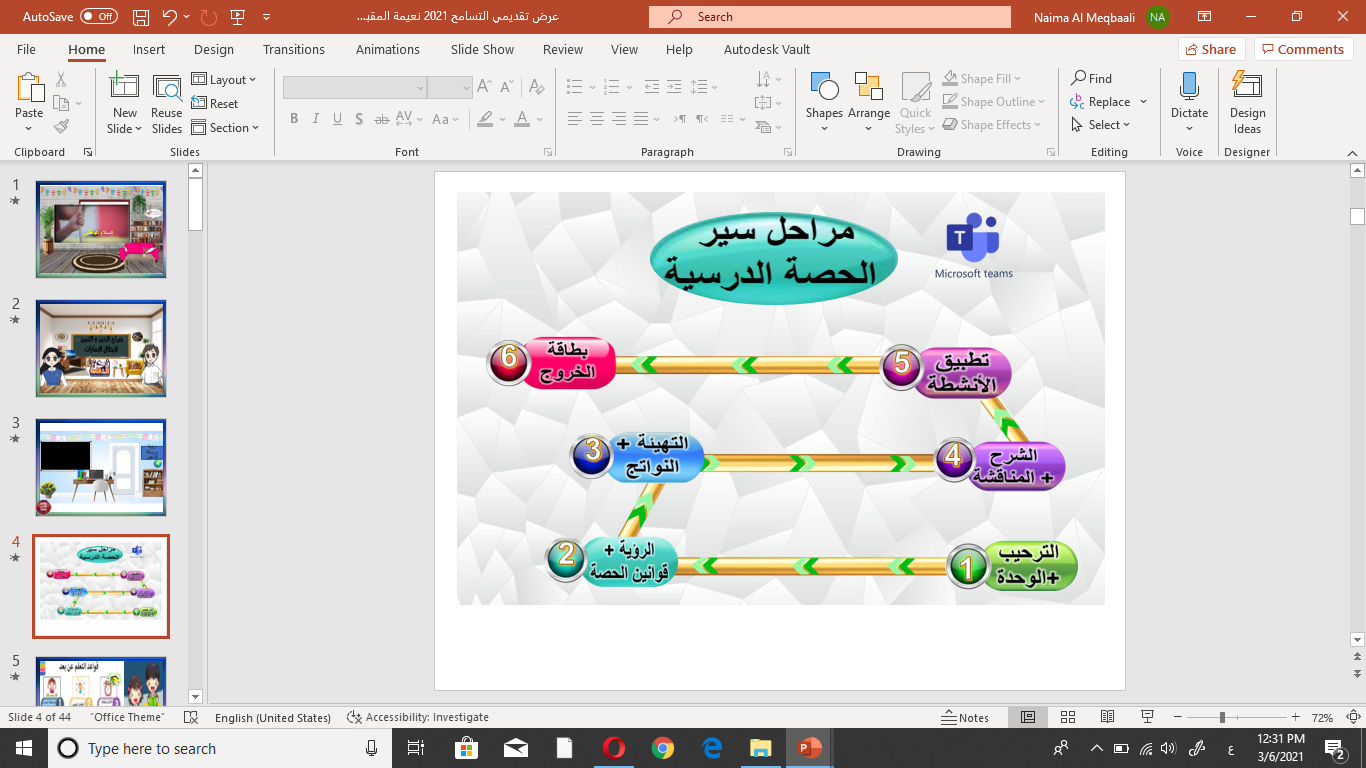 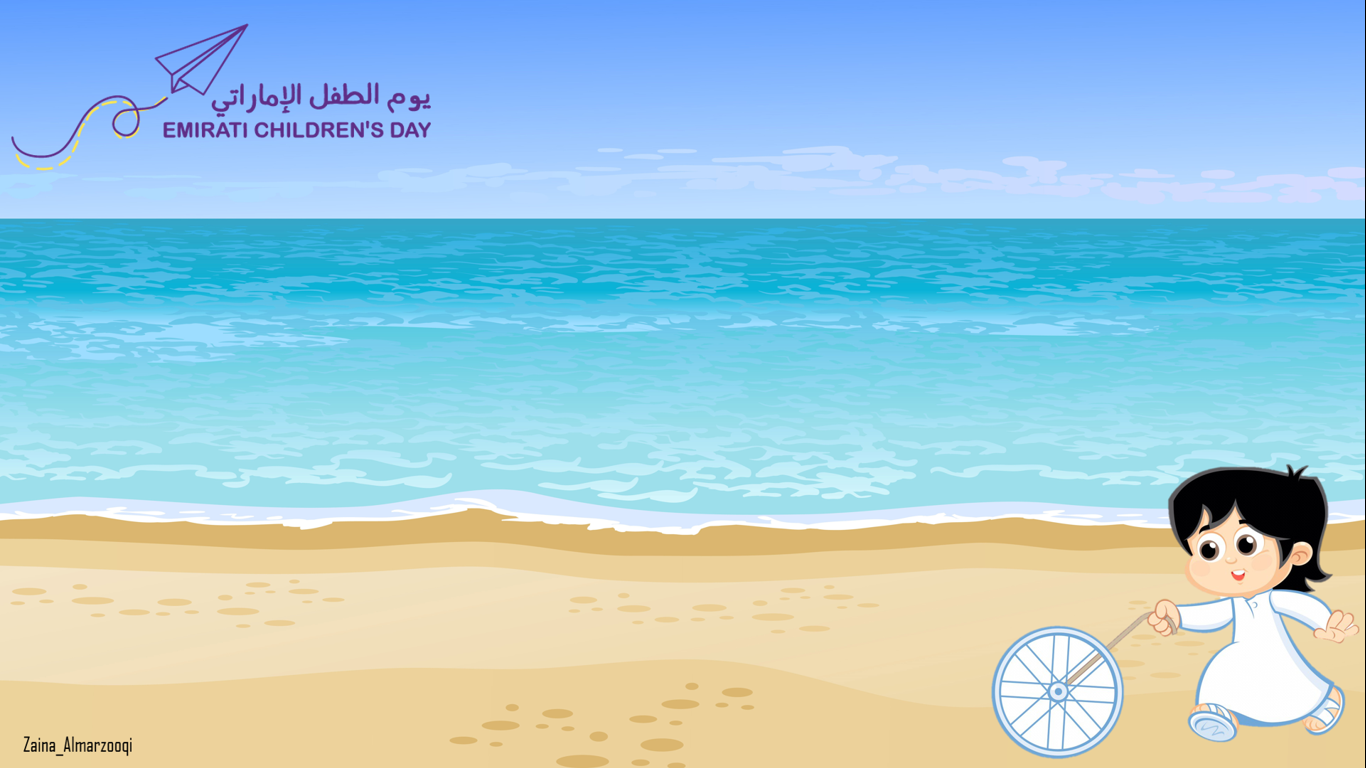 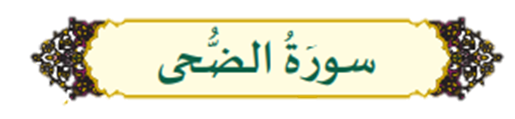 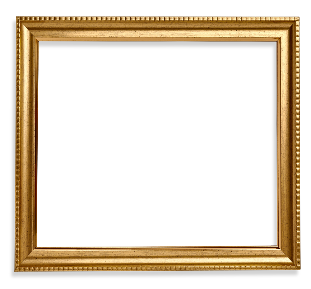 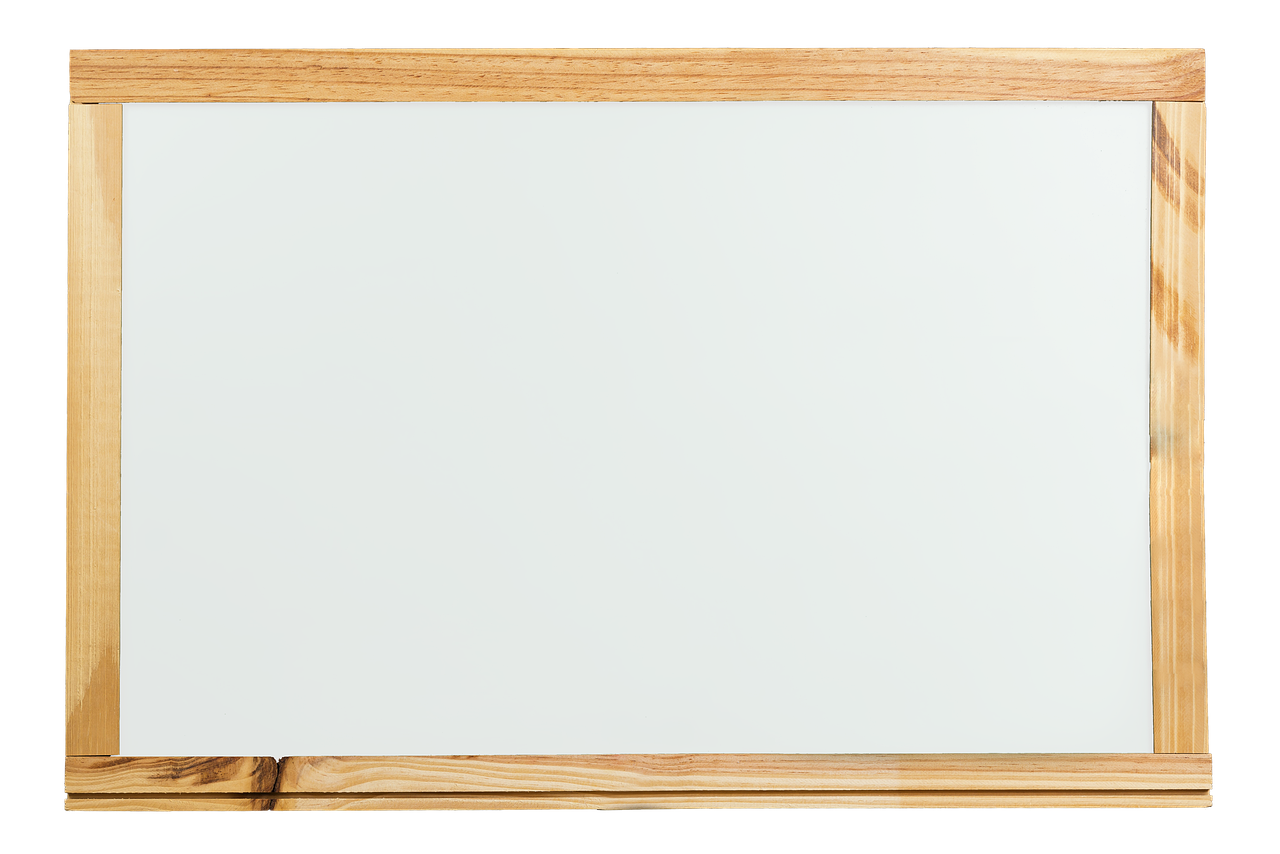 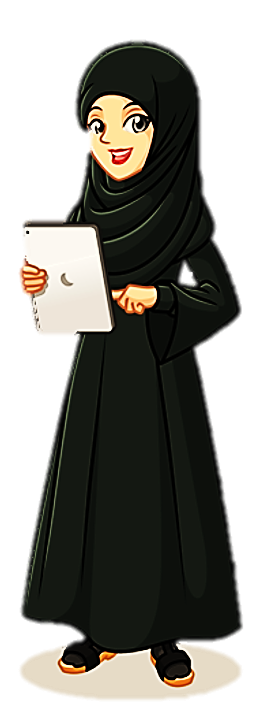 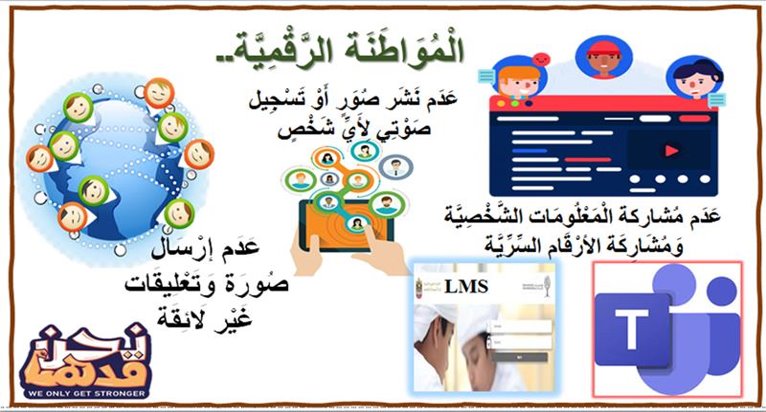 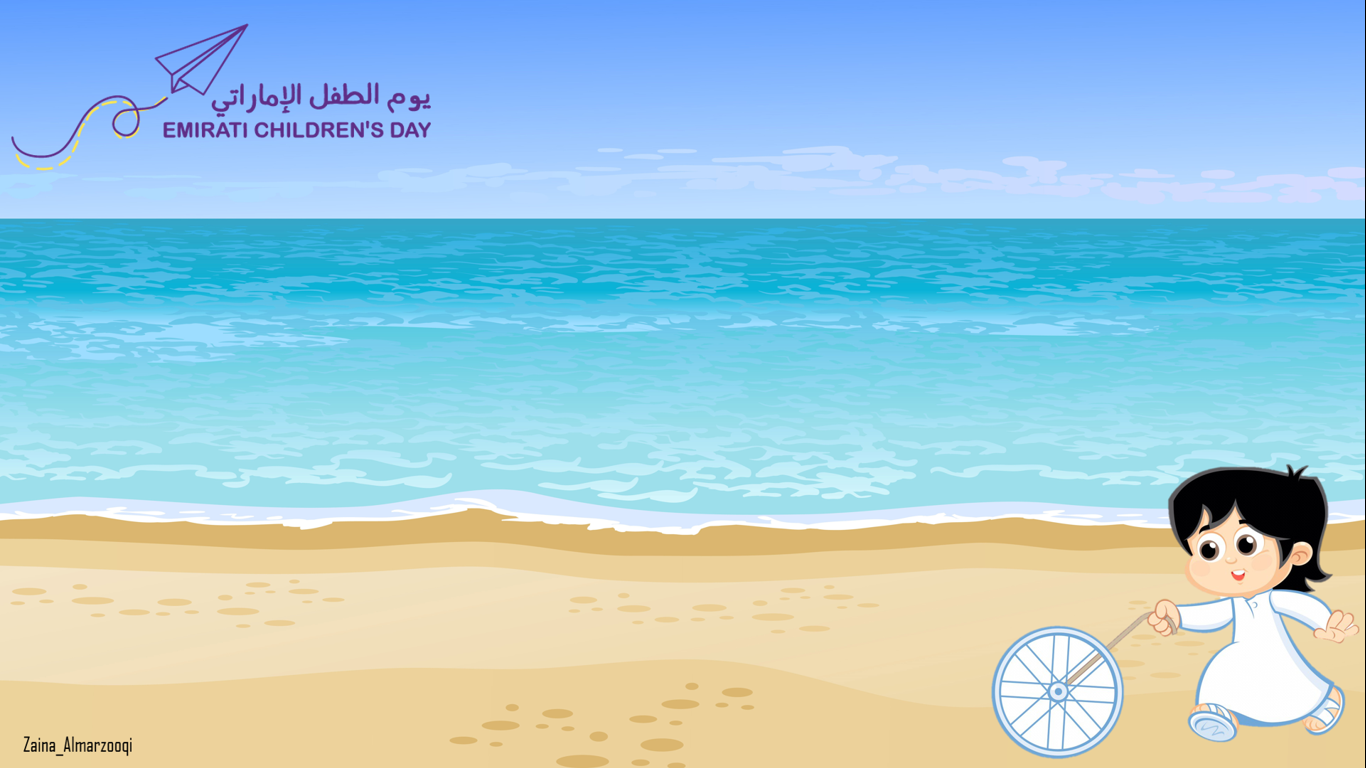 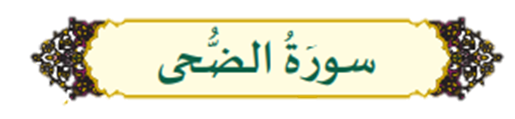 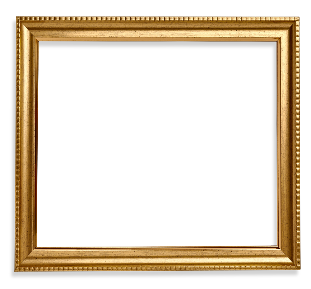 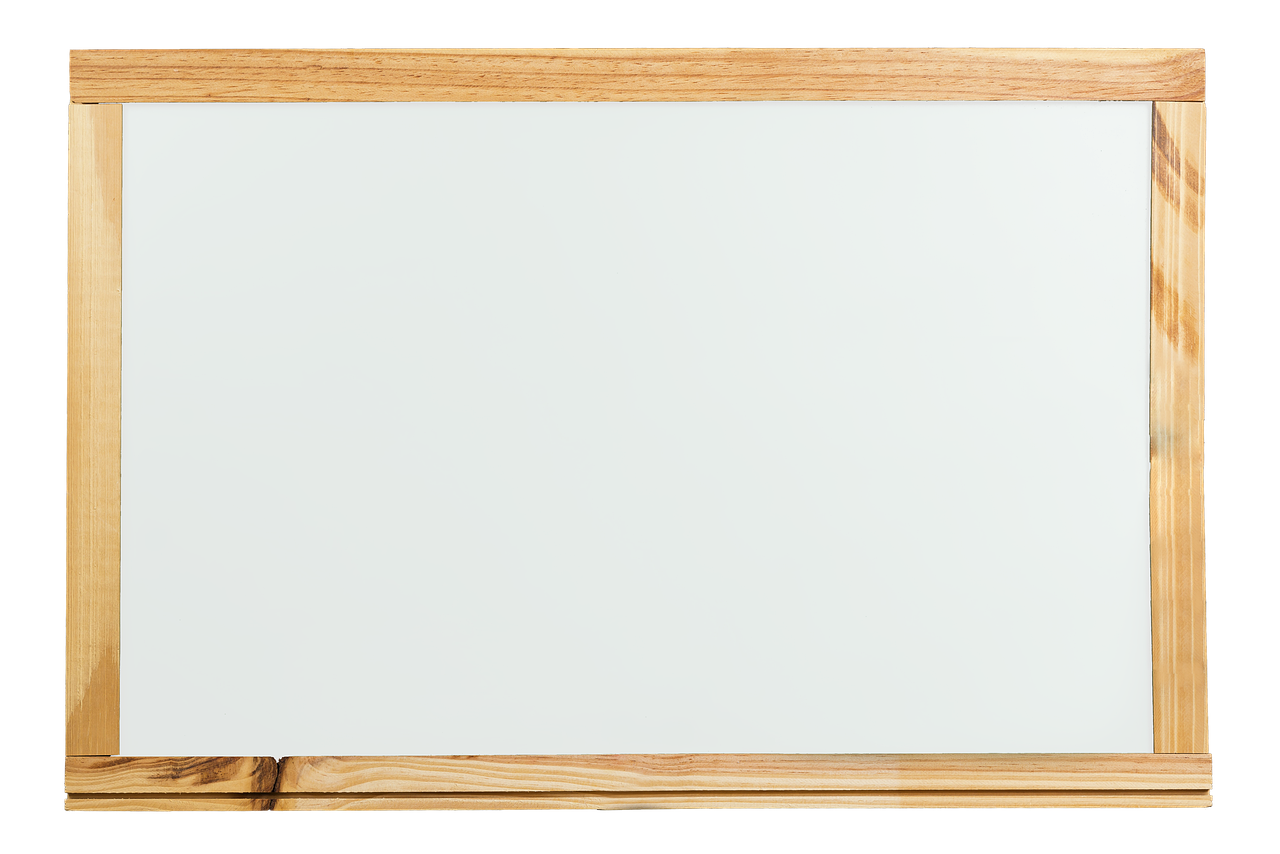 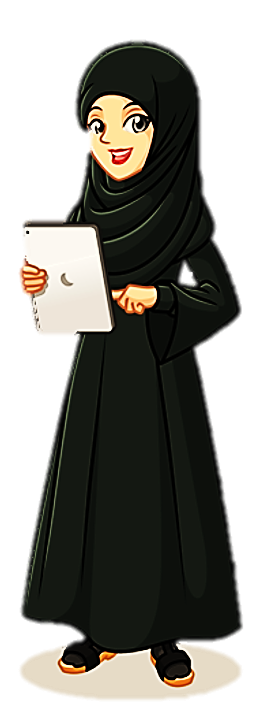 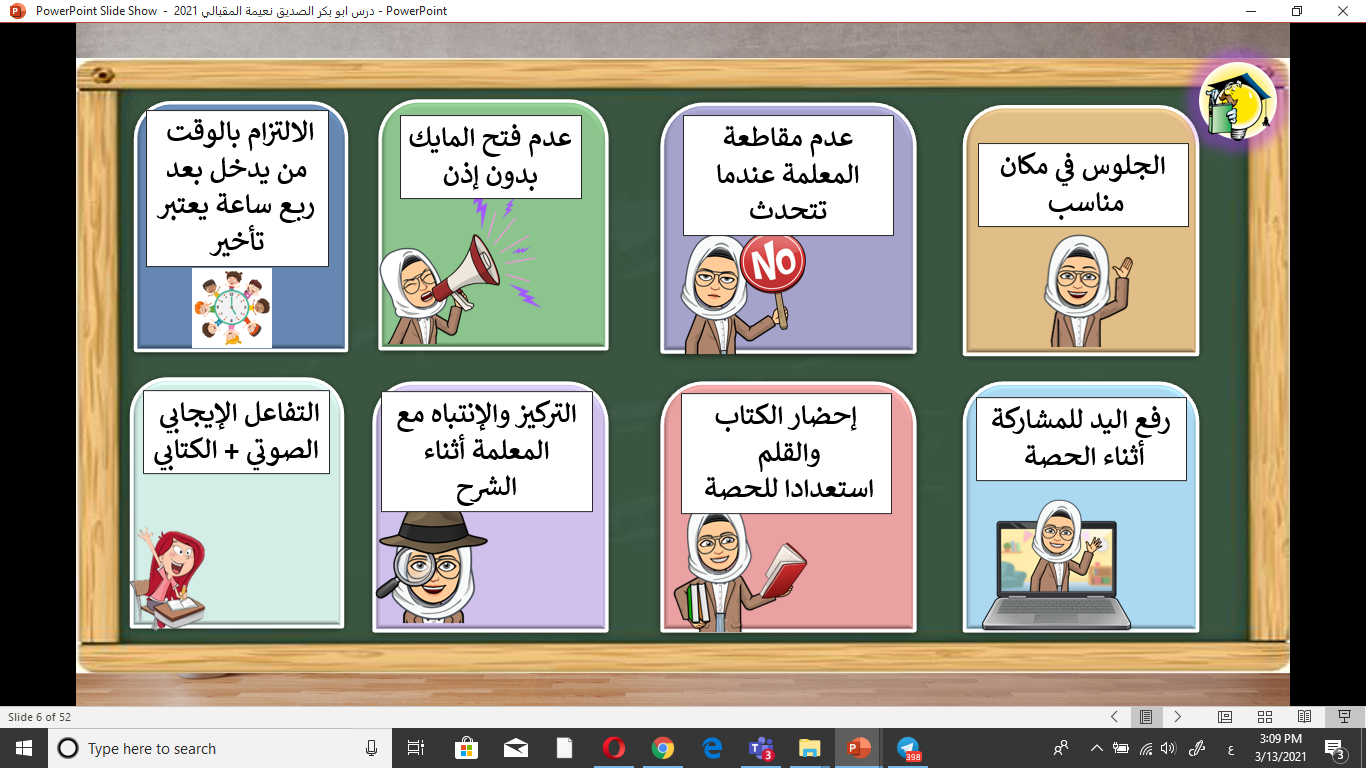 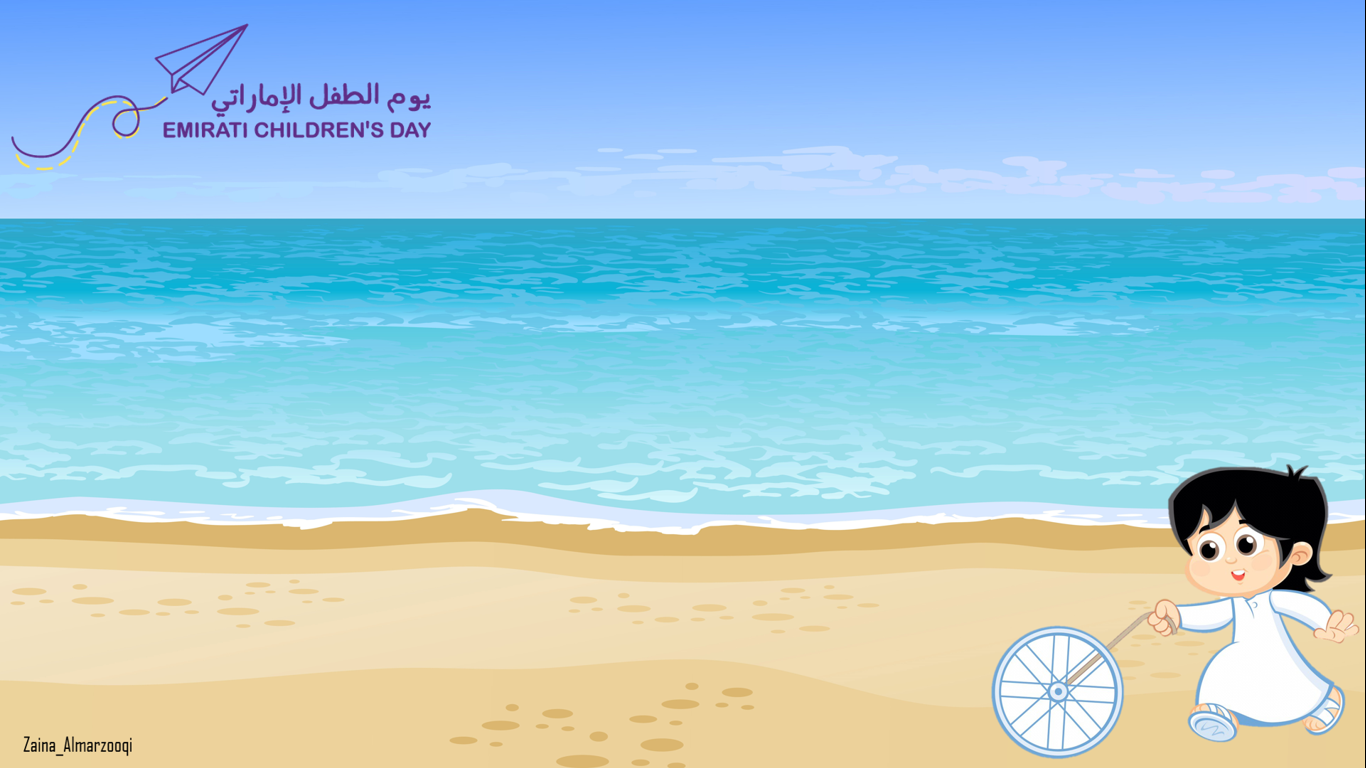 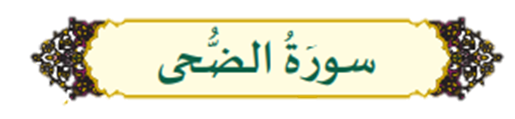 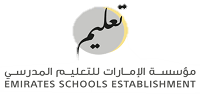 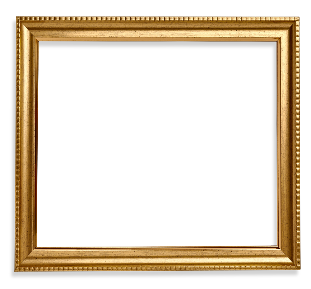 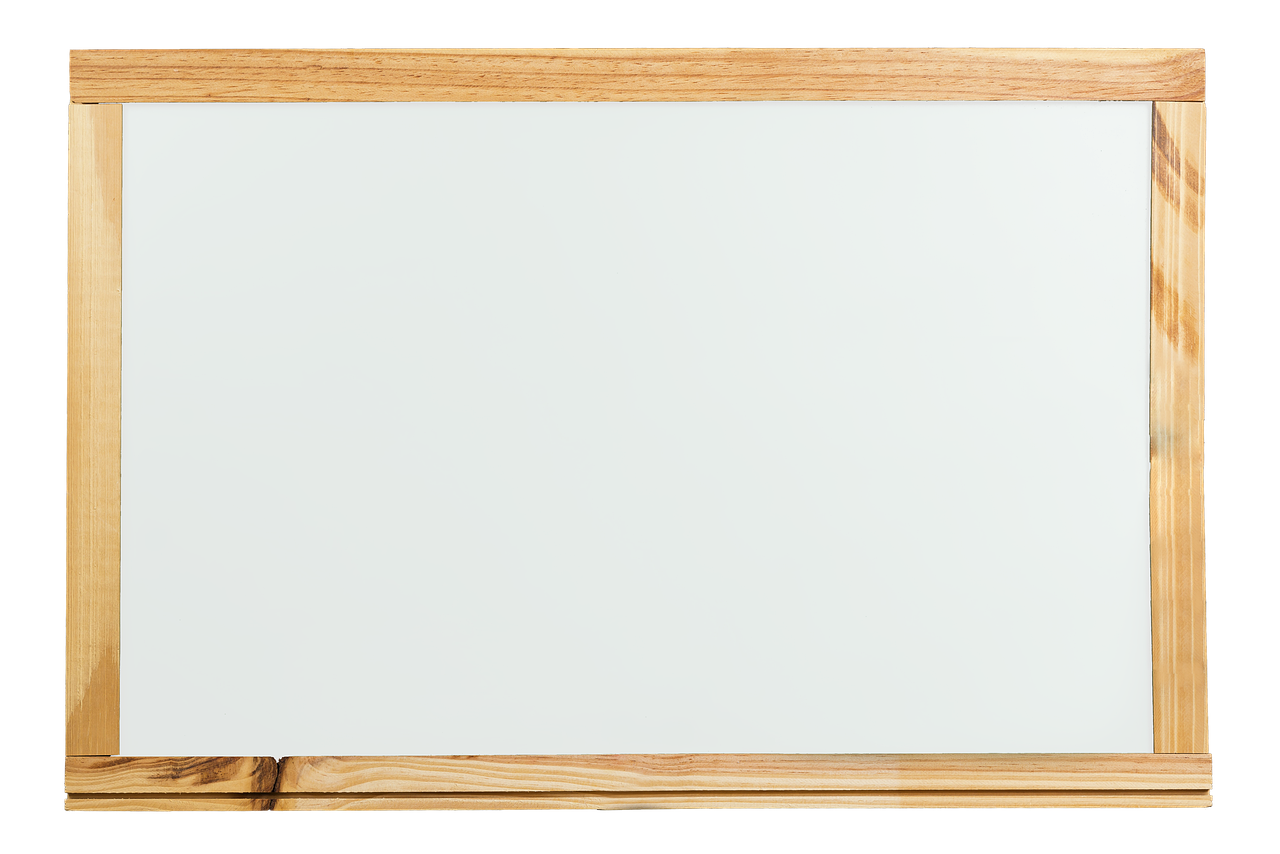 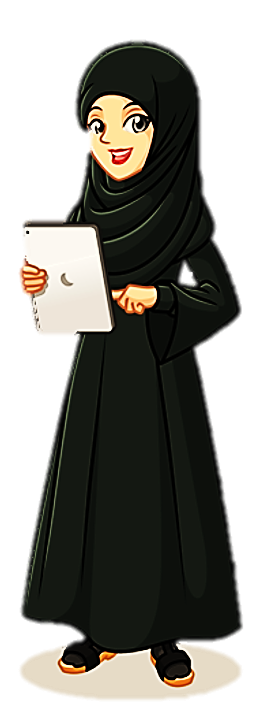 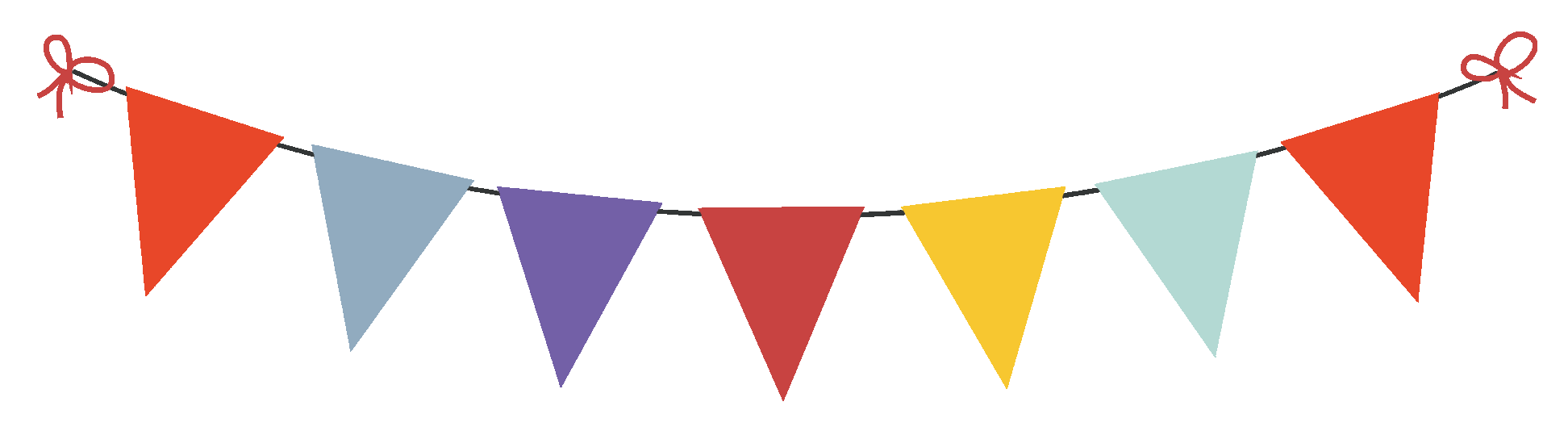 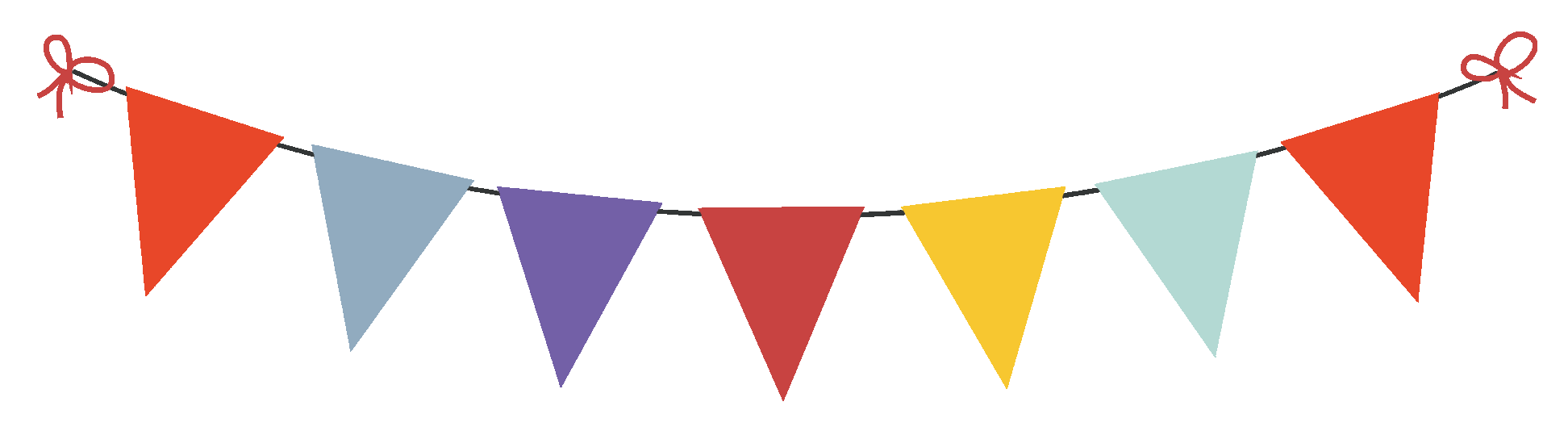 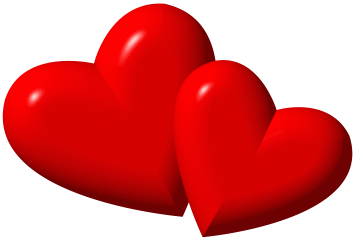 المادة
ما النعم التي أعطاها الله لك
كيف تهتم وتساعد الفقير أو اليتيم ؟وماذا يحتاجان منا؟
ما واجبك تجاه نعم الله عز وجل؟
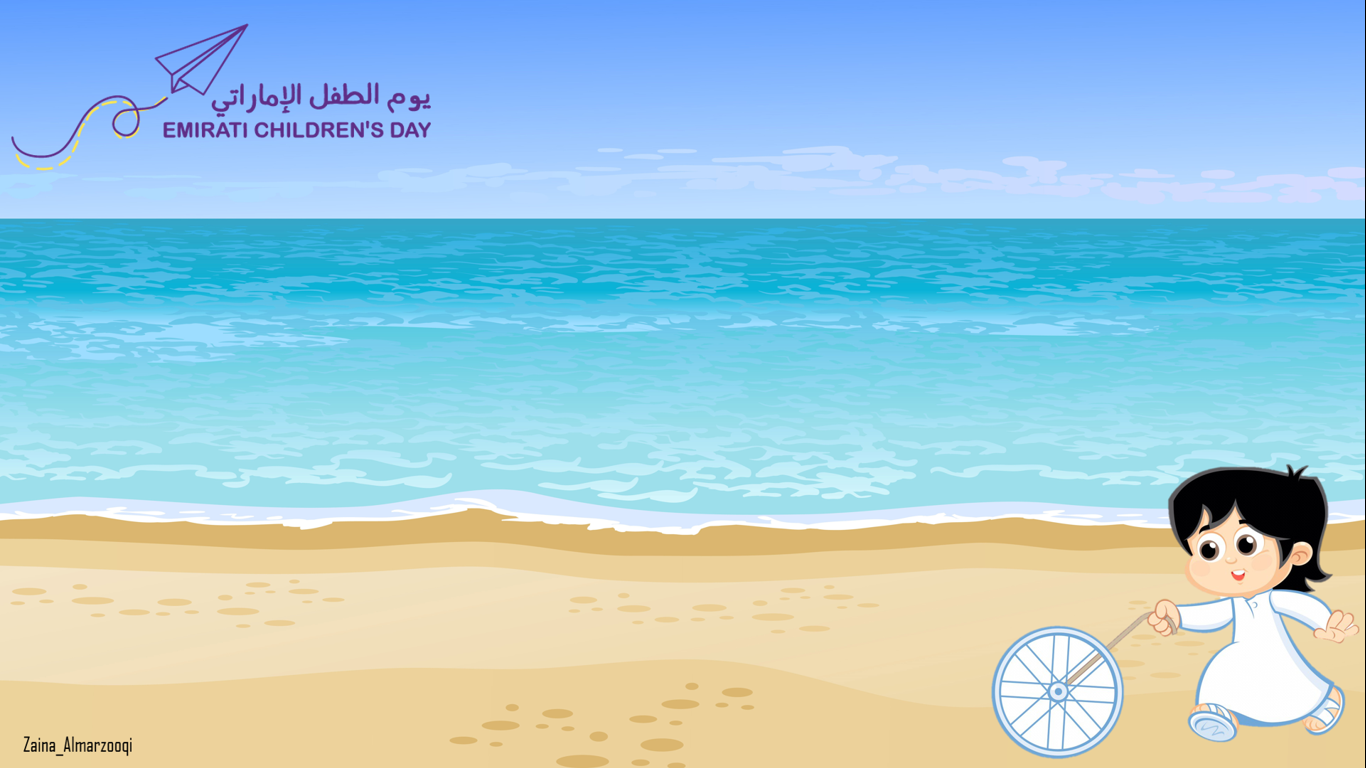 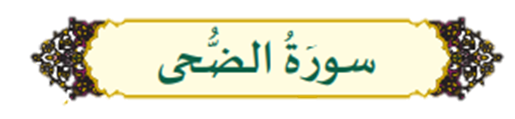 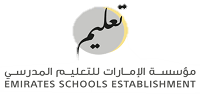 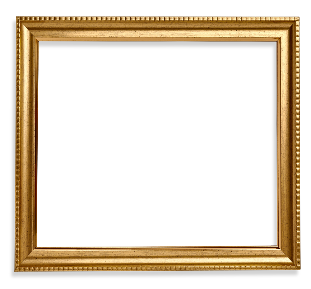 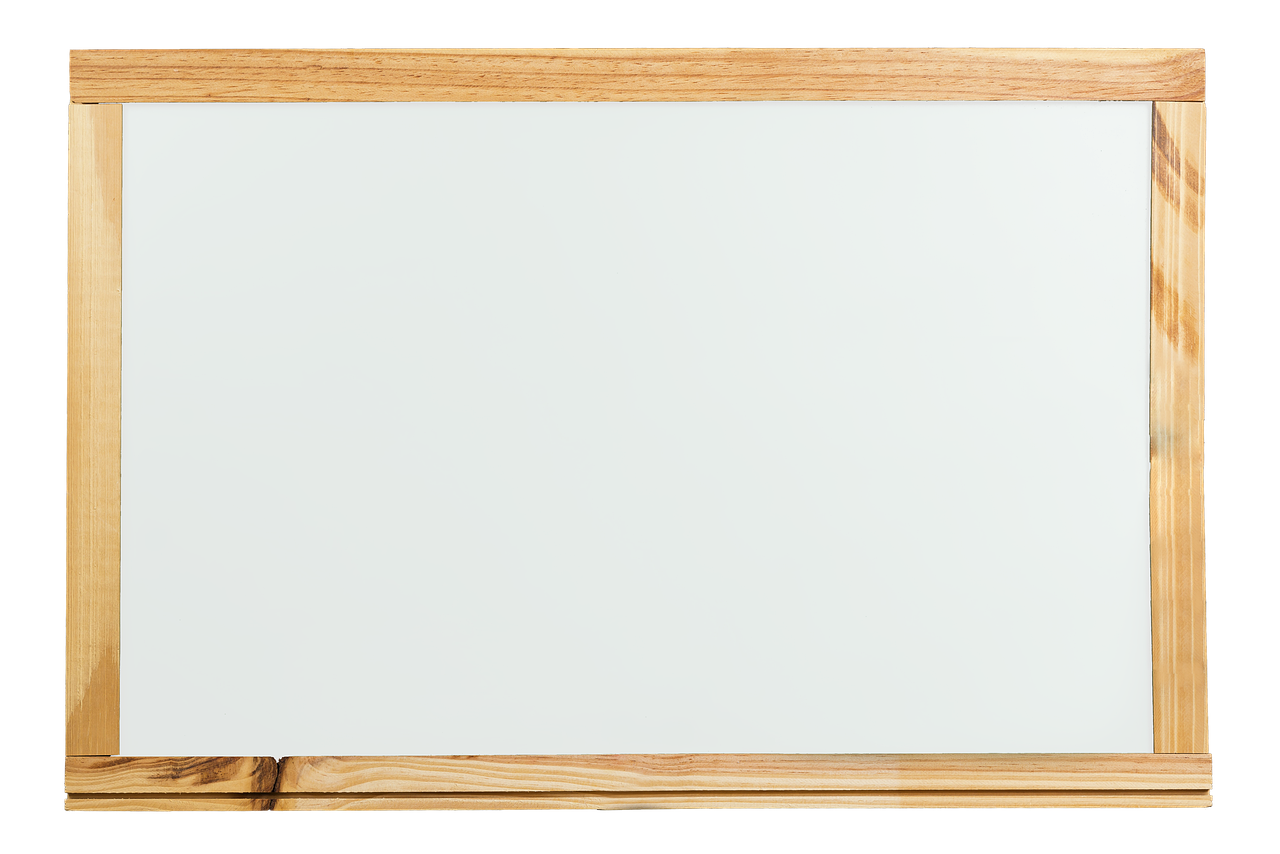 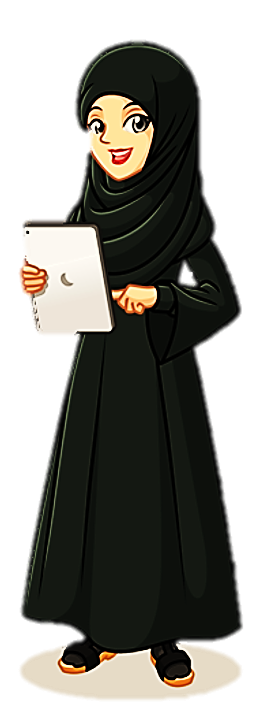 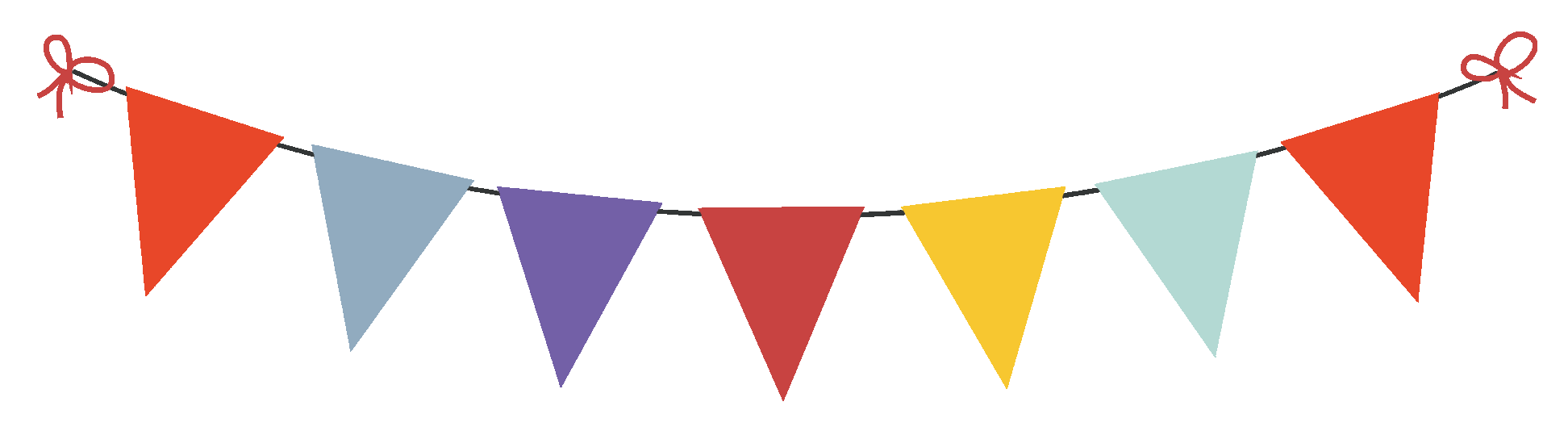 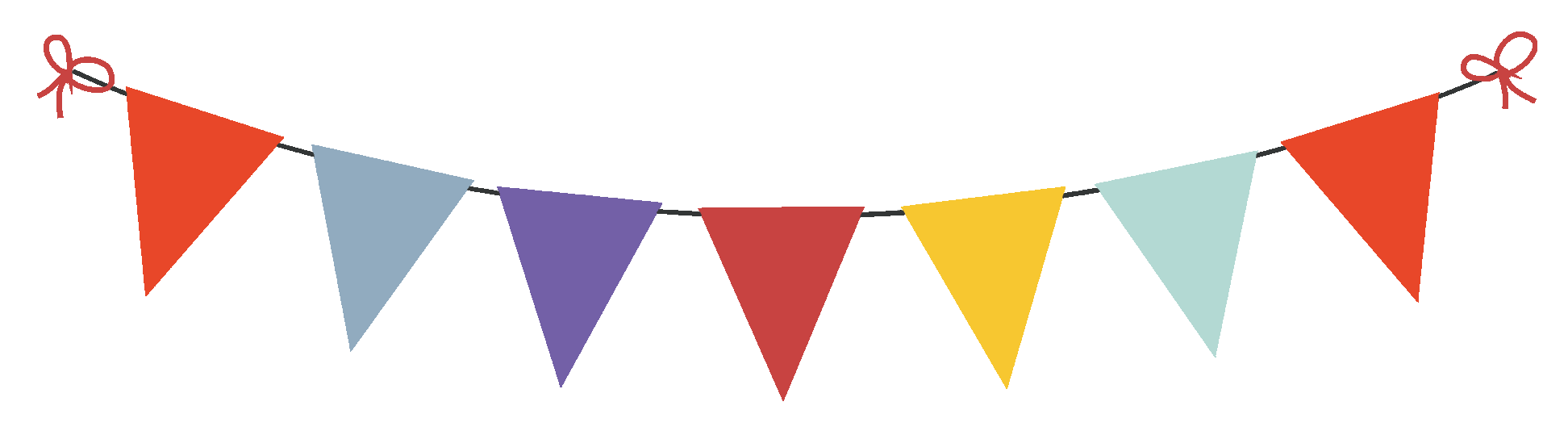 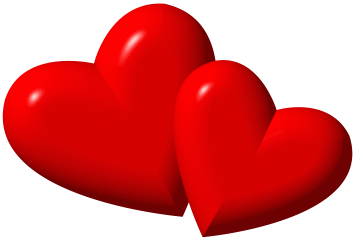 تهيئة للتوصل لعنوان الدرس
https://wordwall.net/resource/5517850/%D8%AA%D9%87%D9%8A%D8%A6%D8%A9-%D8%B3%D9%88%D8%B1%D8%A9-%D8%A7%D9%84%D8%B6%D8%AD%D9%89
المادة
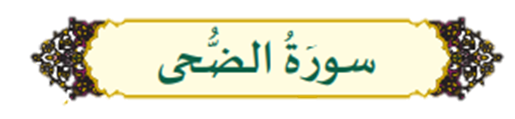 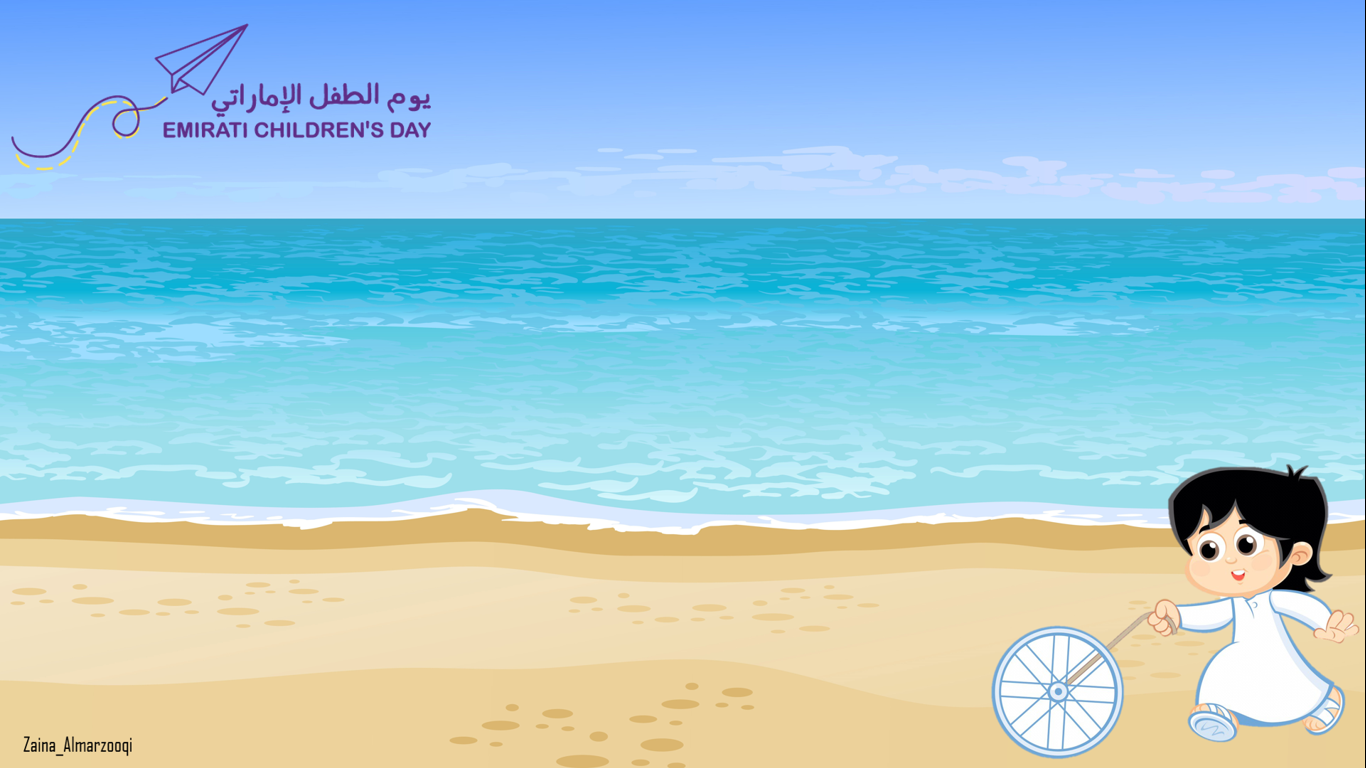 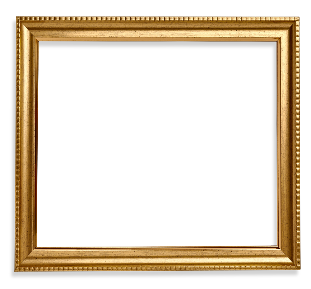 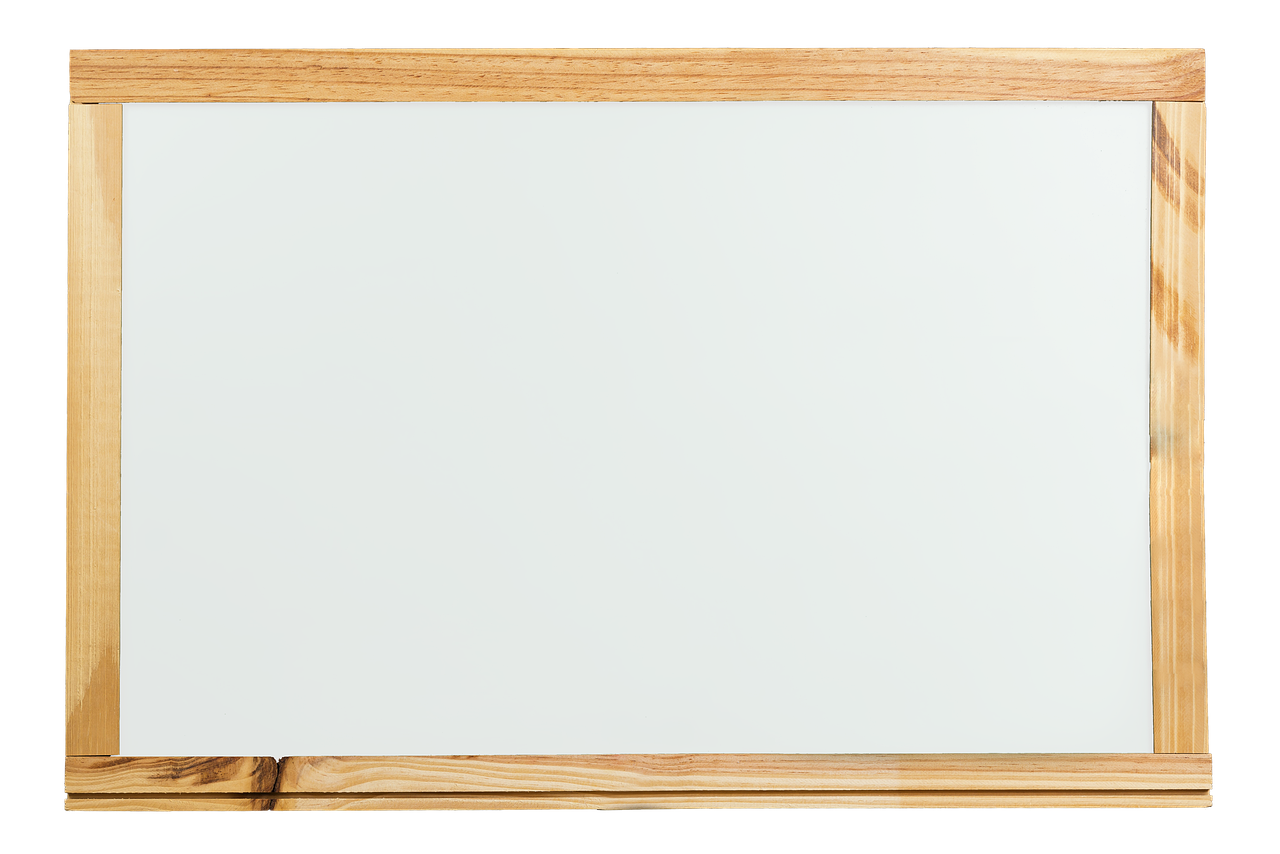 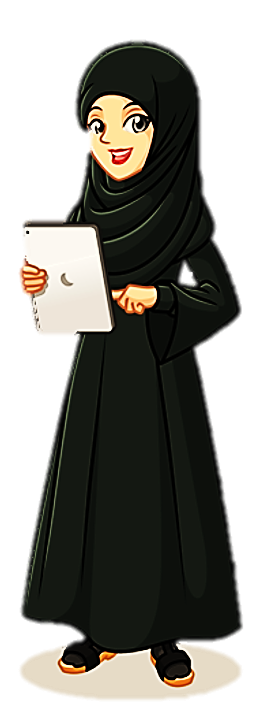 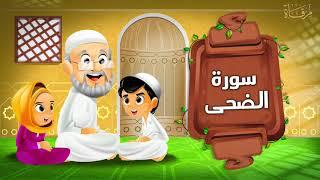 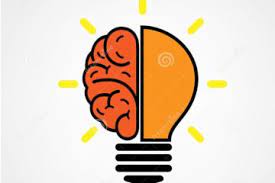 ماذا سنتعلم في درس اليوم
نواتج التعلم
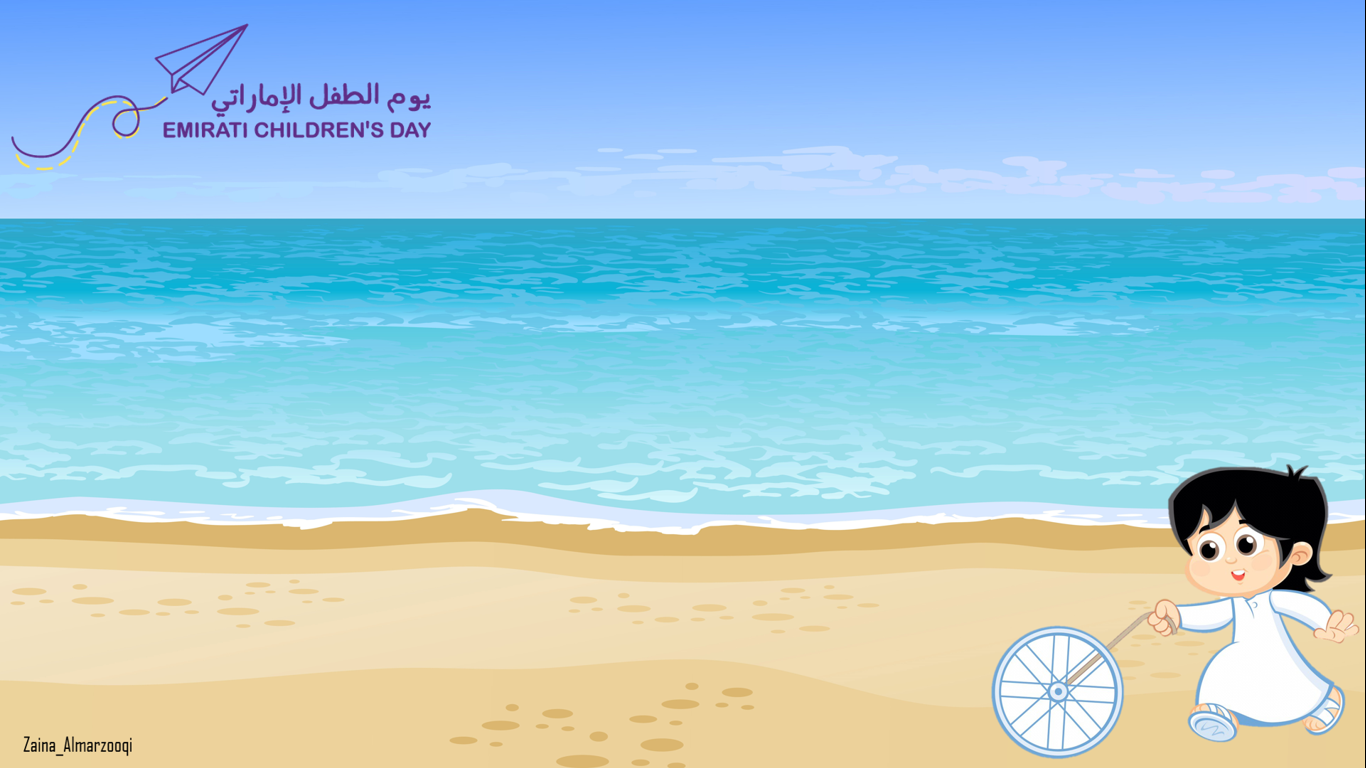 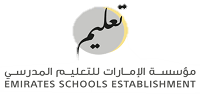 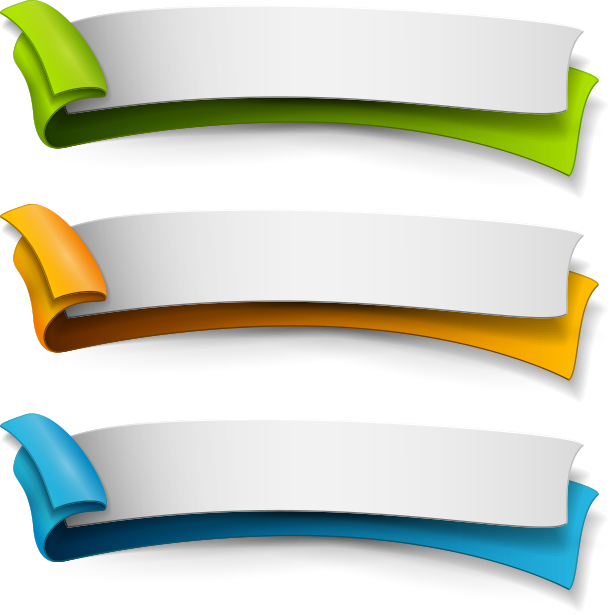 يتلو الطالب سورة الضحى تلاوة سليمة.
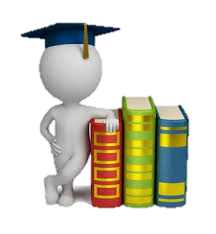 يحفظ الطالب سورة الضحى حفظاً صحيحاً.
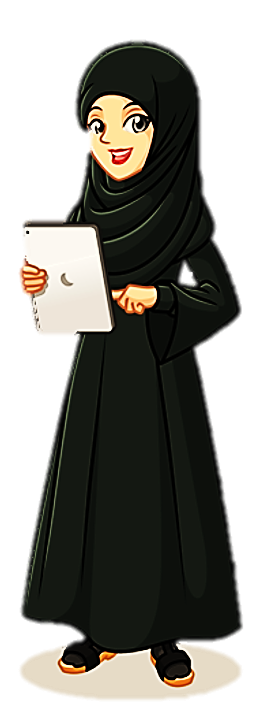 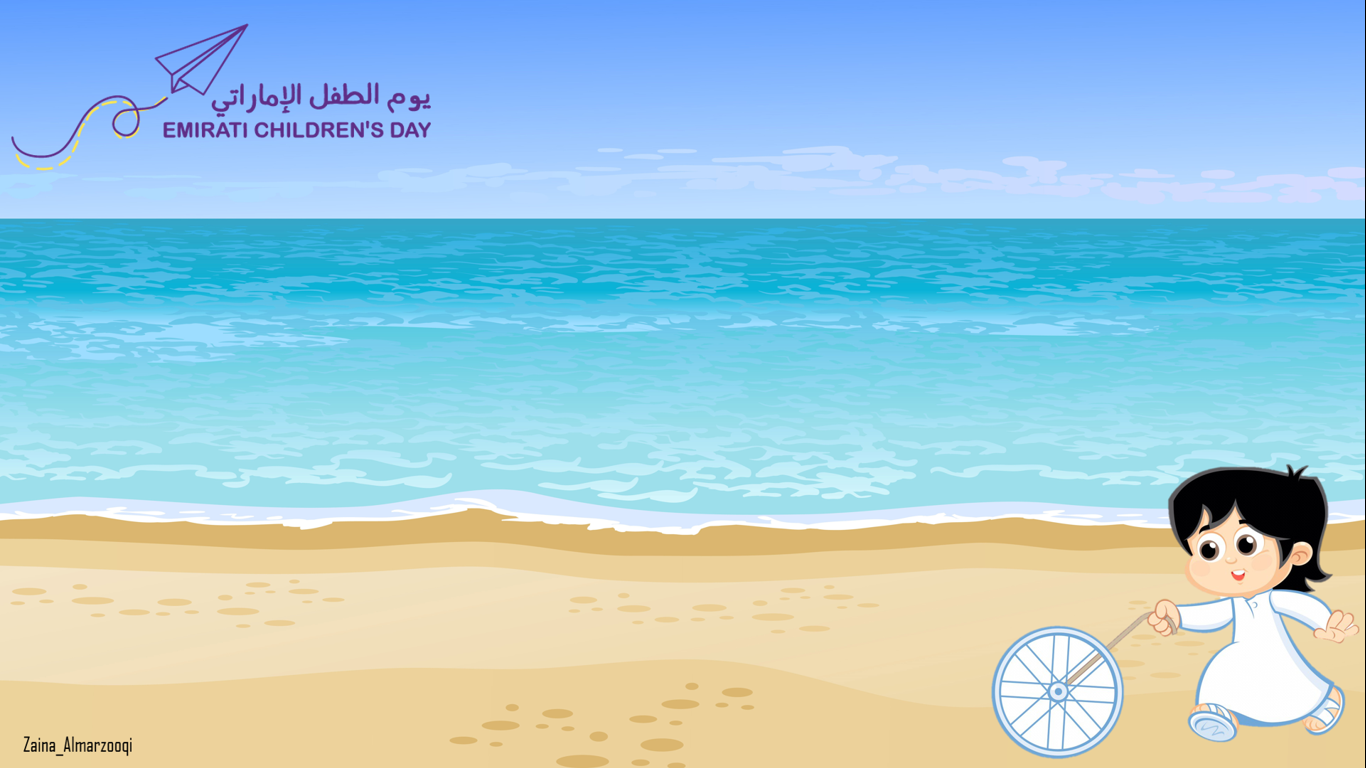 استمع لتلاوة السورة
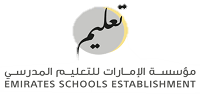 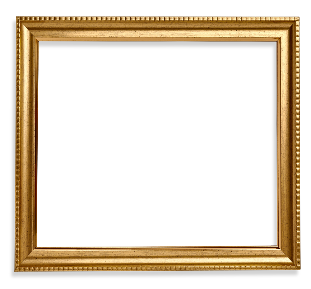 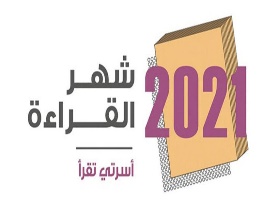 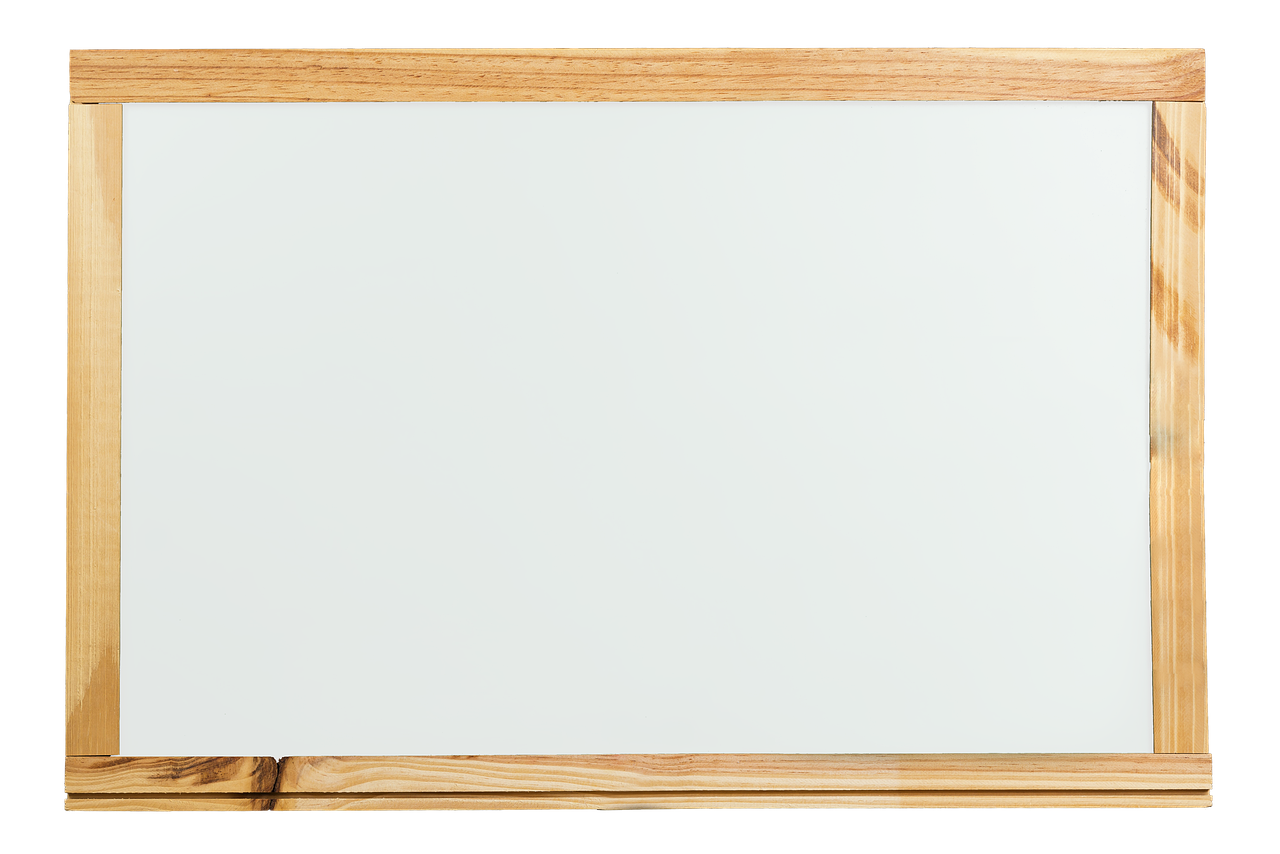 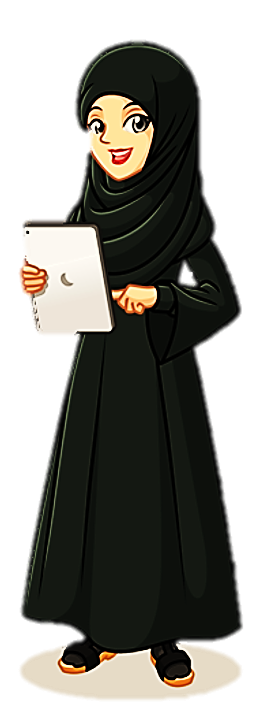 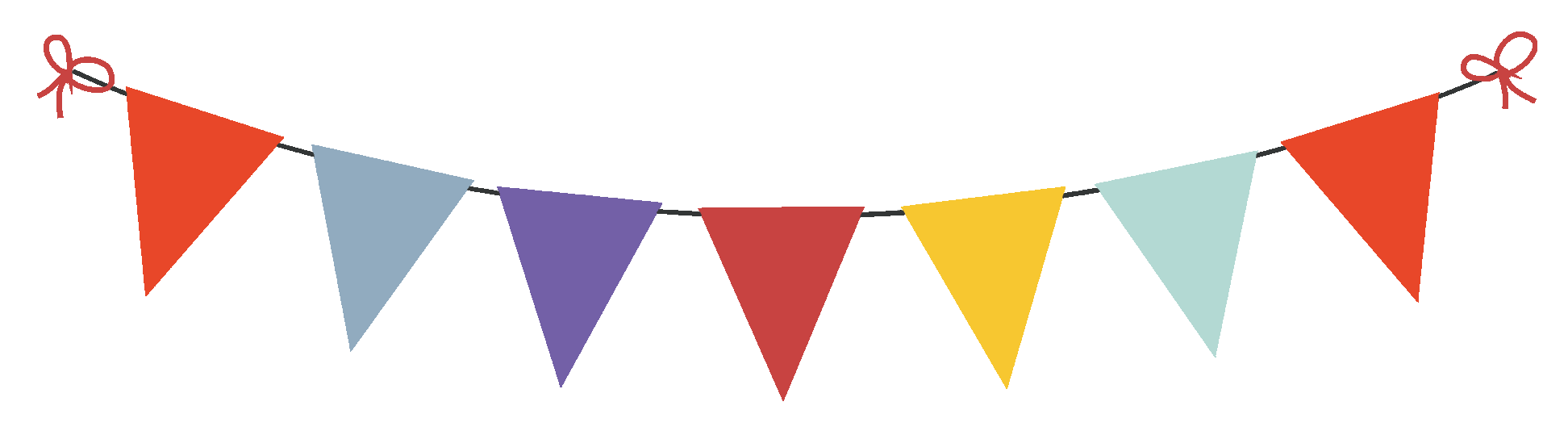 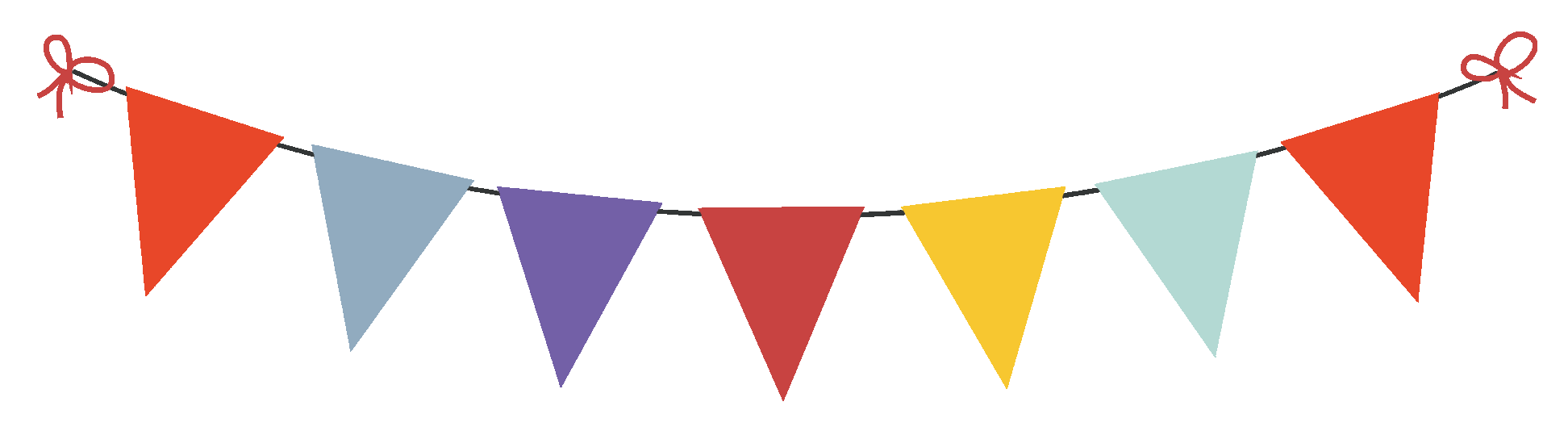 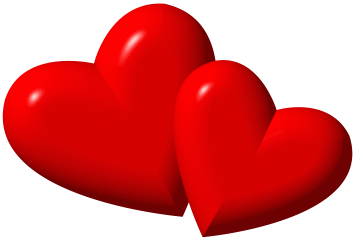 المادة
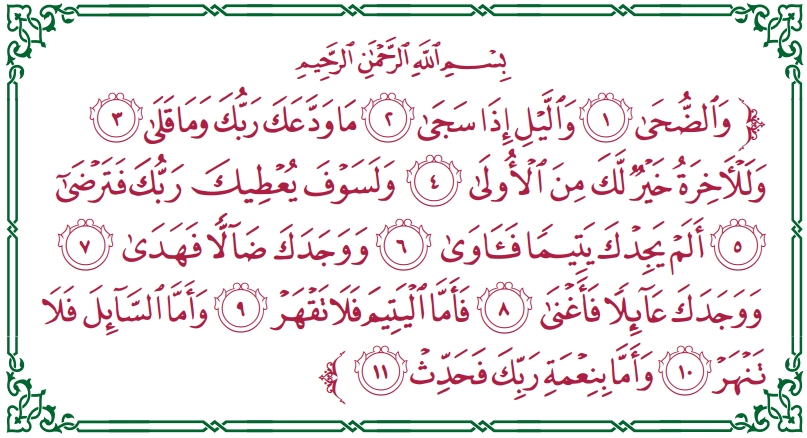 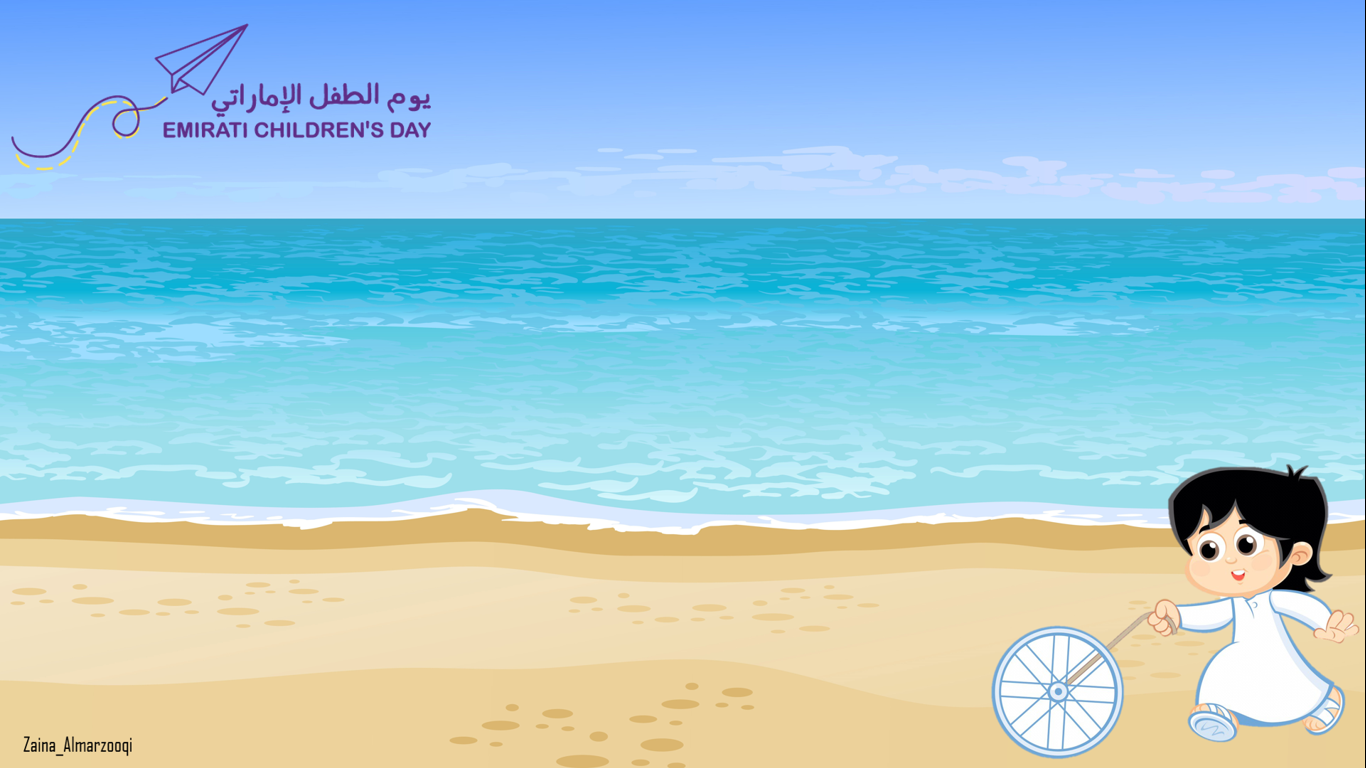 أقرأ السورة
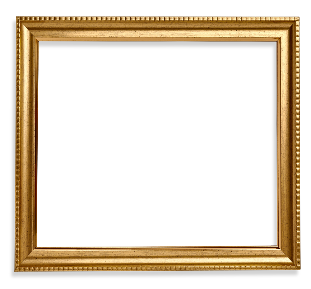 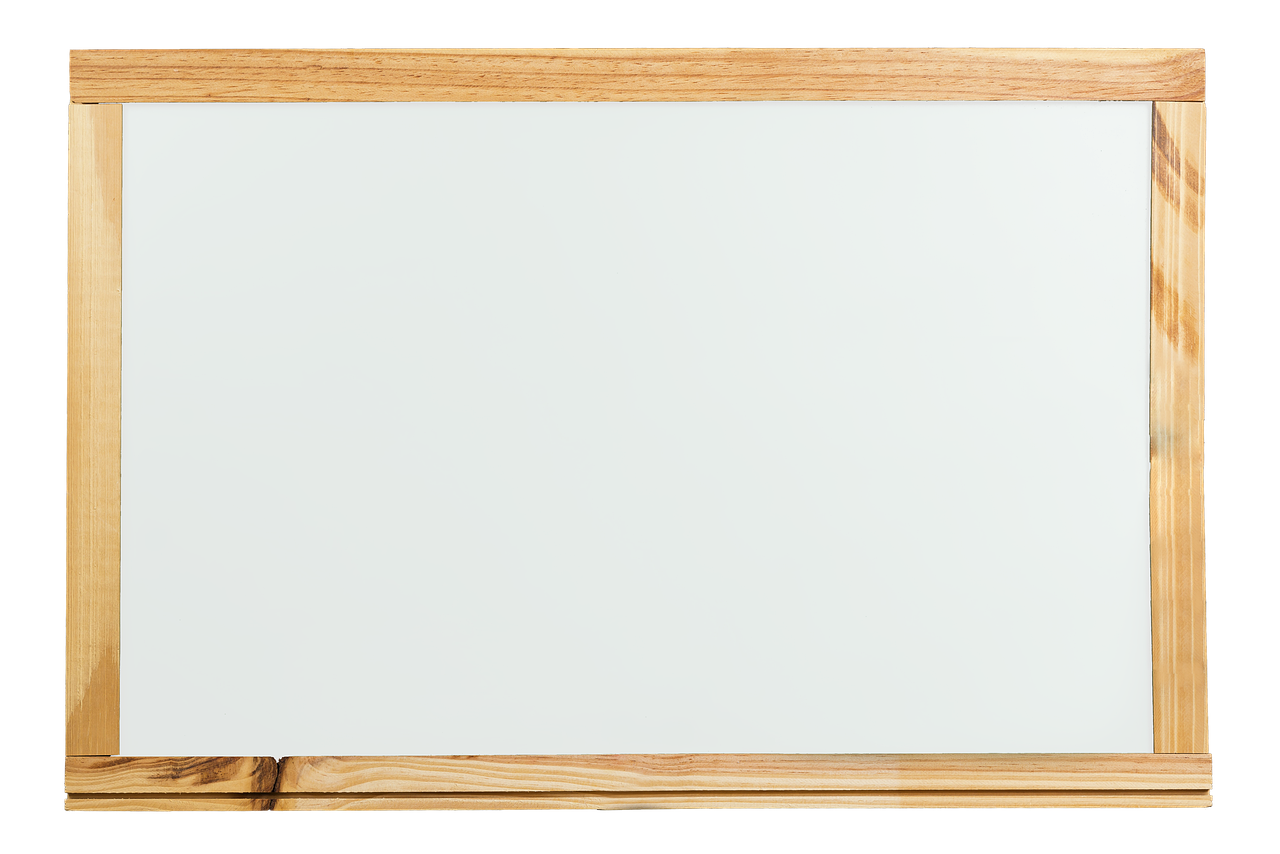 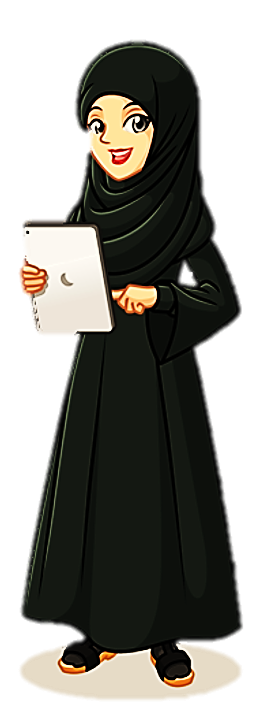 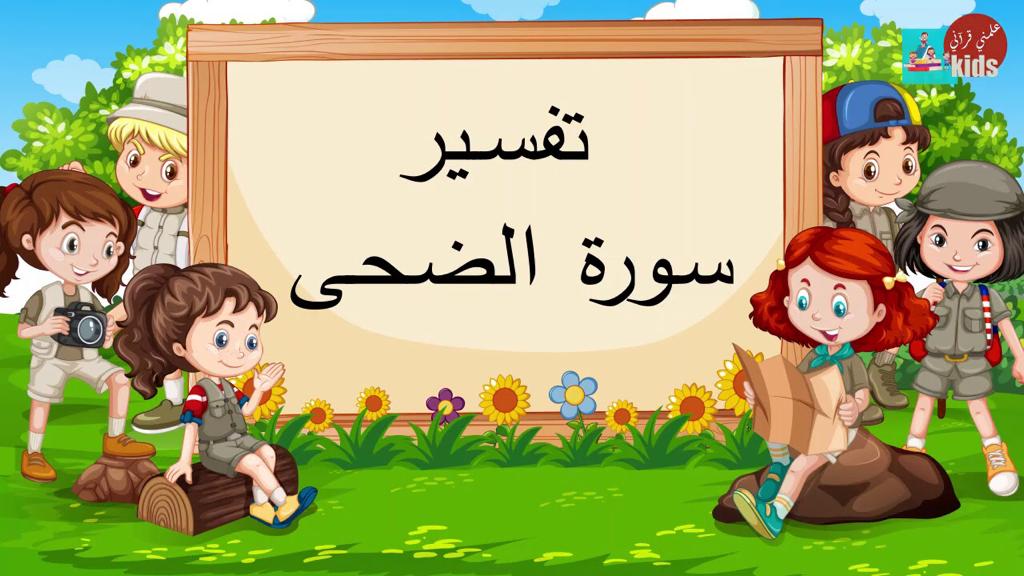 معاني مفردات
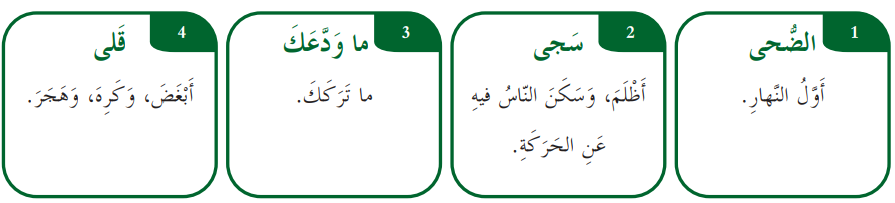 معاني المفردات
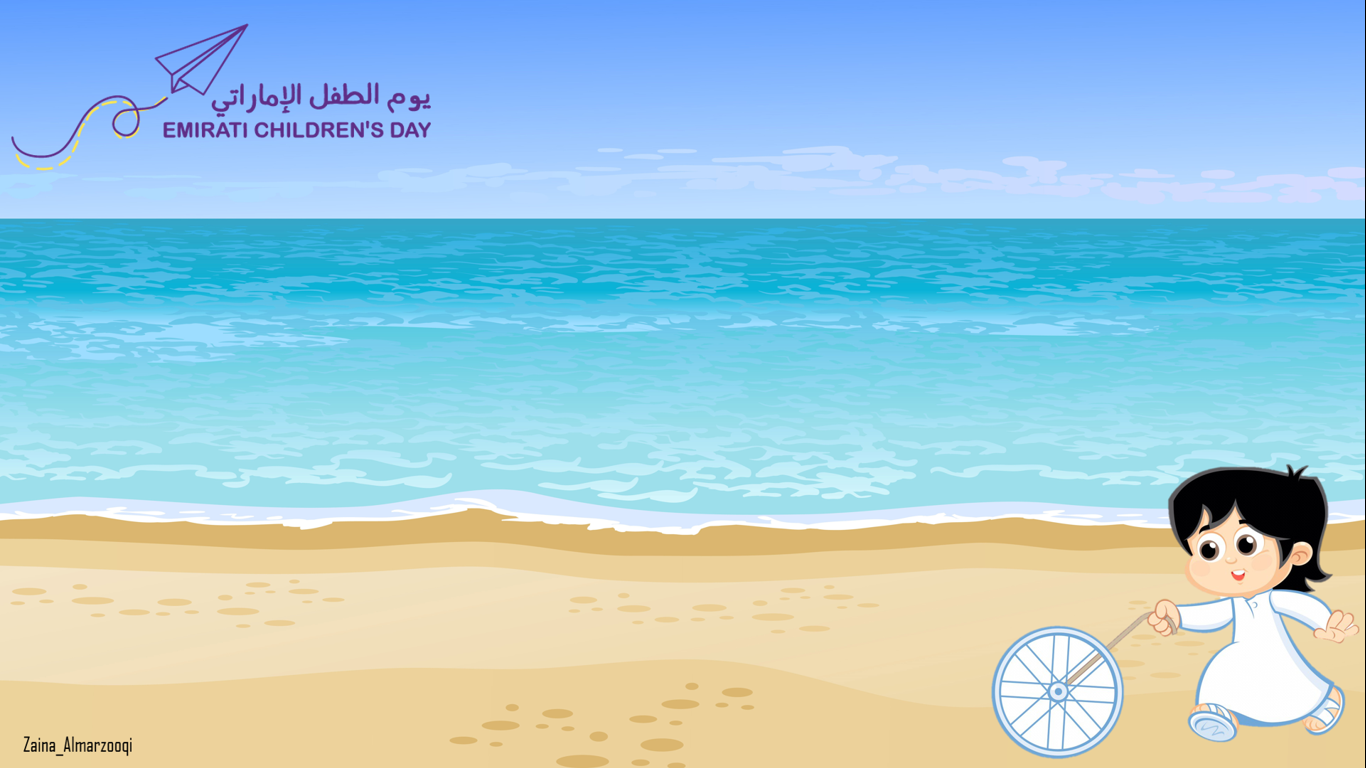 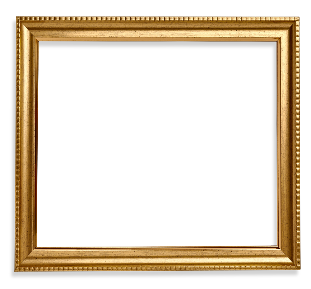 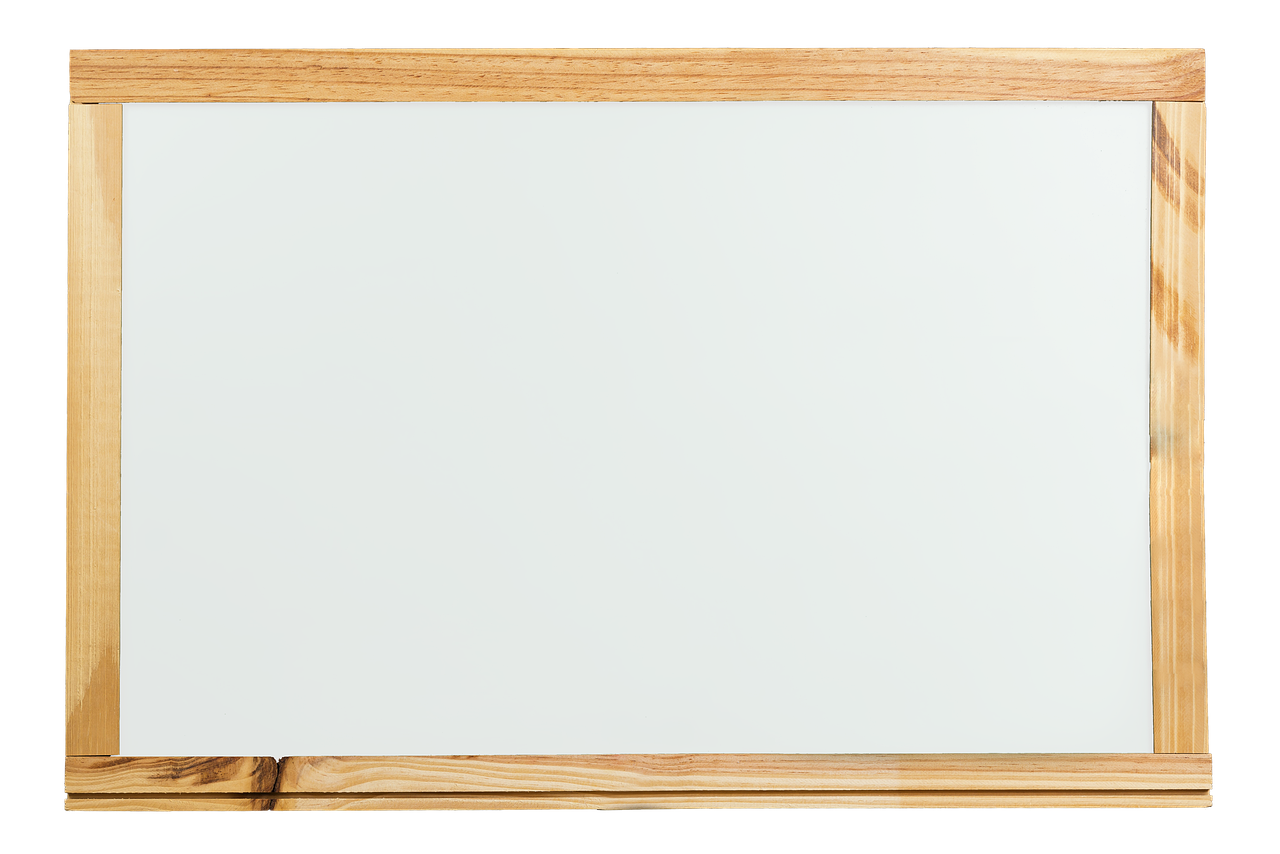 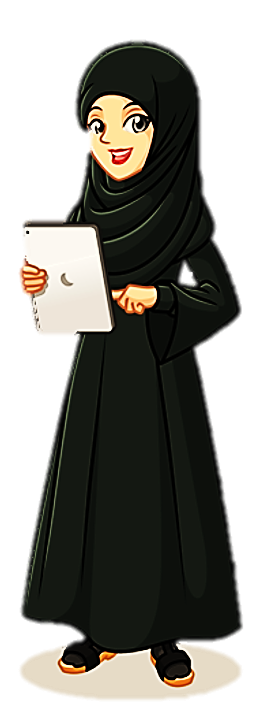 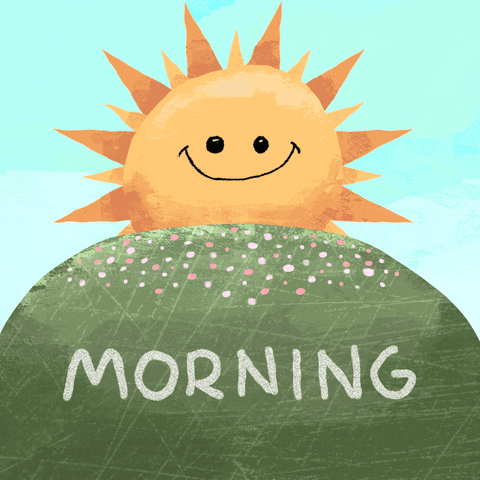 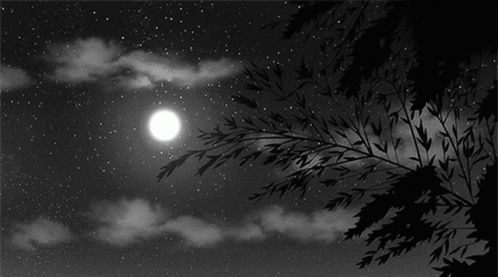 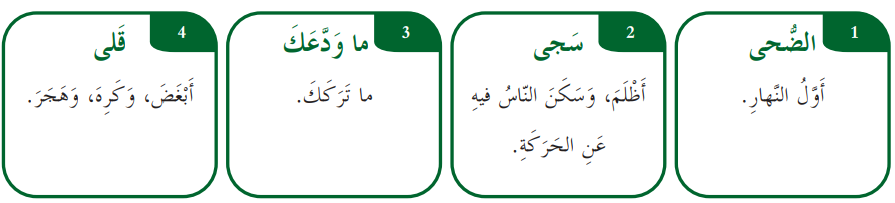 معاني المفردات
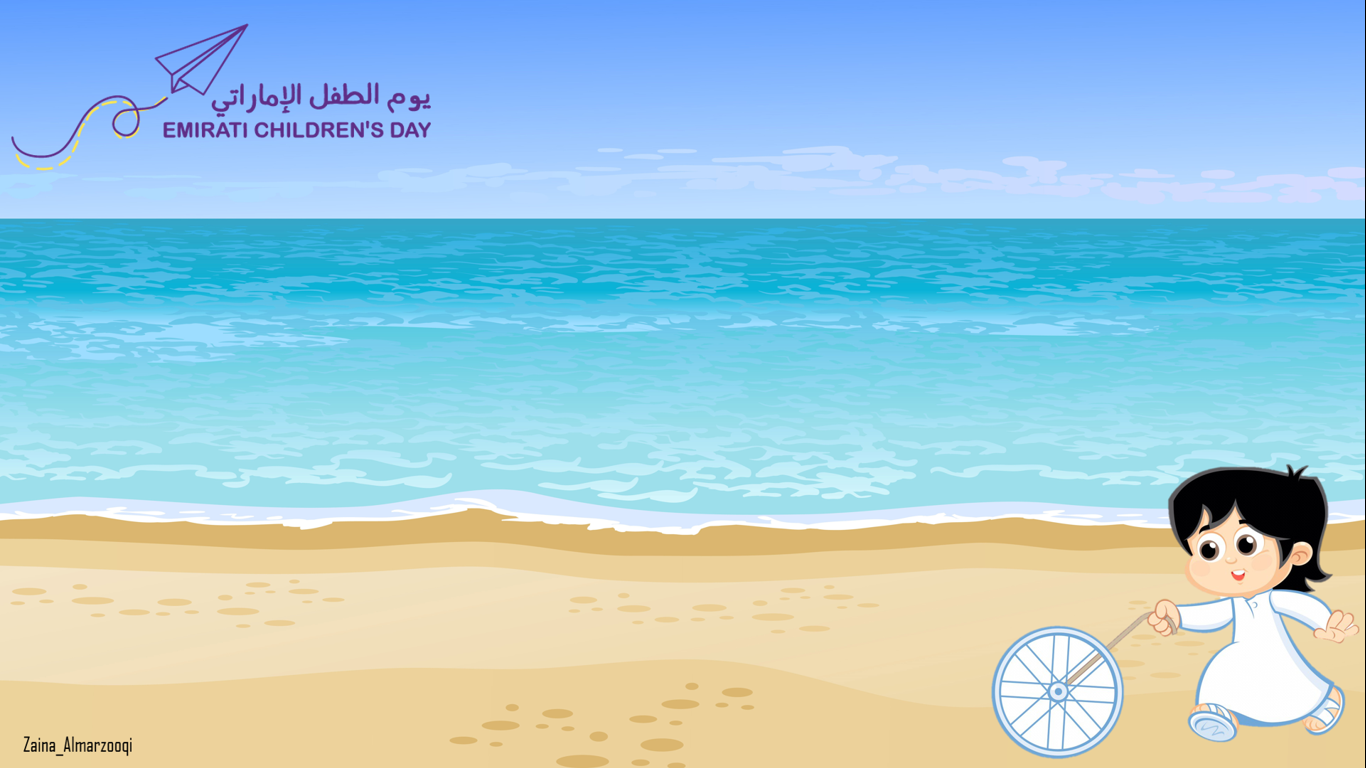 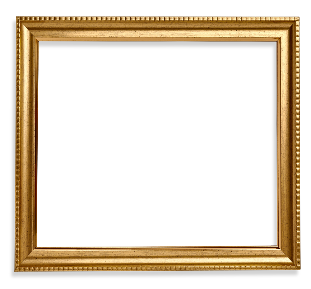 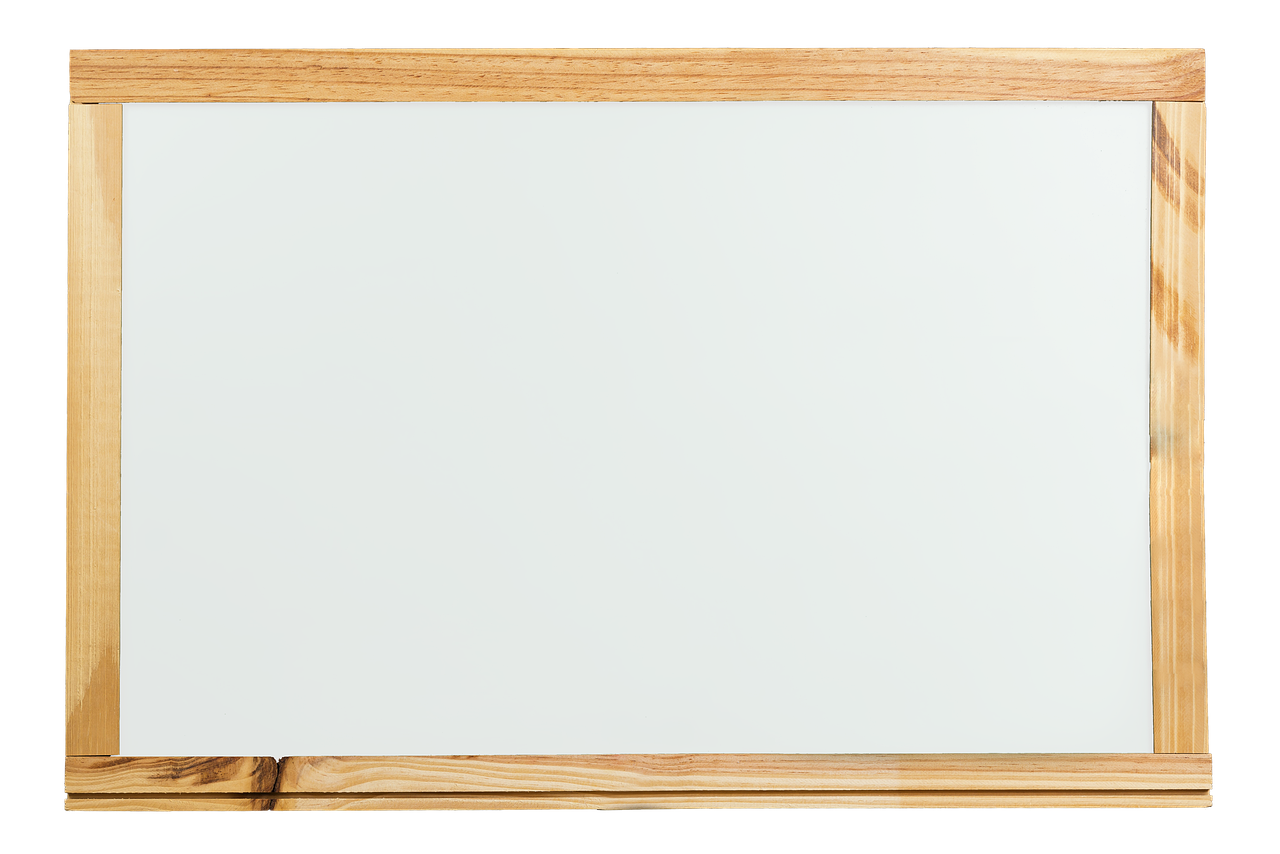 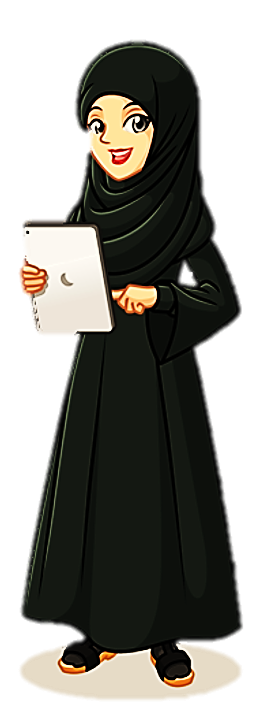 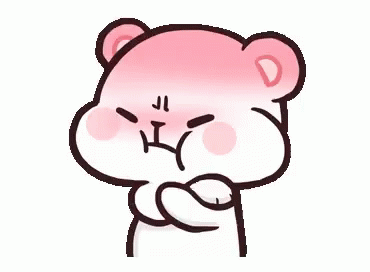 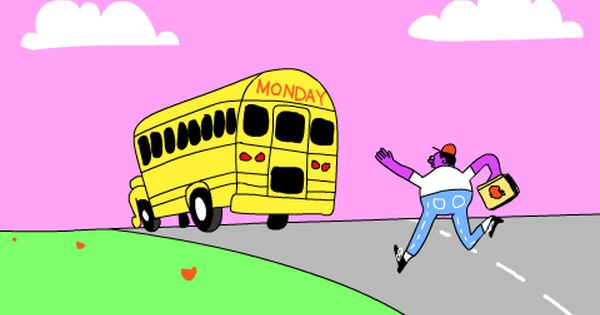 معاني المفردات
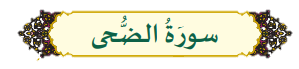 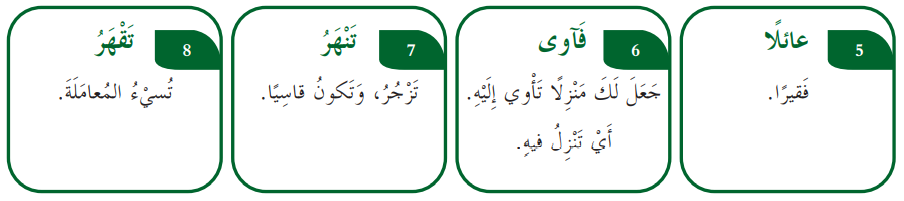 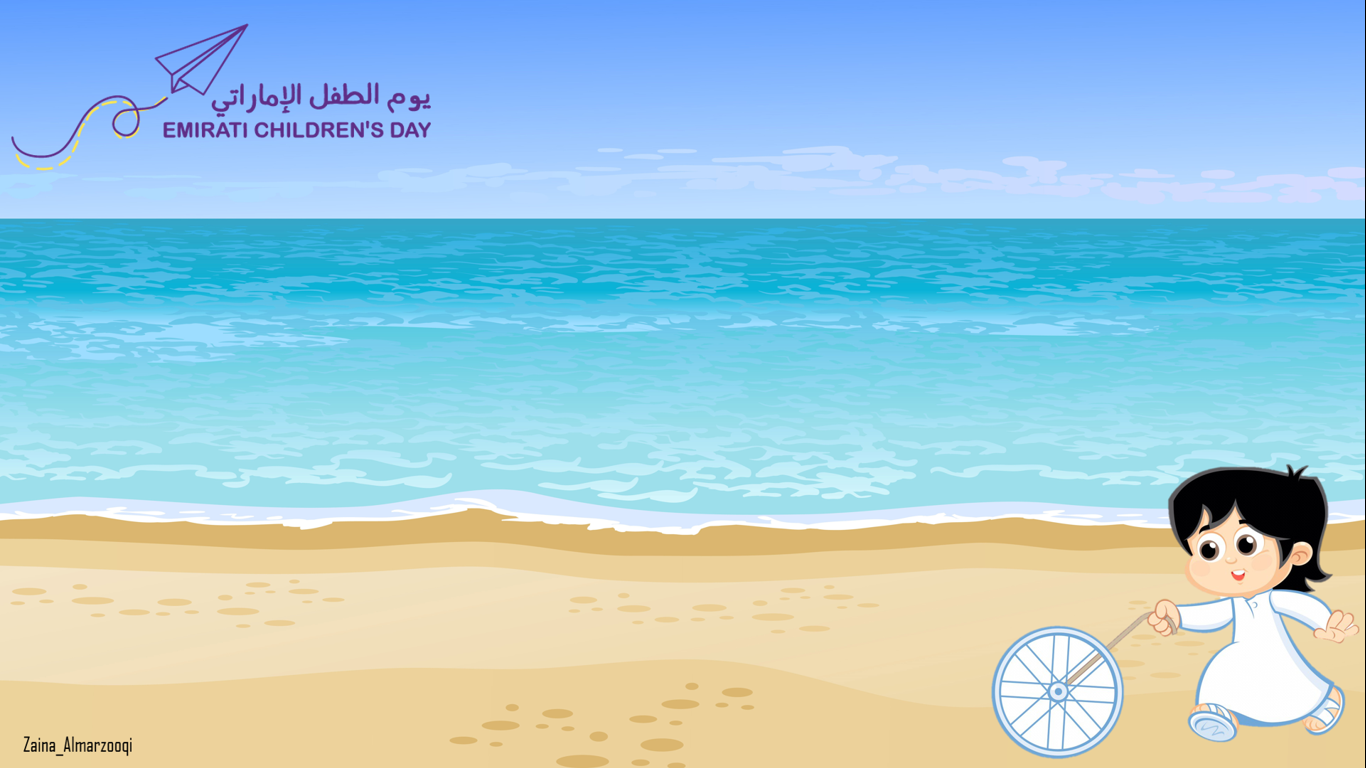 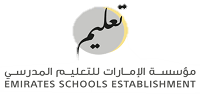 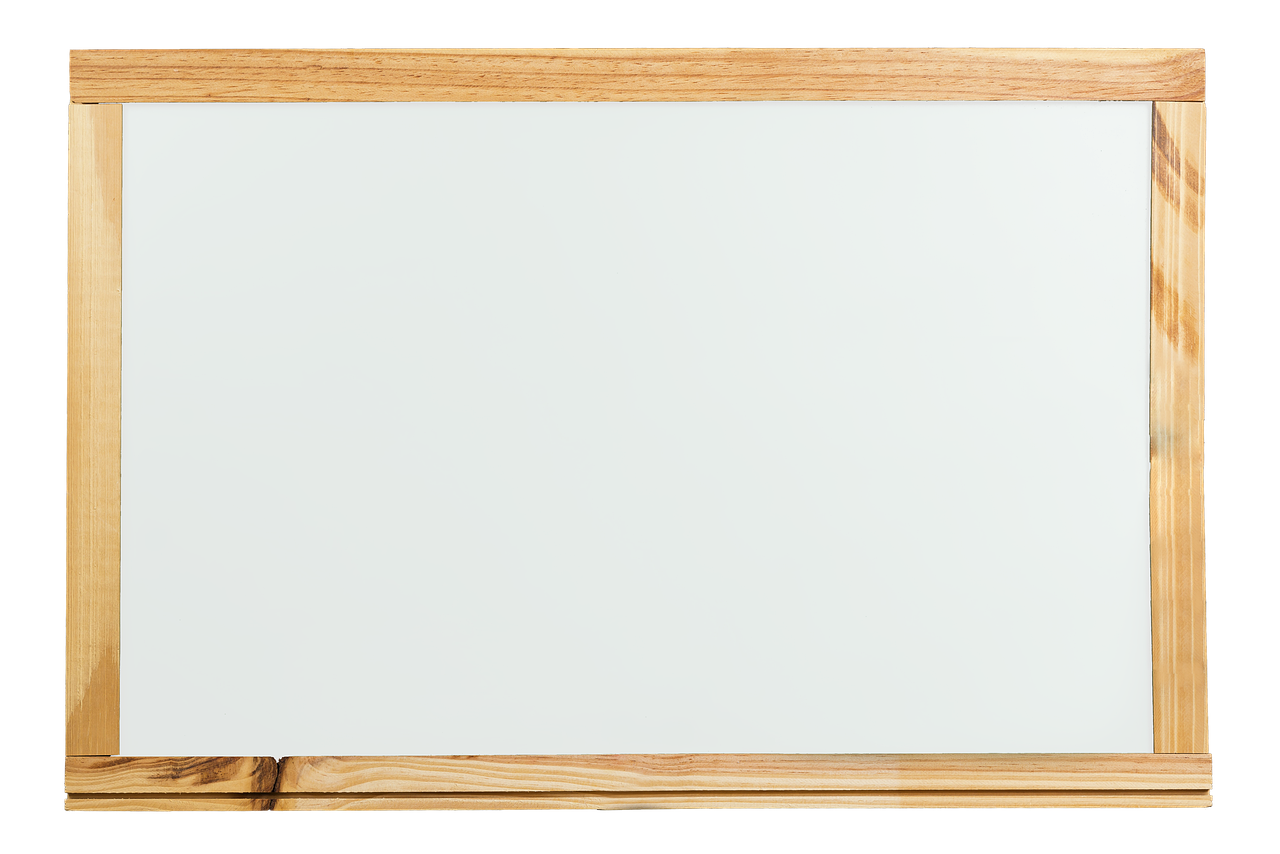 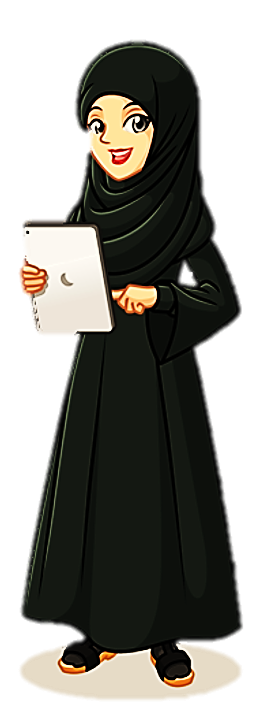 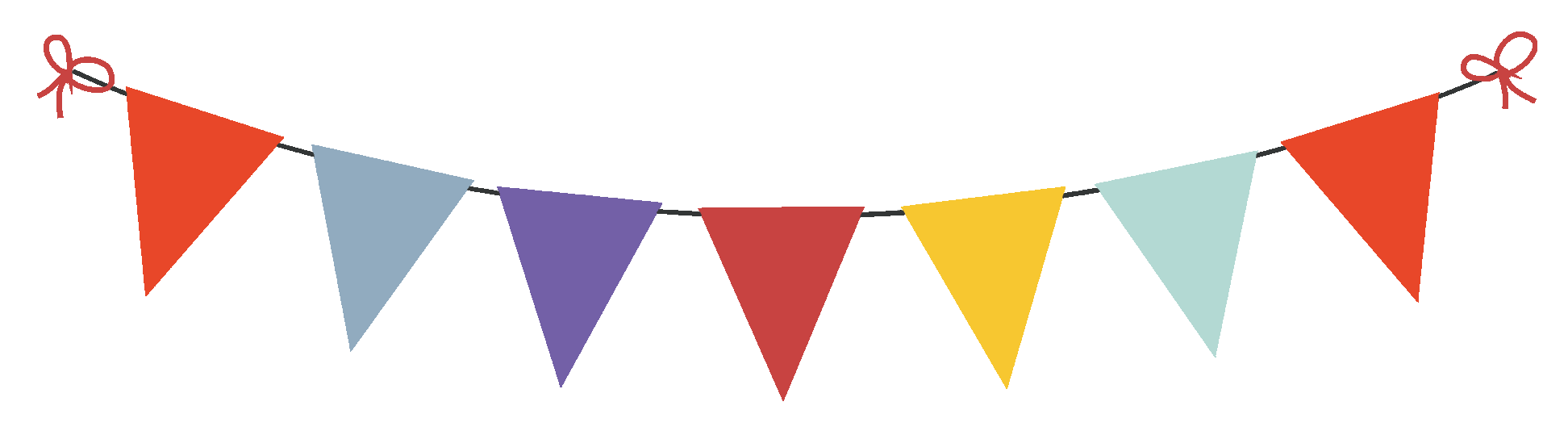 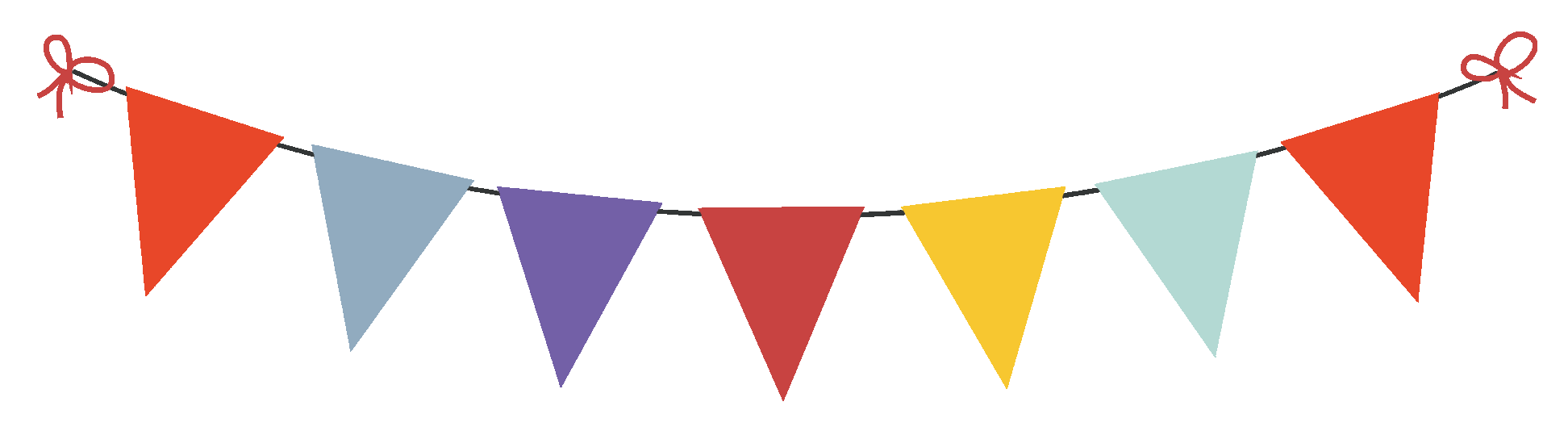 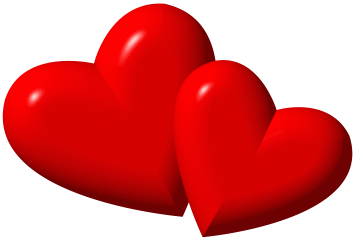 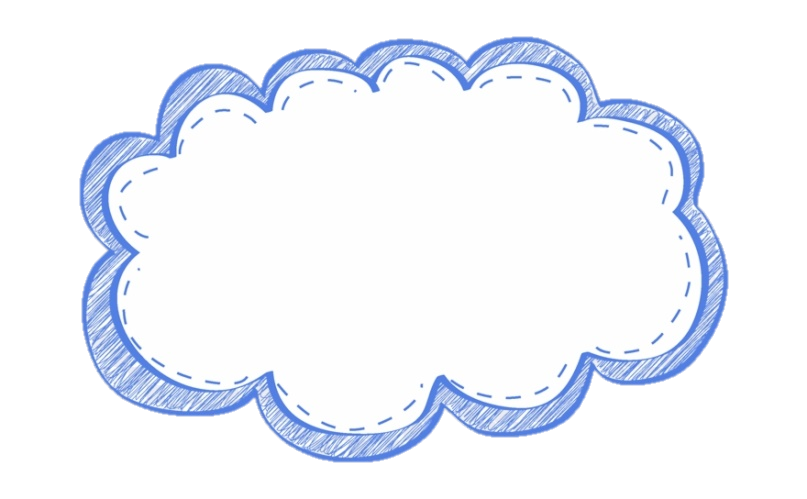 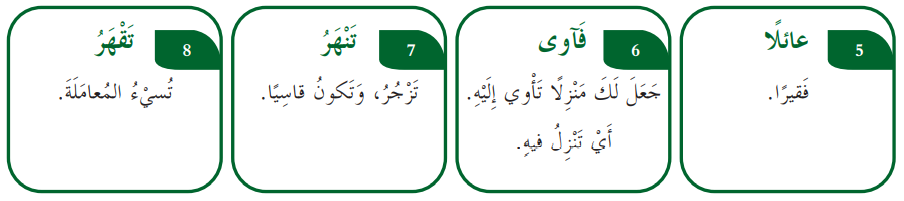 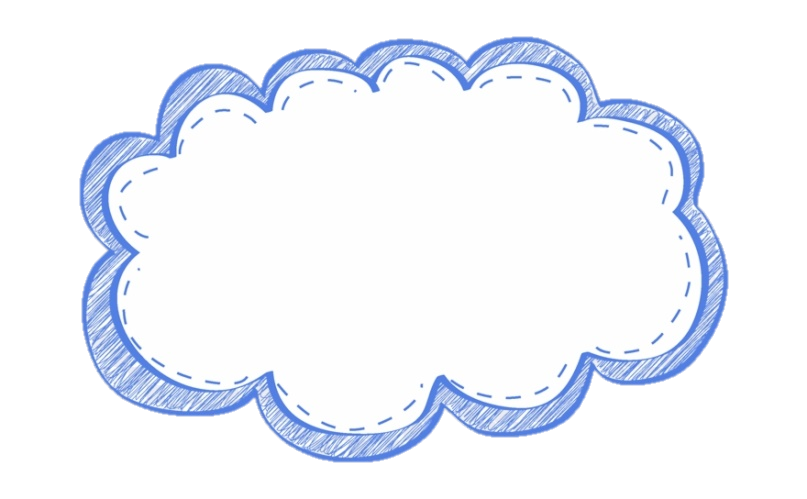 المادة
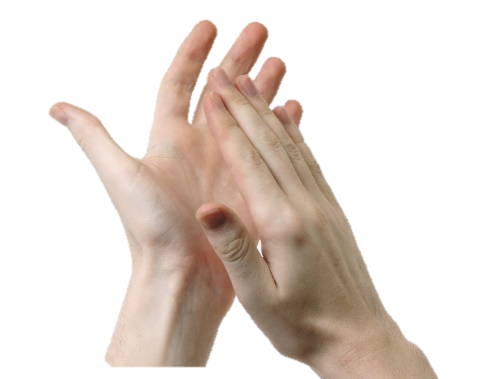 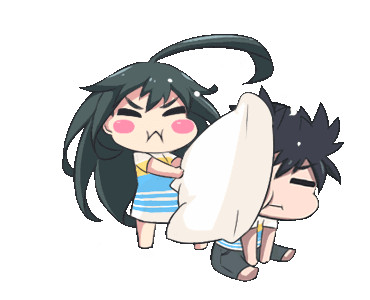 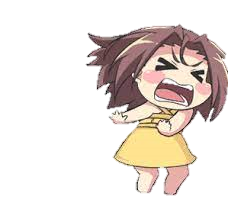 معاني المفردات
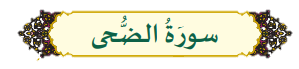 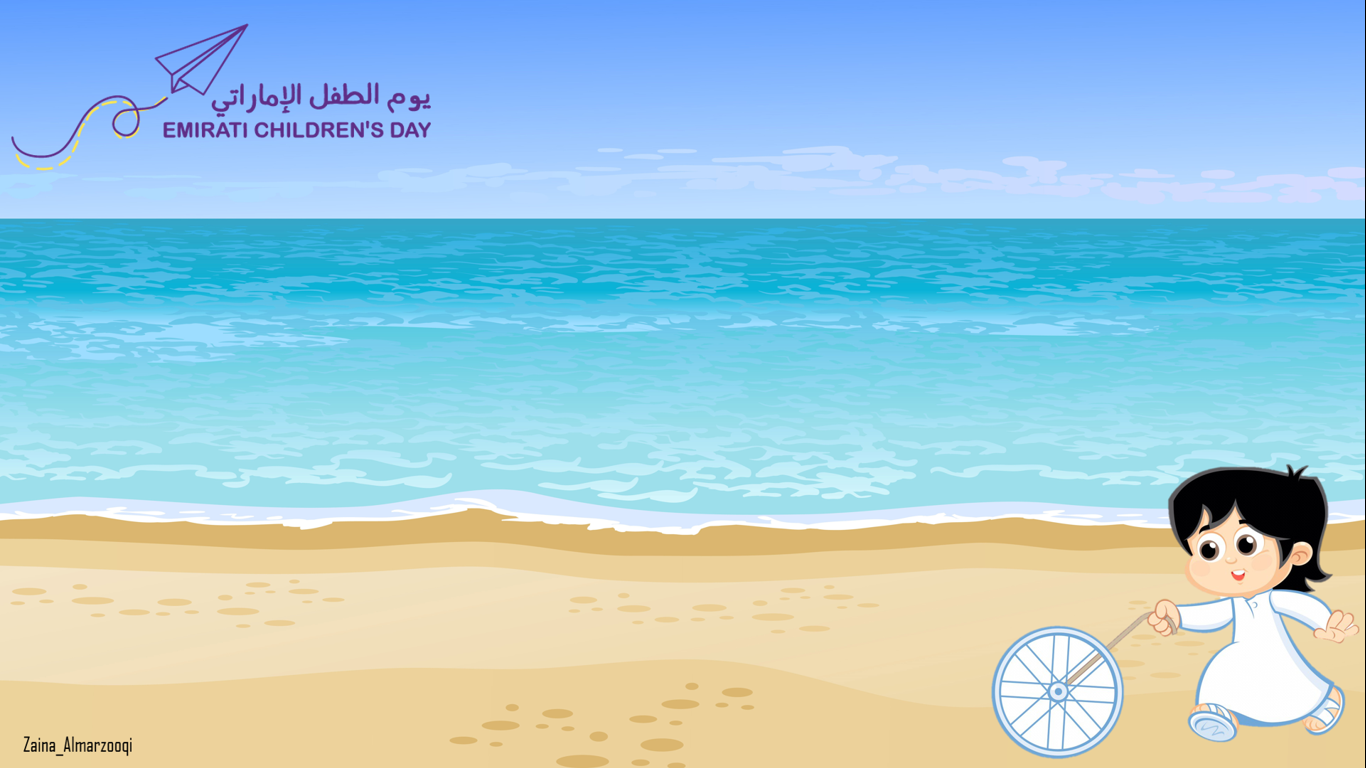 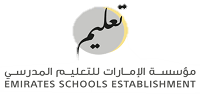 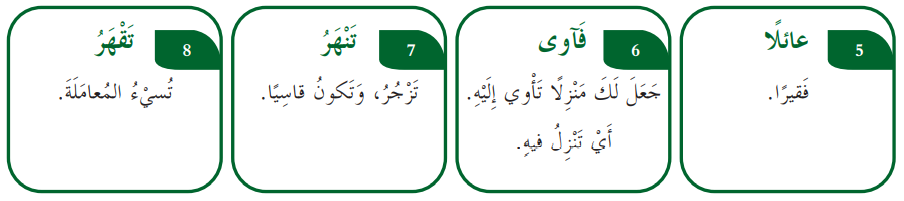 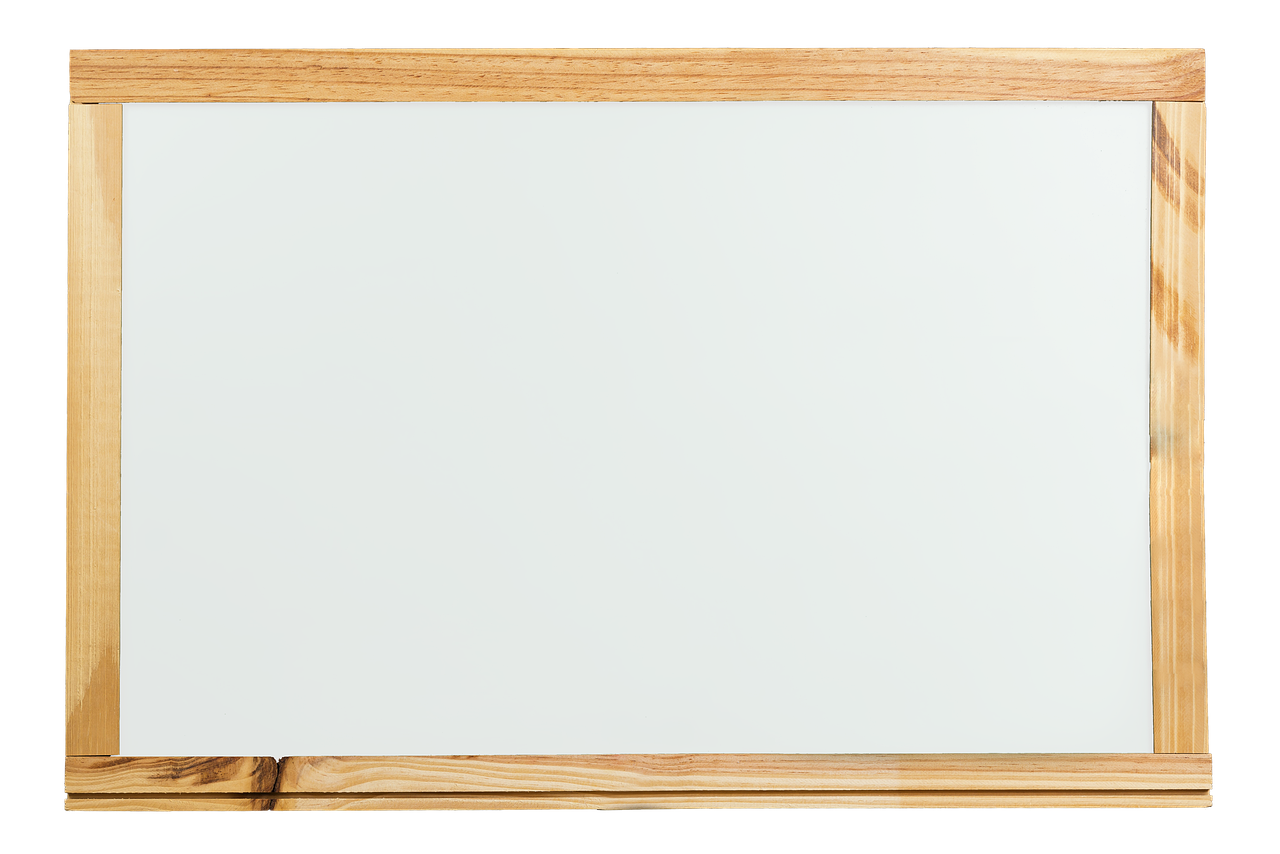 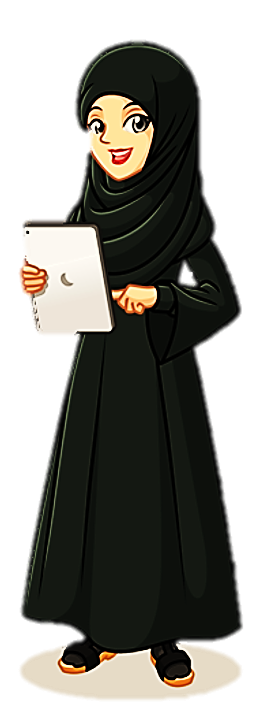 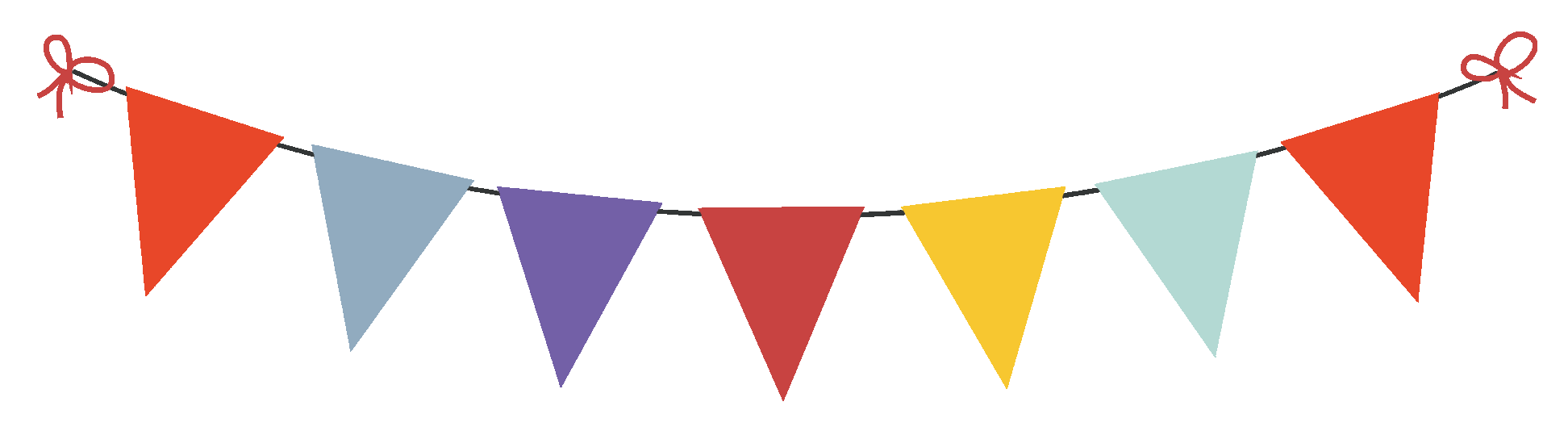 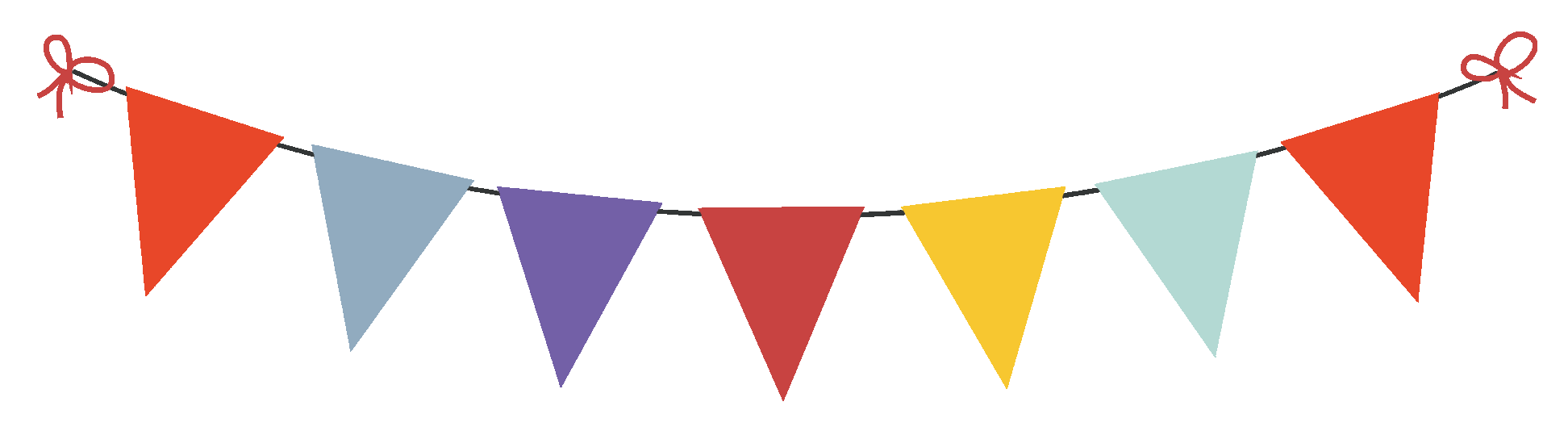 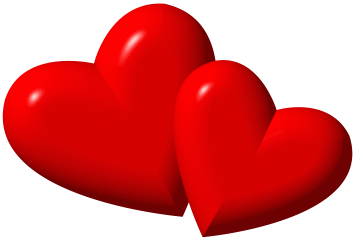 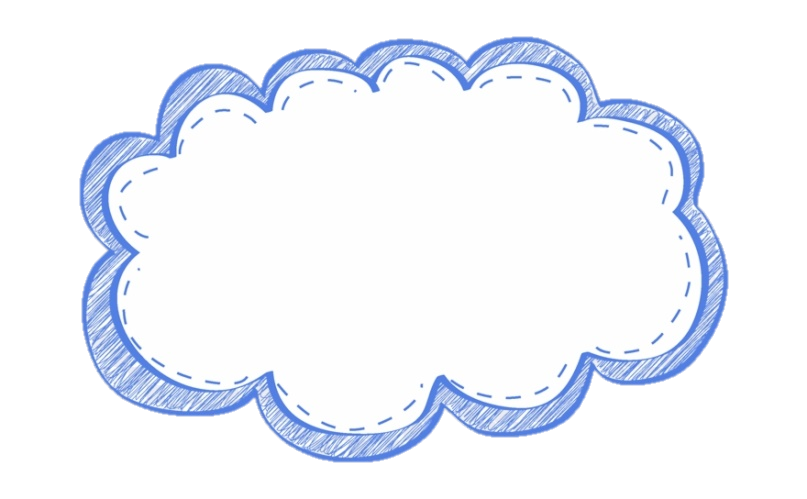 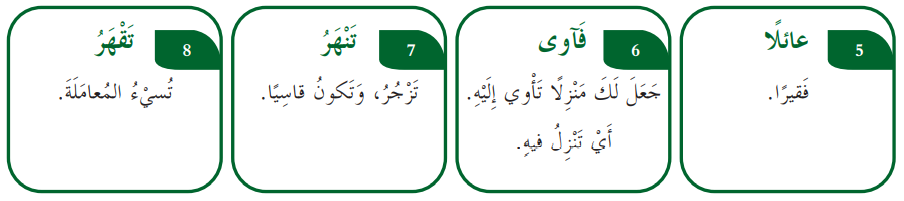 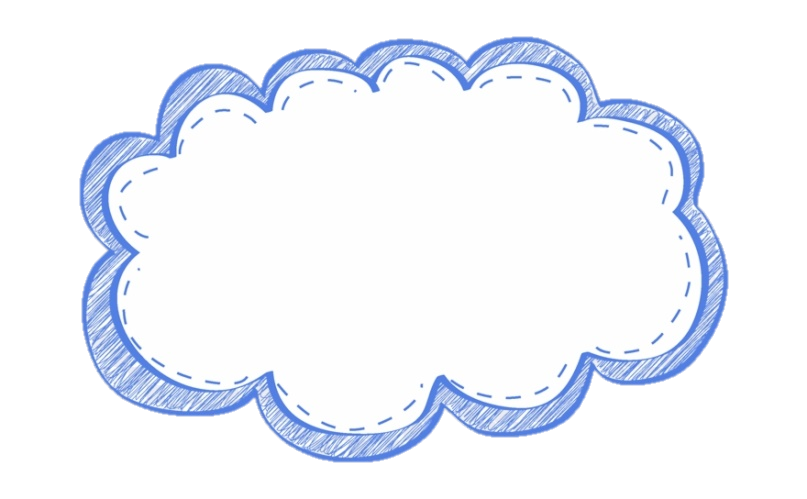 المادة
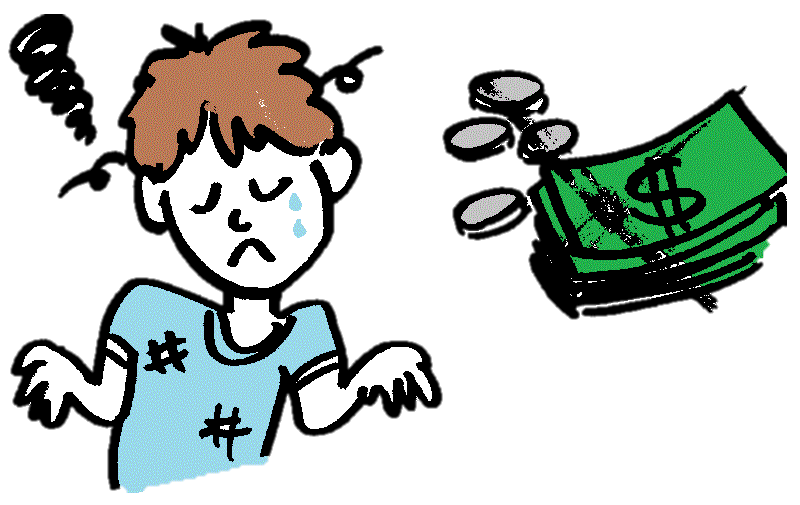 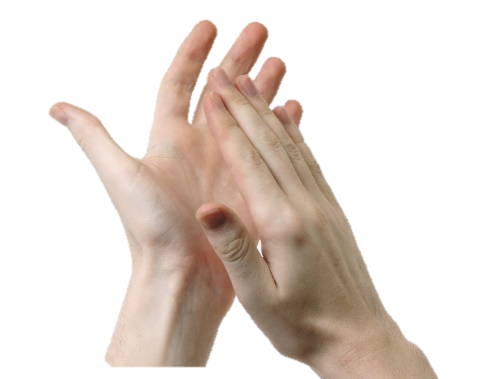 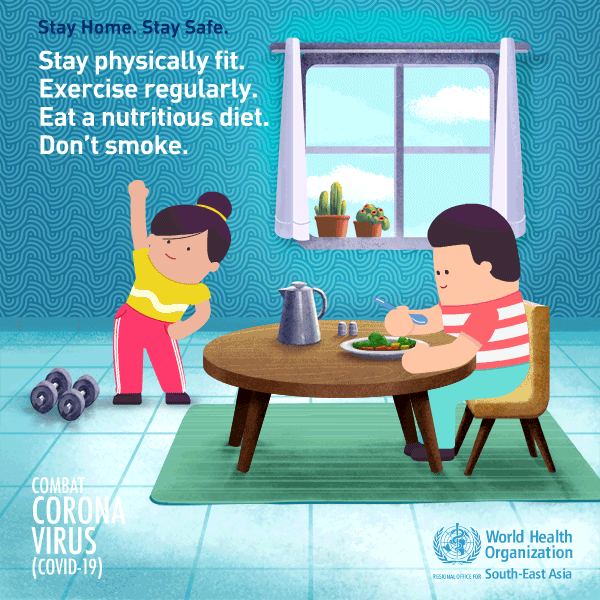 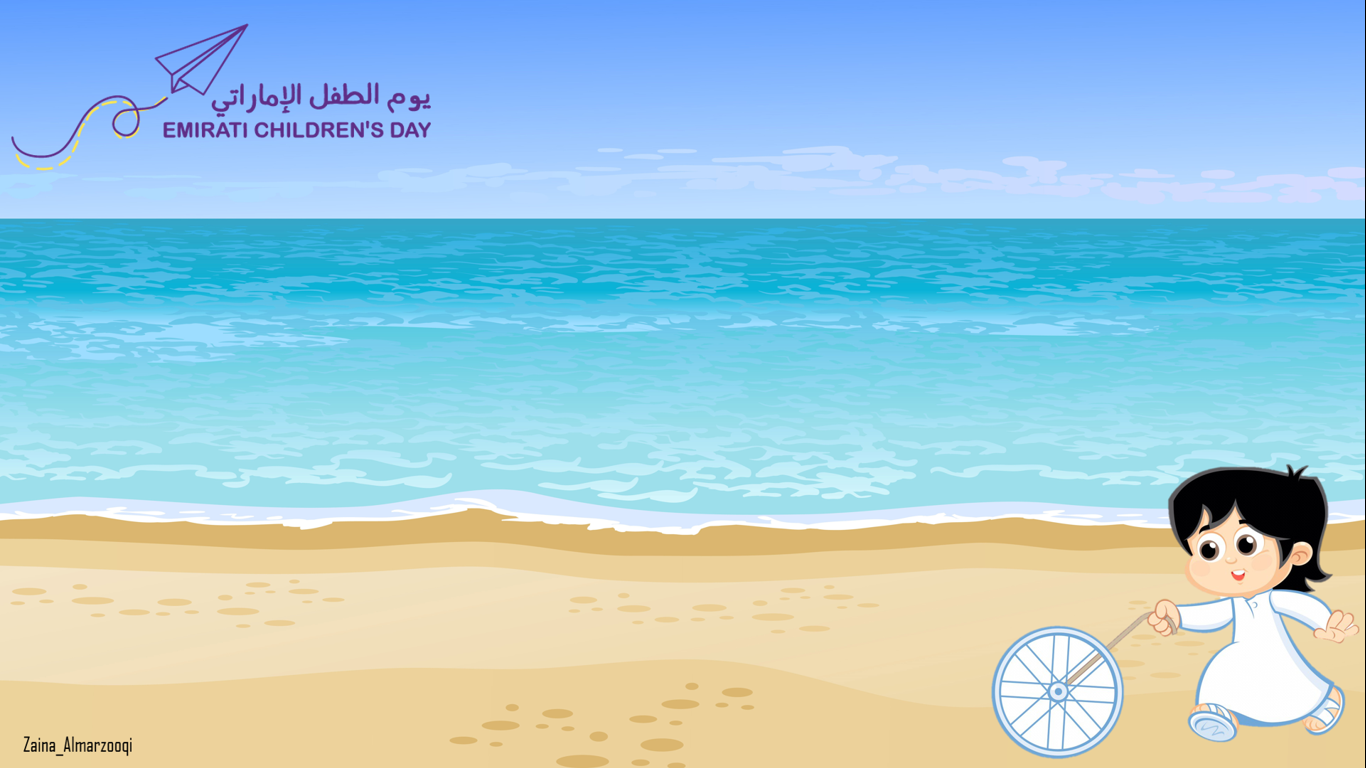 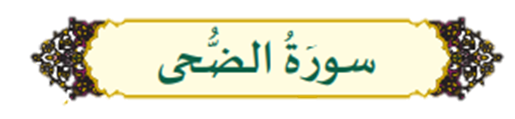 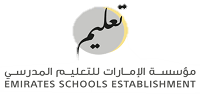 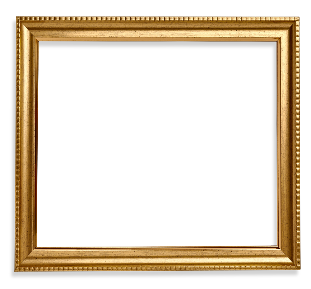 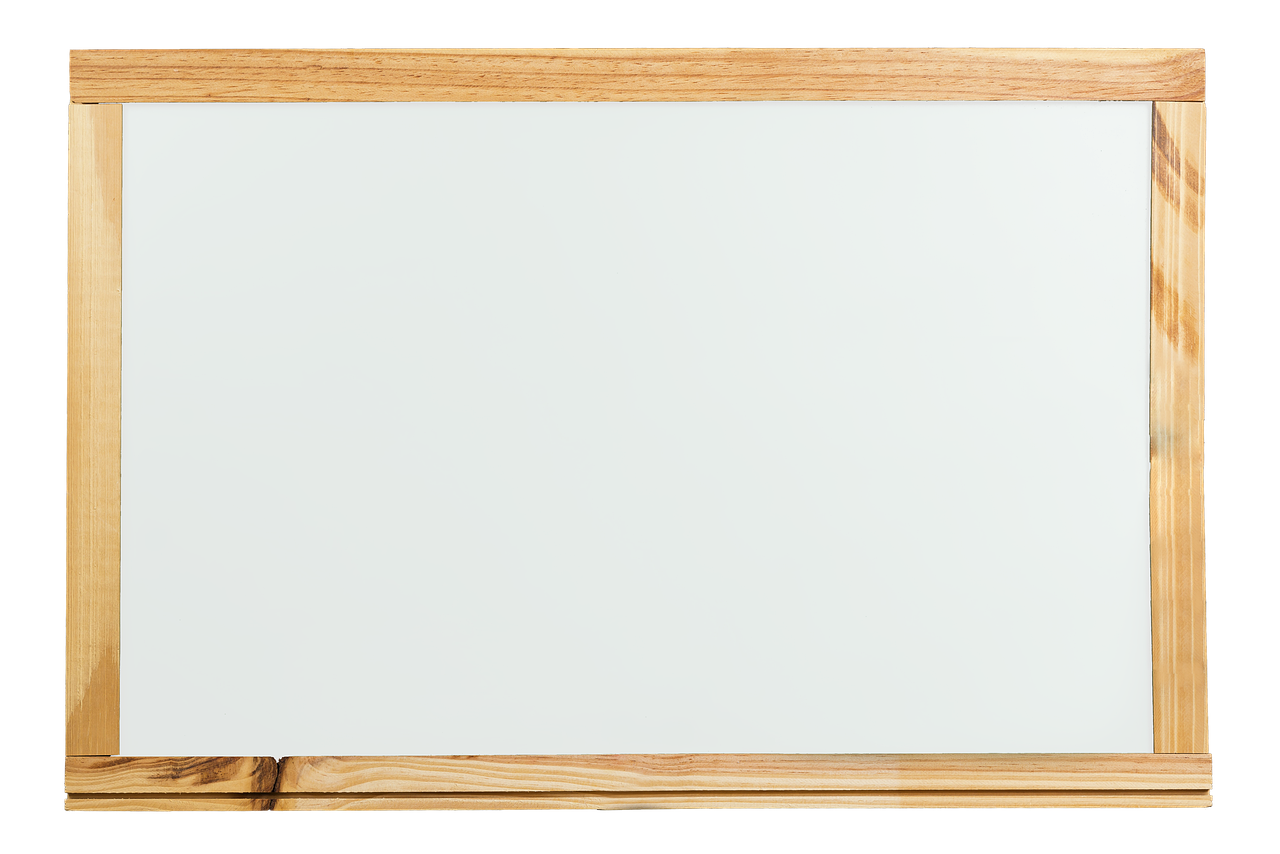 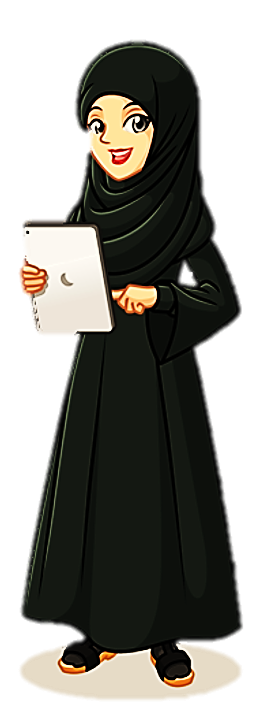 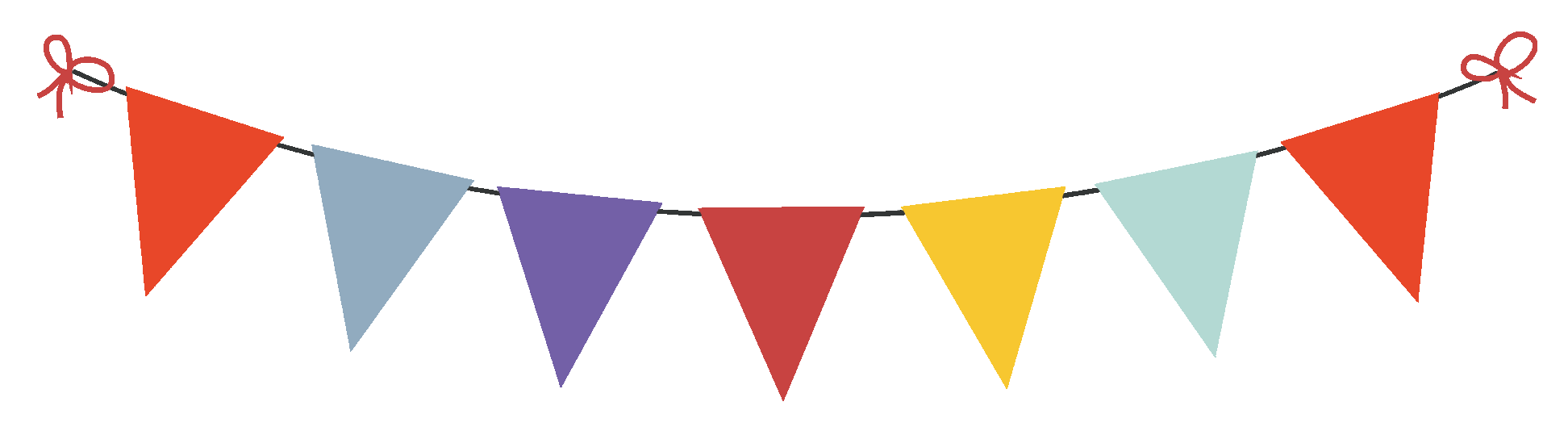 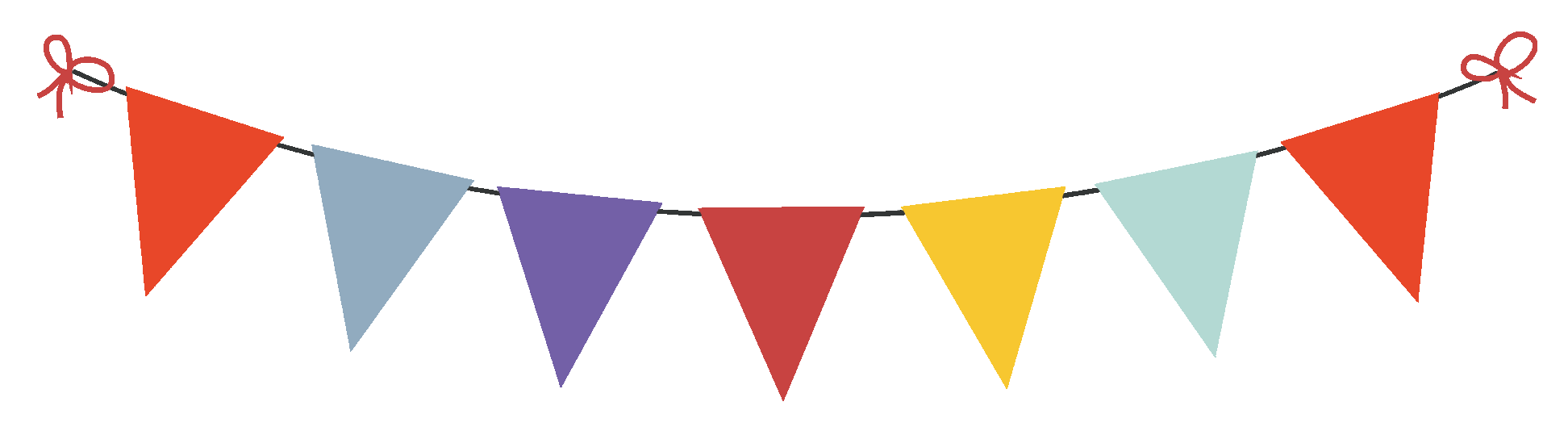 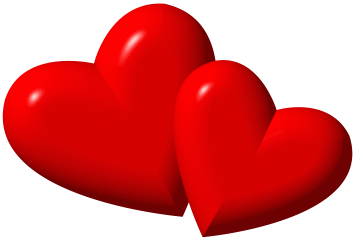 https://wordwall.net/resource/5450284
المادة
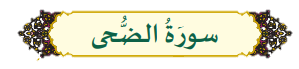 .............
اختر الكلمة القرآنية المناسبة لمعنى:
‏ أظلم وسكن الناس فيه .
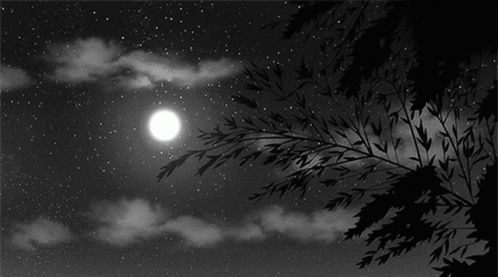 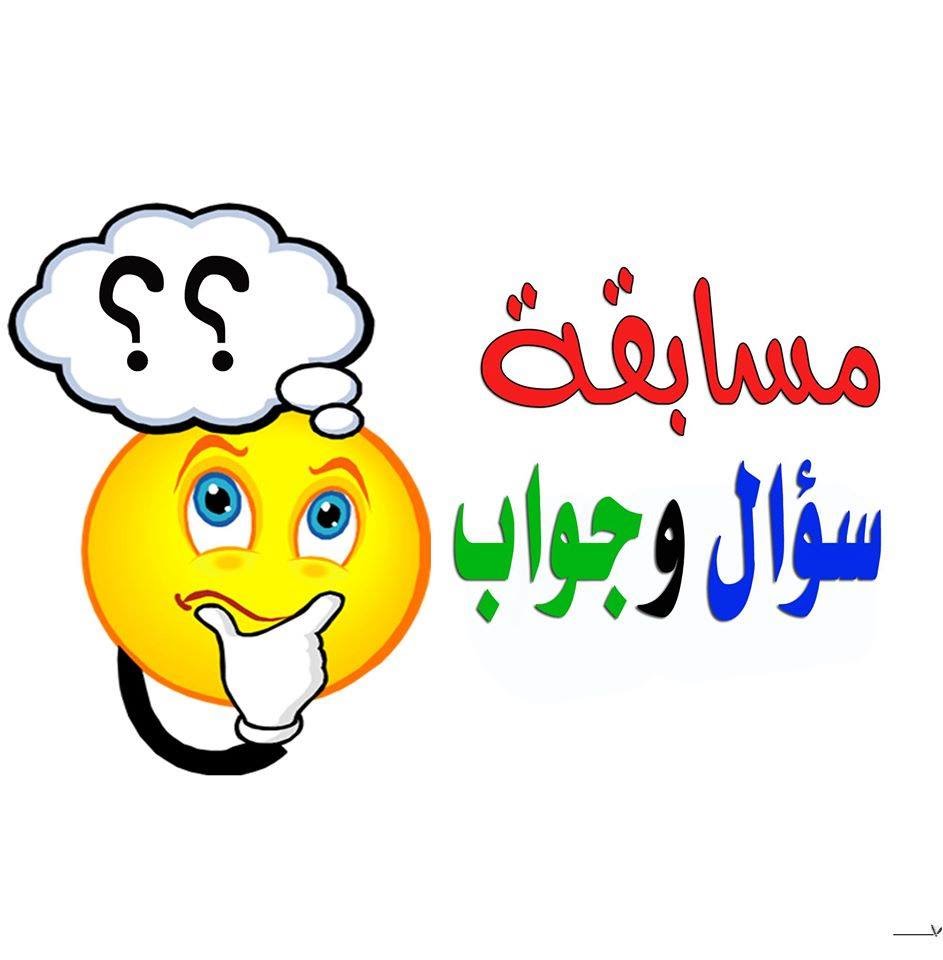 سجى
قلى
الضحى
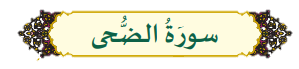 .............
اختر الكلمة القرآنية المناسبة لمعنى:
‏ تسيء المعاملة.
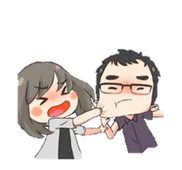 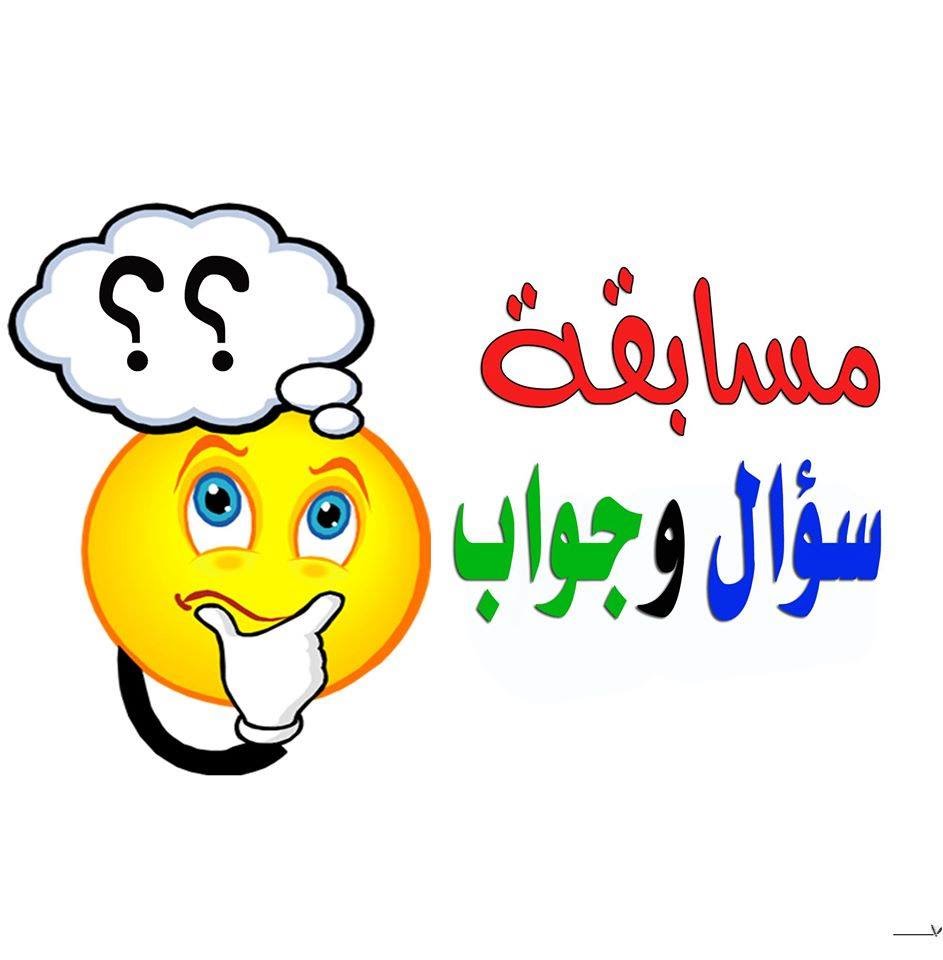 ما ودعك
تنهر
تقهر
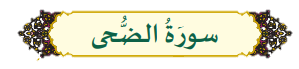 .............
اختر الكلمة القرآنية المناسبة لمعنى:
‏ما تركك
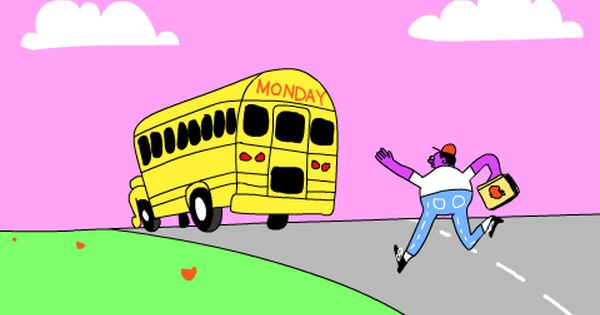 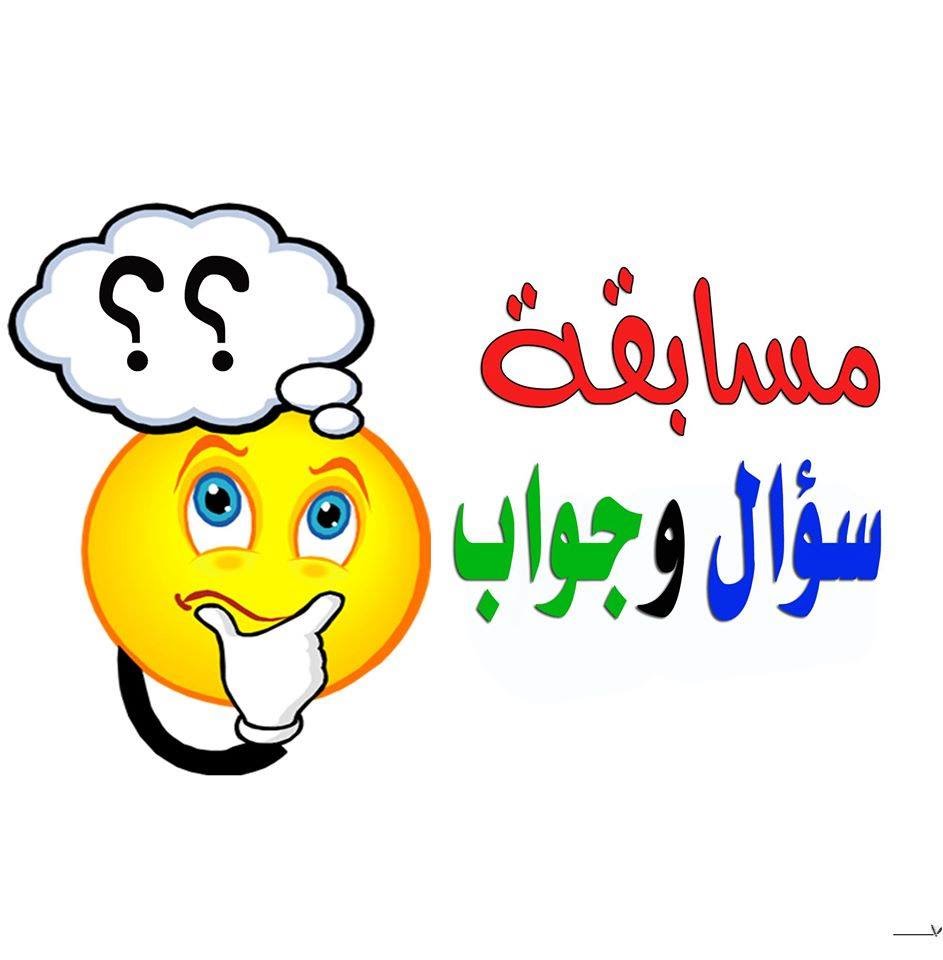 عائلاً
فآوى
ما ودعك
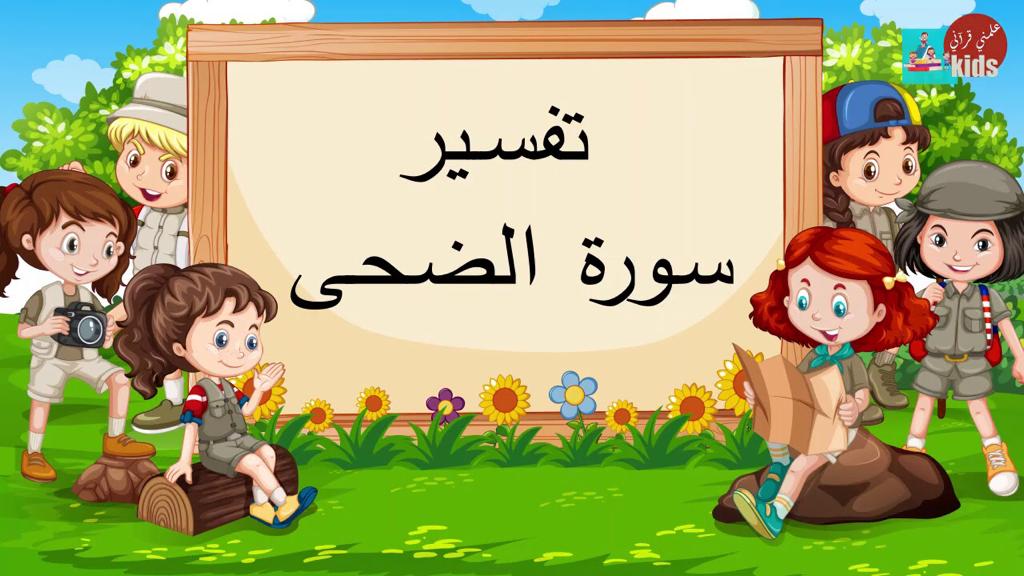 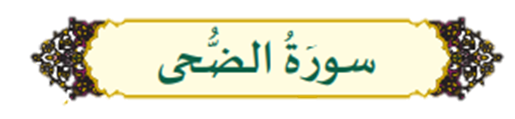 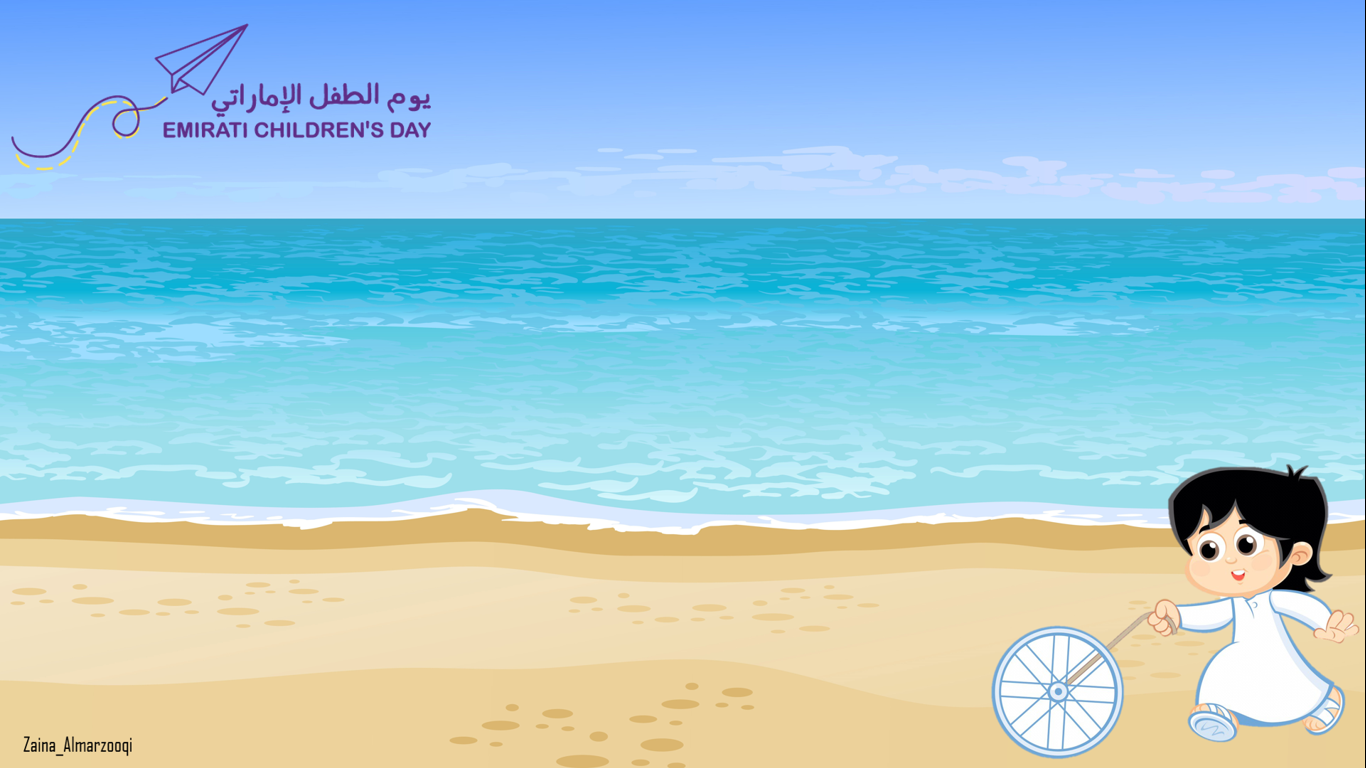 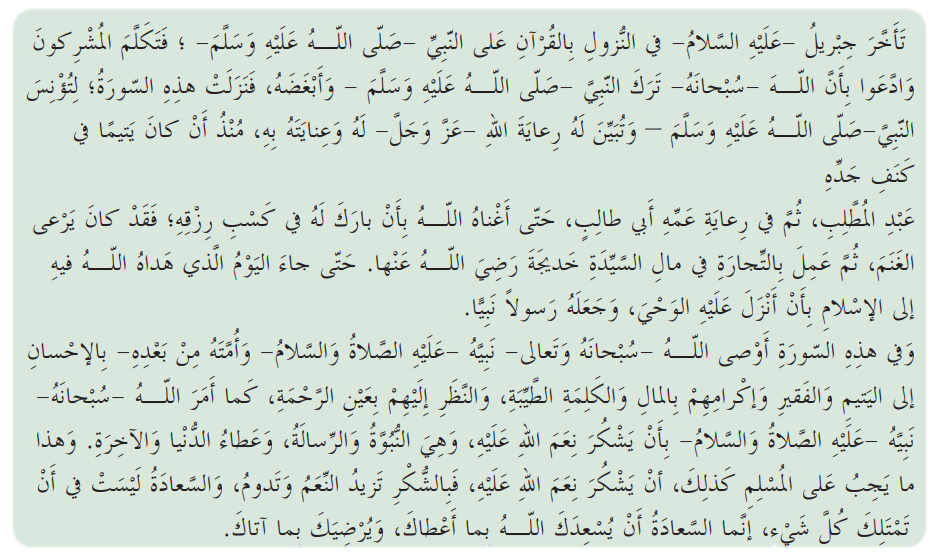 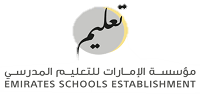 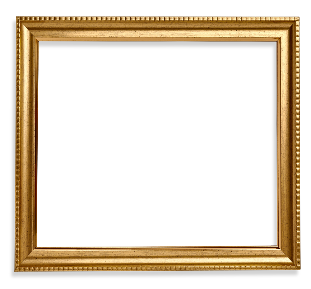 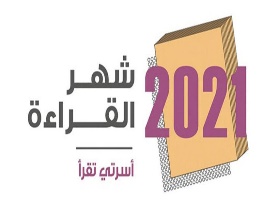 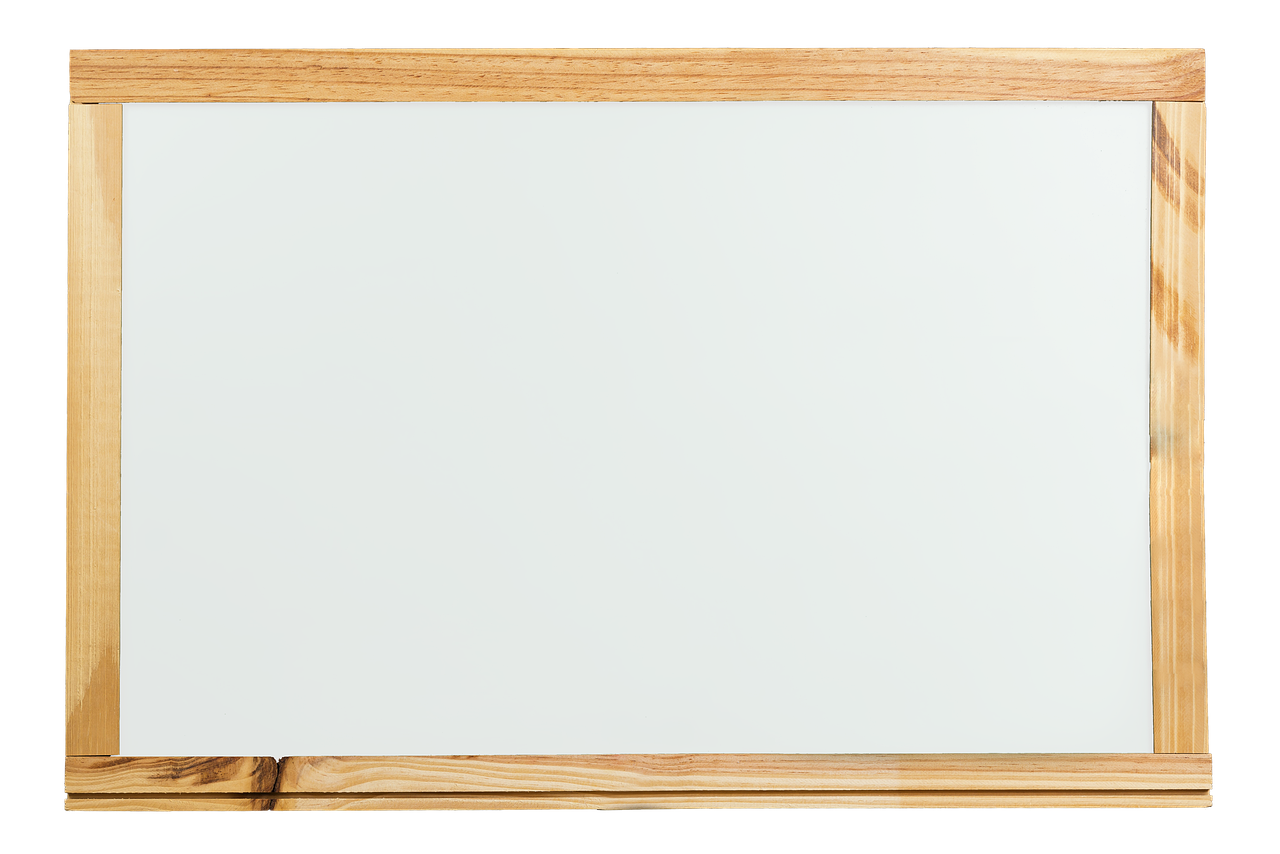 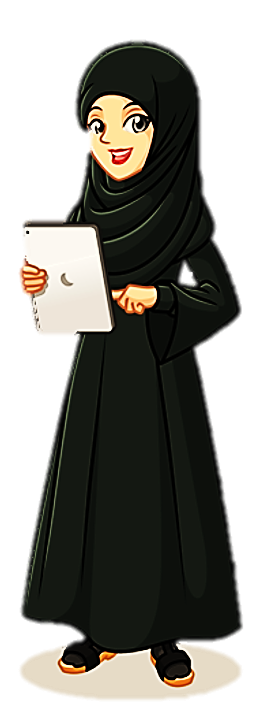 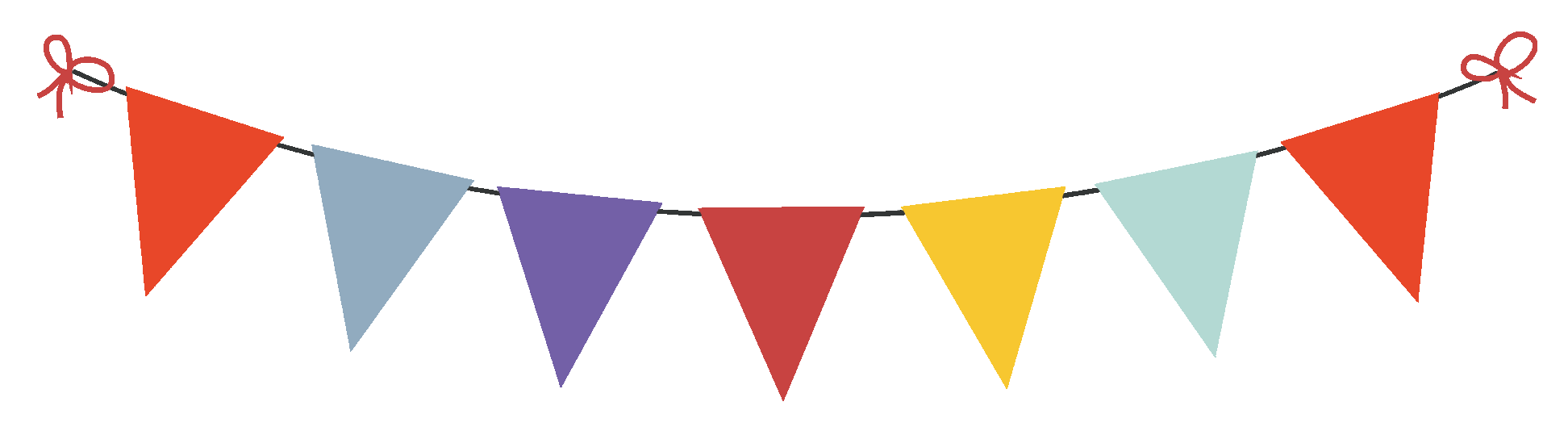 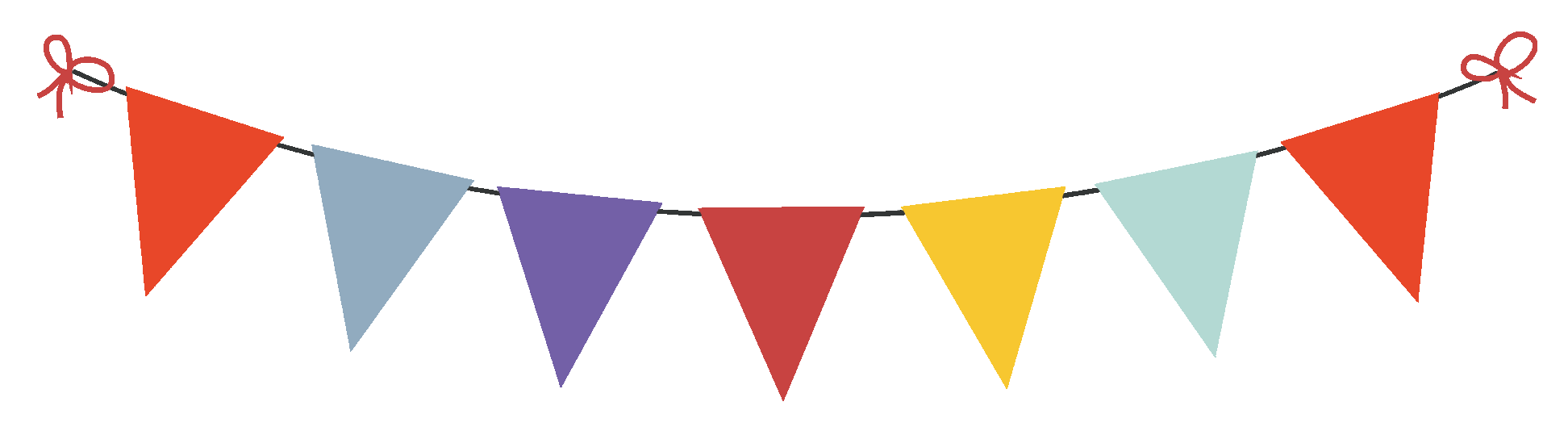 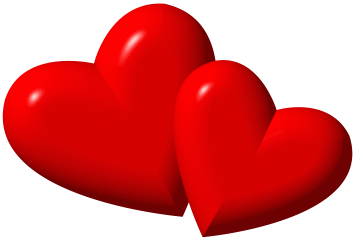 المادة
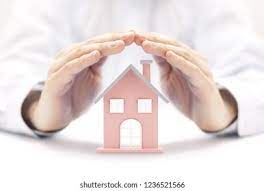 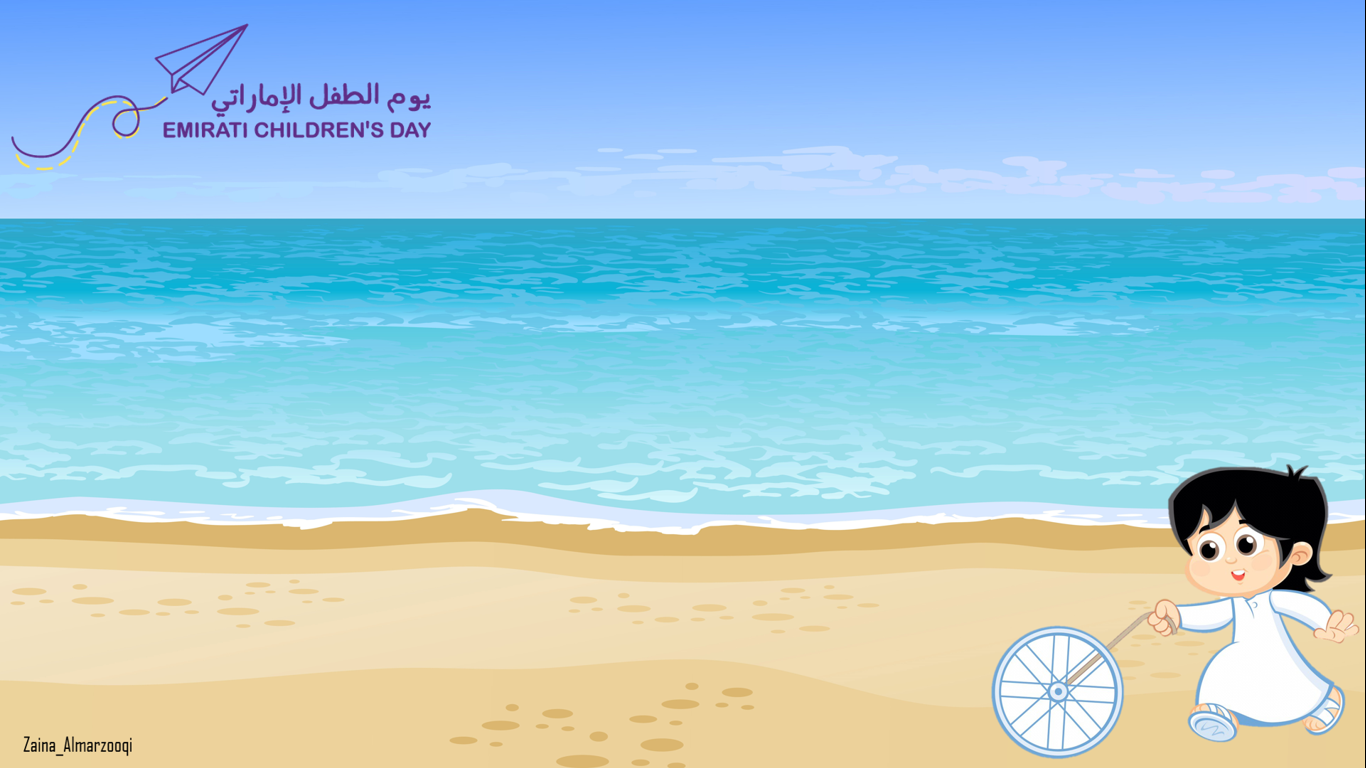 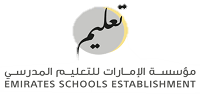 غلق الحصة
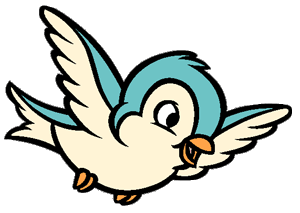 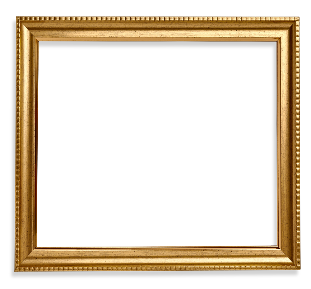 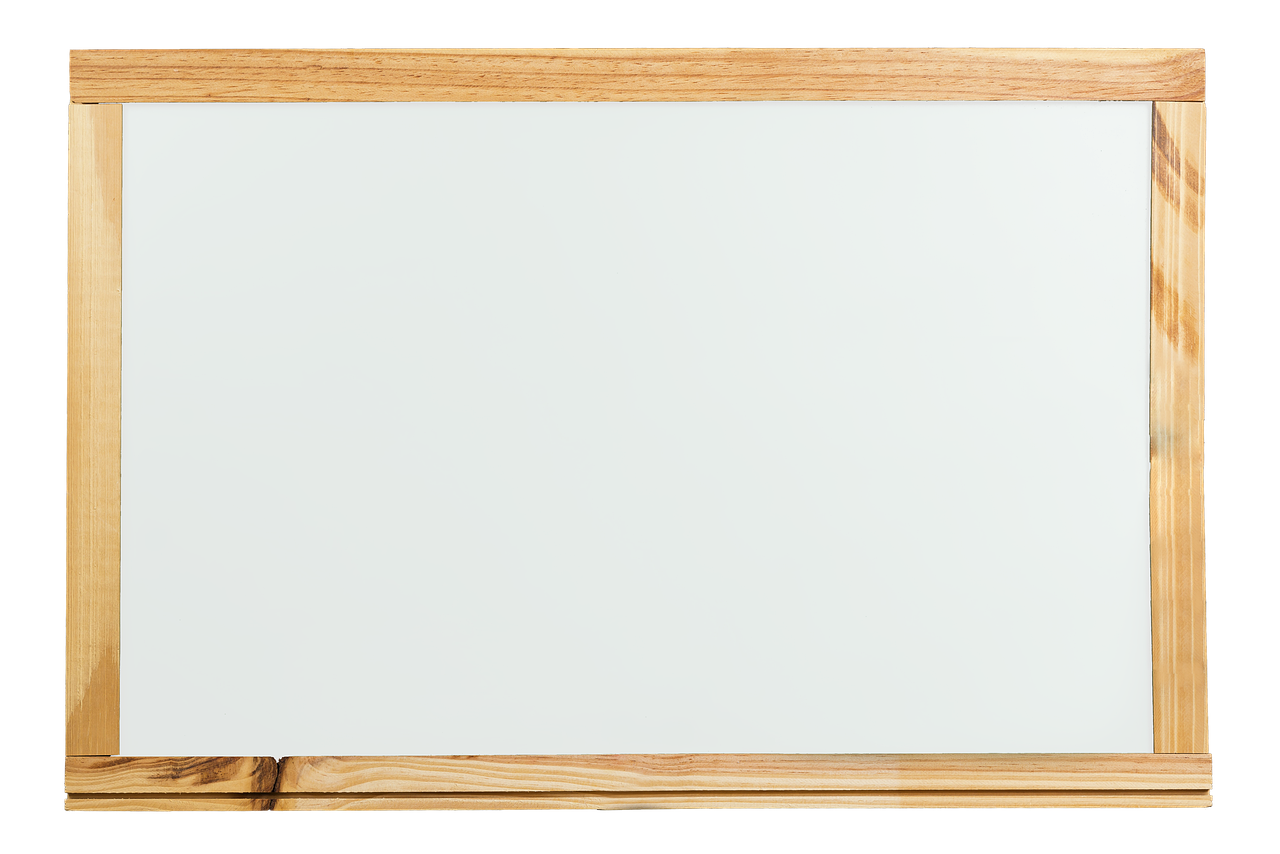 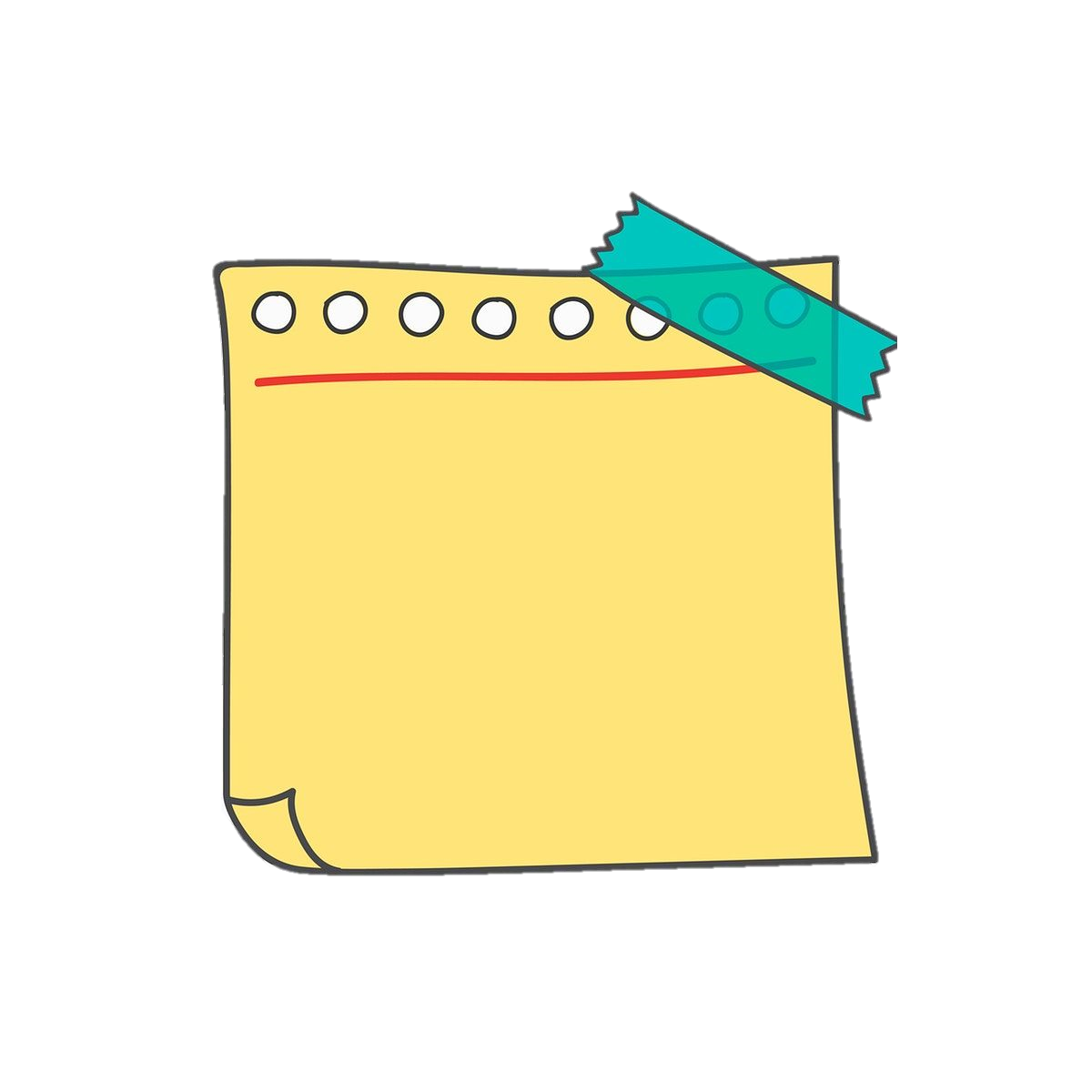 هيا بنا لنقيم فهمك للدرس
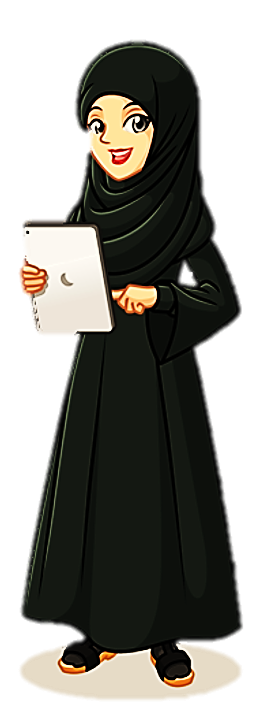 بطاقة خروج
من الحصة
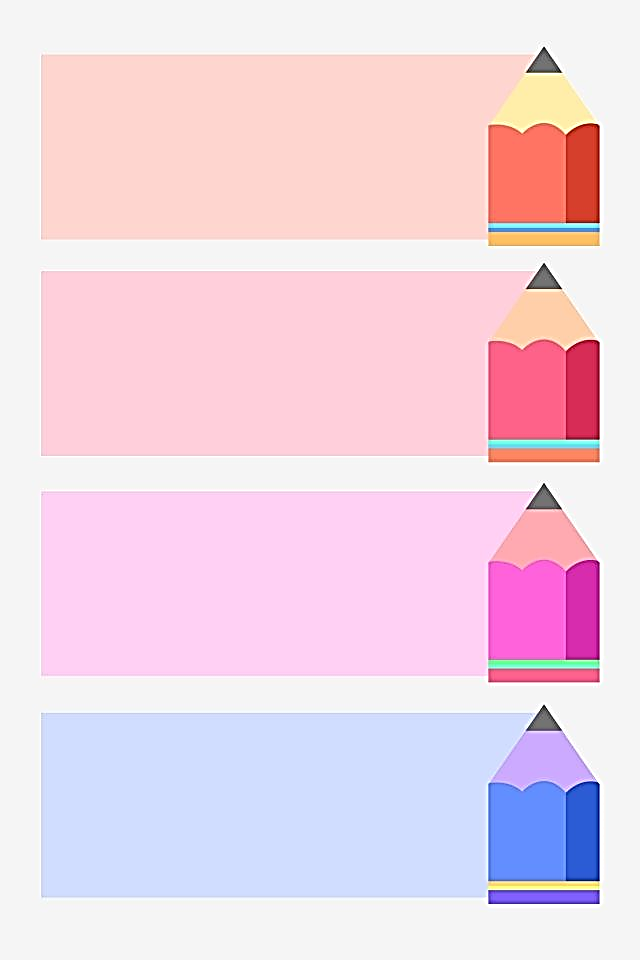 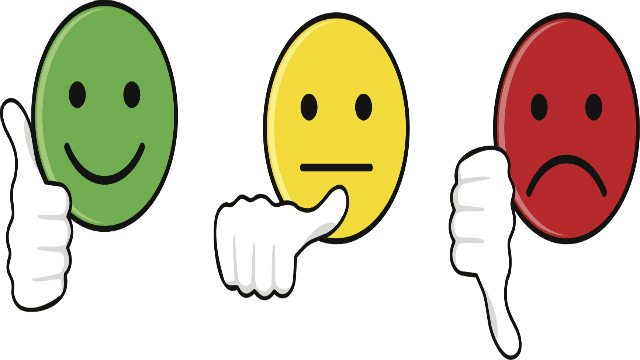 1
ما هو شعورك تجاه الدرس؟
الرجاء الدخول على بوابة التعلم الذكي
LMS
الاطلاع على الدرس 
حل التمارين المصاحبة للدرس والدخول على هذا الرابط و حل النشاط
2
ماذا تعلمت من الدرس؟
الواجب المنزلي
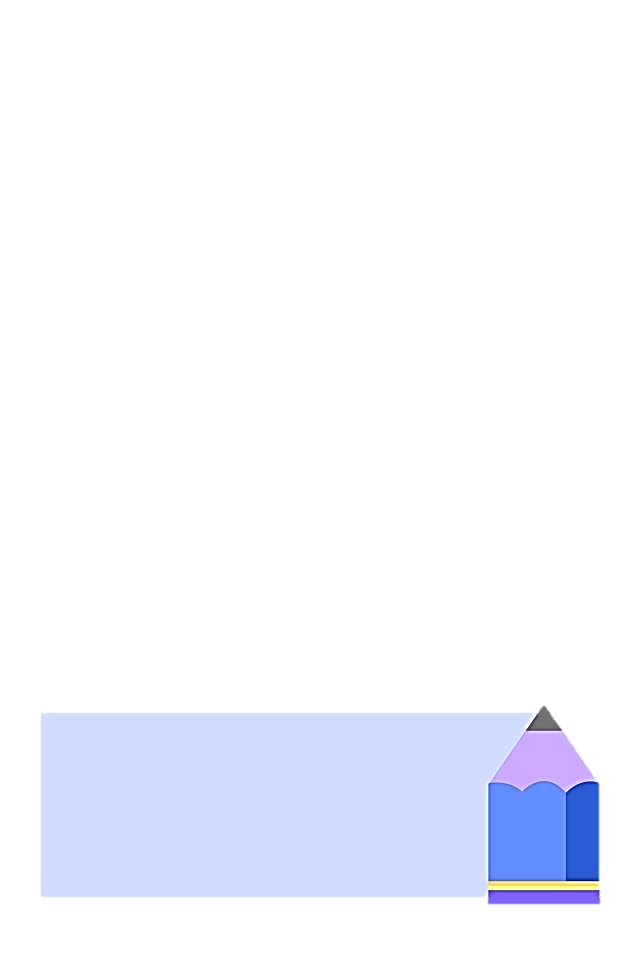 3
ما الذي أعجبك في الدرس؟
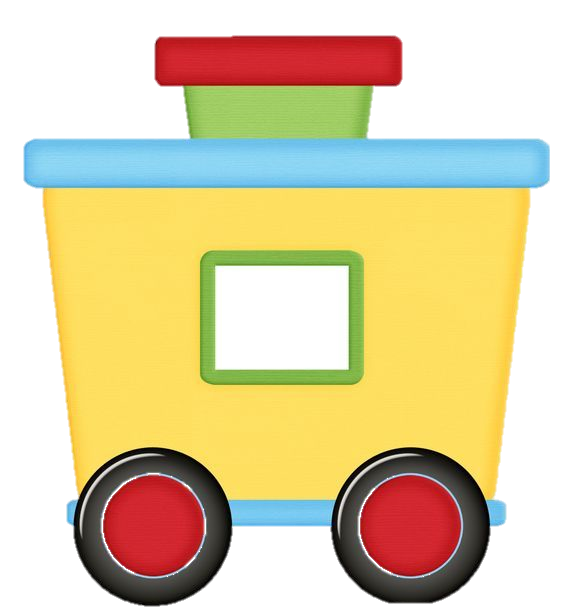 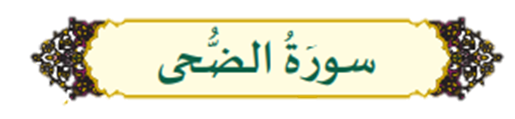 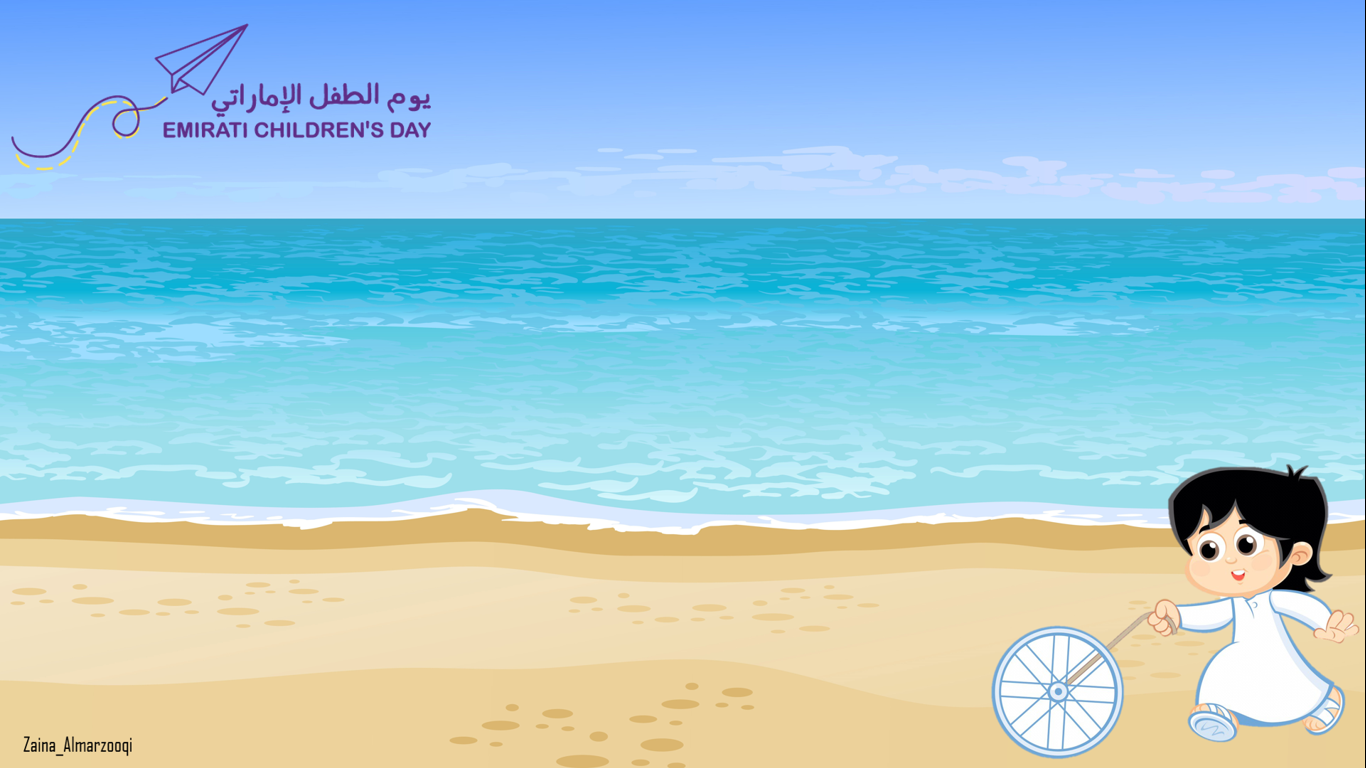 ألقاكم في الحصة القادمة
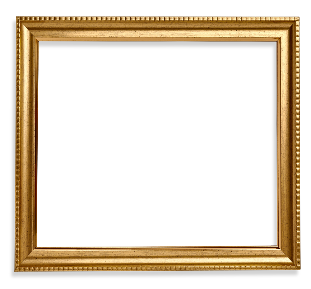 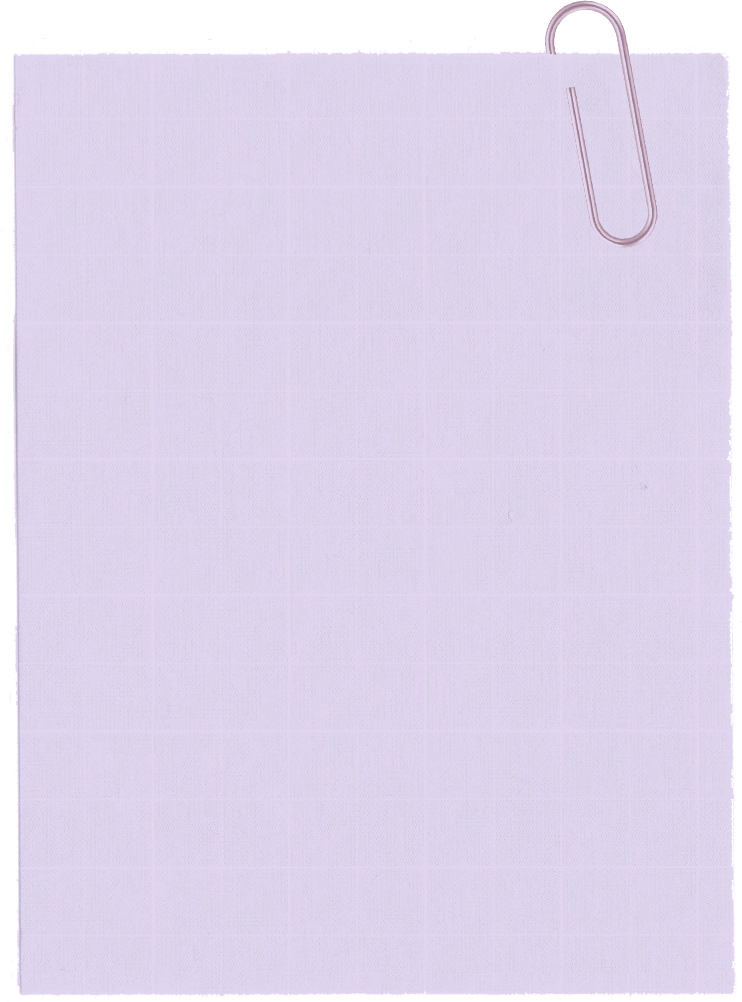 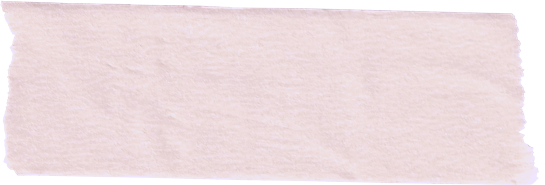 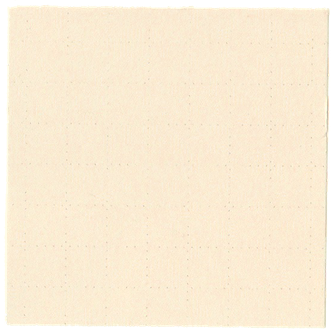 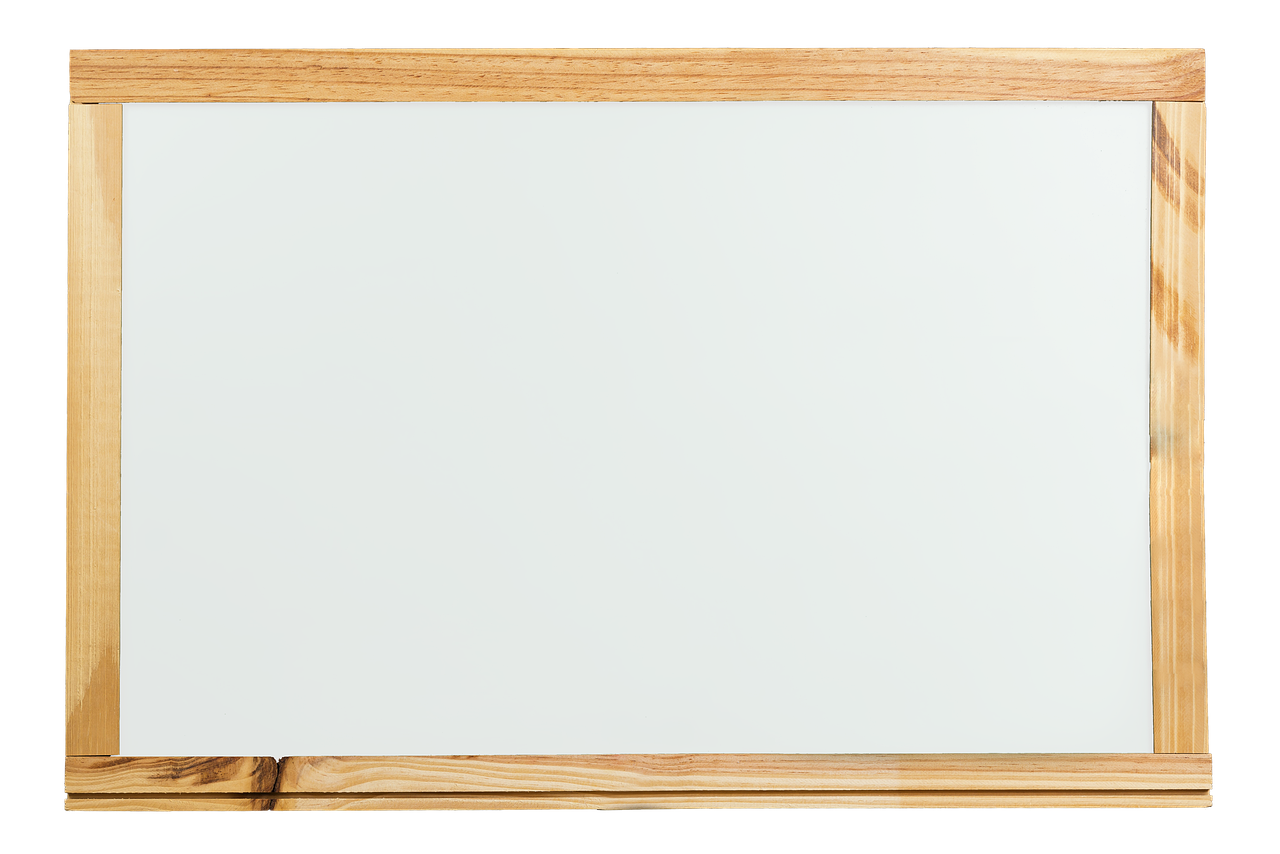 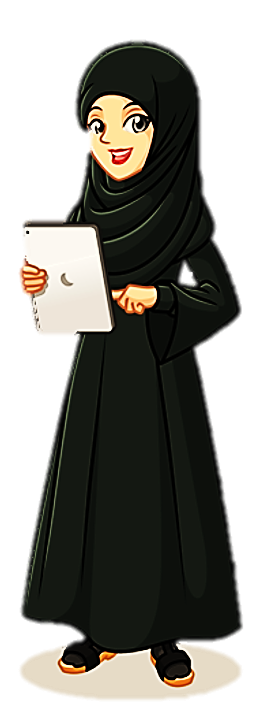 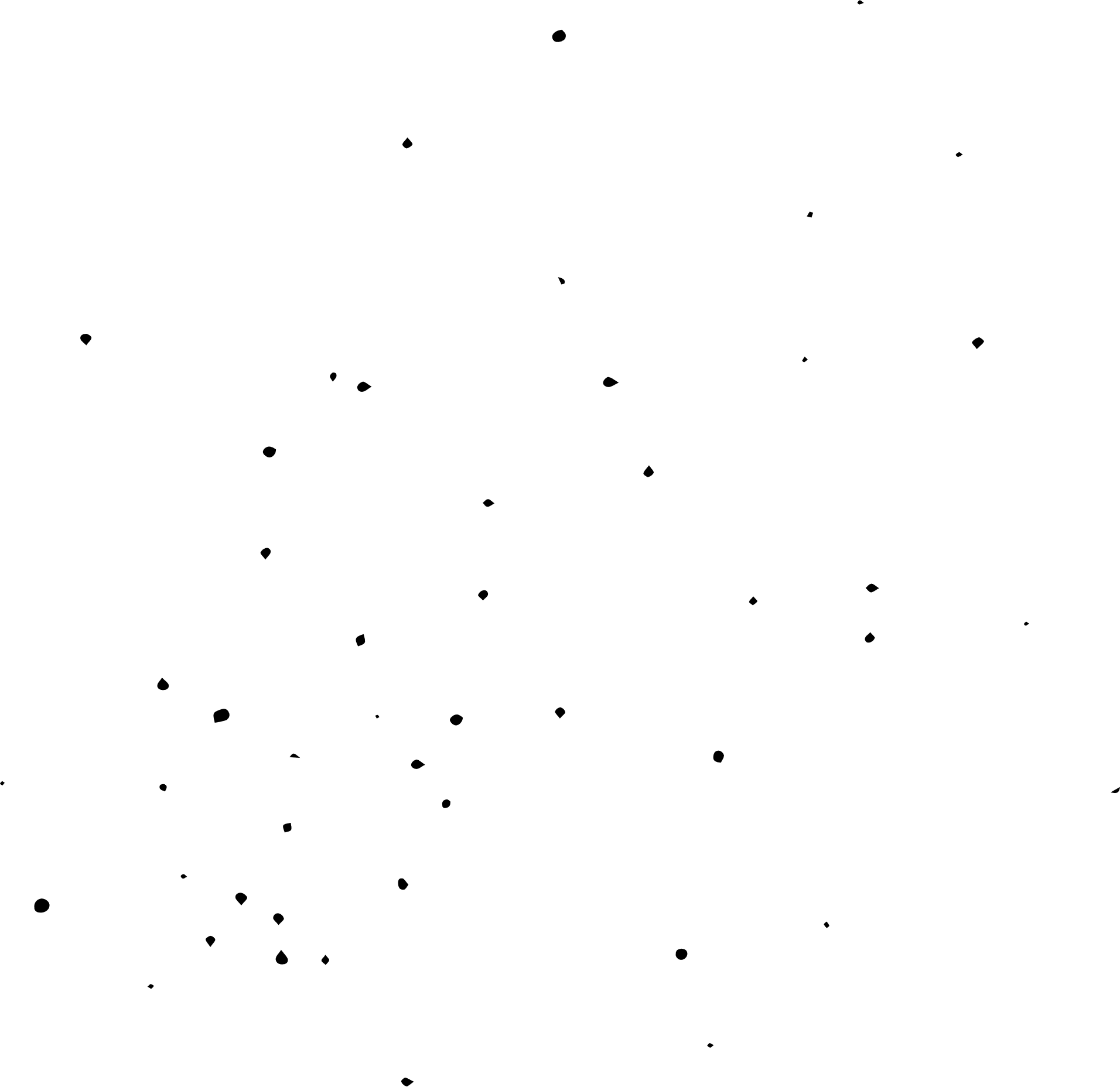 دعاء كفارة المجلس:
سبحانك اللهم وبحمدك، أشهد أن لا إله إلا أنت أستغفرك وأتوب إليك